CISTACEAE Juss.
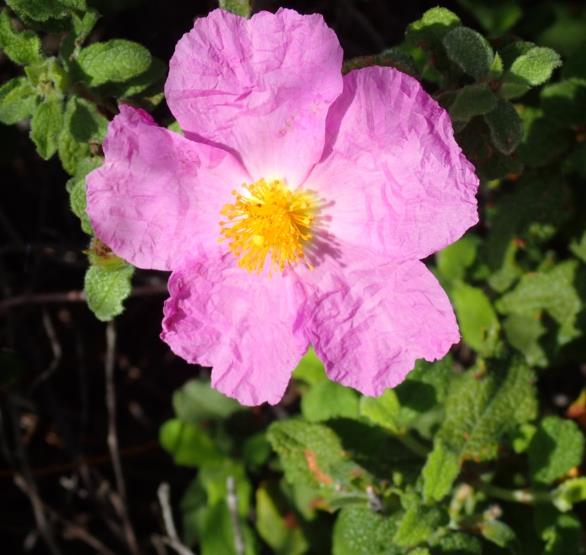 Atelier du 29 mars 2022
Montage : Geneviève Macqueron
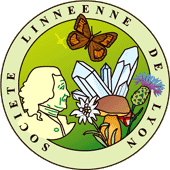 Documents :  
Botanique systématique Judd et Campbell
Flora gallica et Flore de la France méditerraneenne
Photos : JL Macqueron –  C .granger - tela botanica –  Pascale Servais – Flora-on. pt 
 Gerard Guillot « une famille dure de la graine «
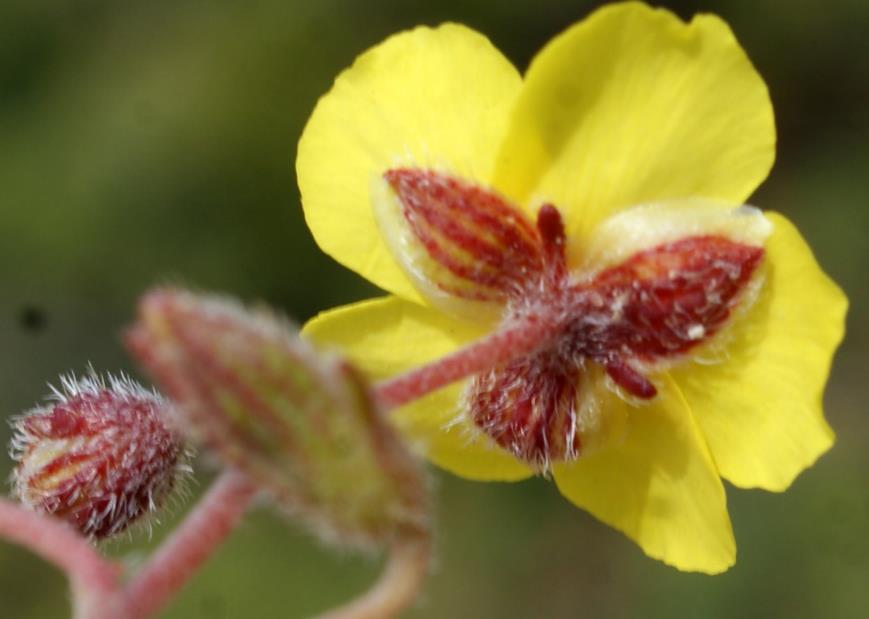 Famille des Cistaceae
Clade des Rosidées vraies II
Ordre des Malvales
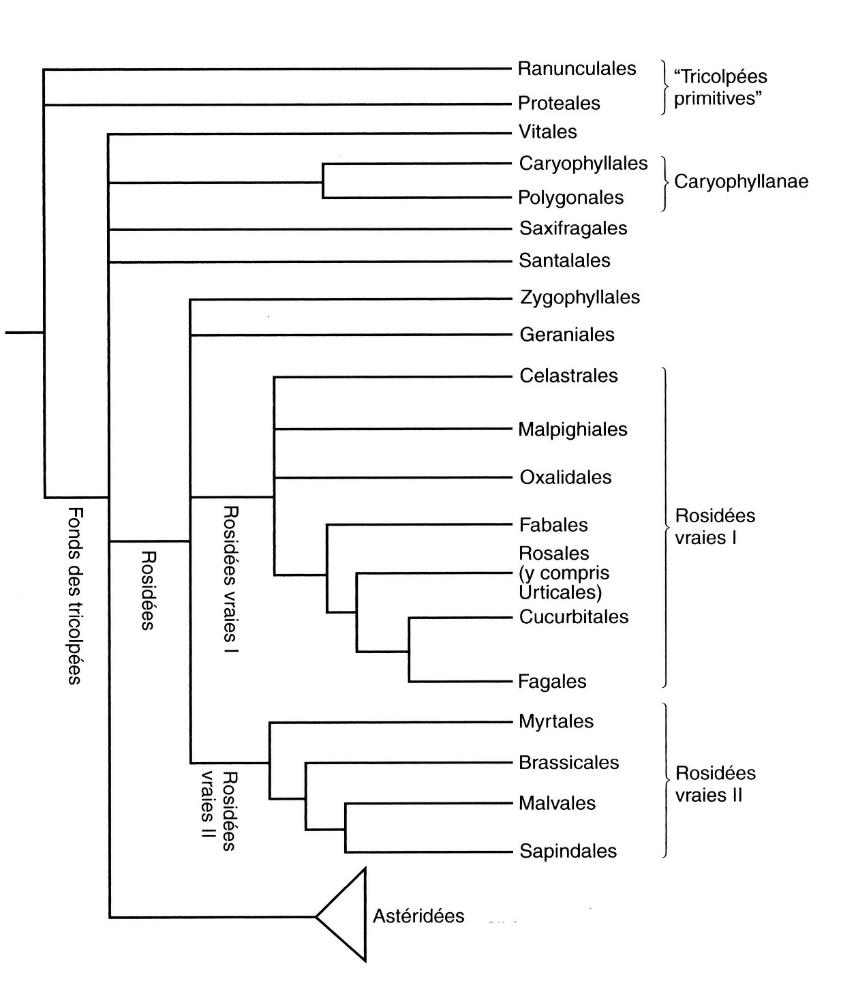 Principaux clades au sein  des tricolpés     = dicotylées vraies
Botanique systematique 
Judd et campbell
Malvales
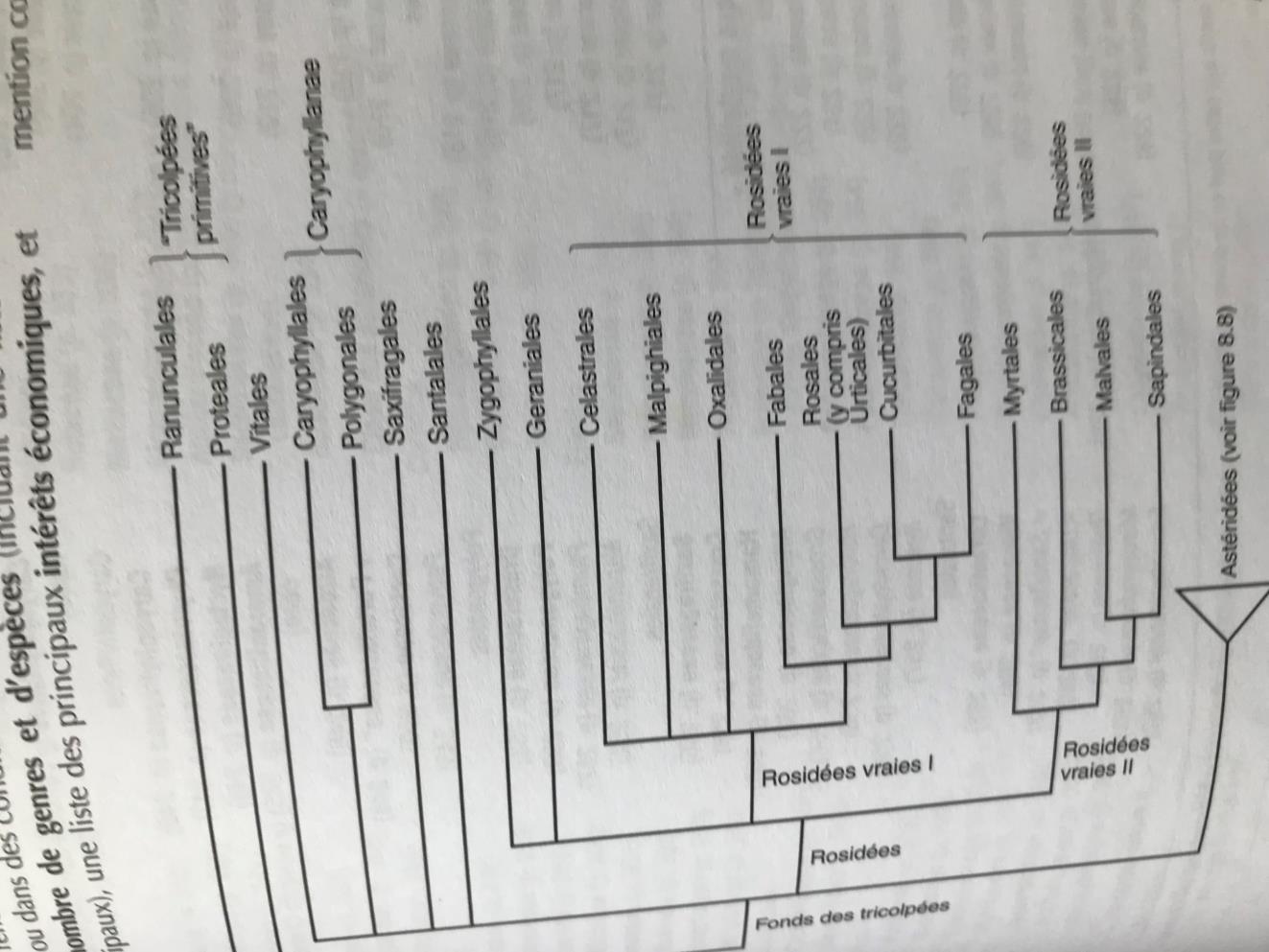 Rosideae vraies II
Eudicotyledones supérieures, dialypétales, à fleurs cycliques, héterochlamydes
(tetra) pentamères, à ovaire supère ( fleurs hypogynes), carpelles soudés, ovule bitégumenté et à nucelle épais
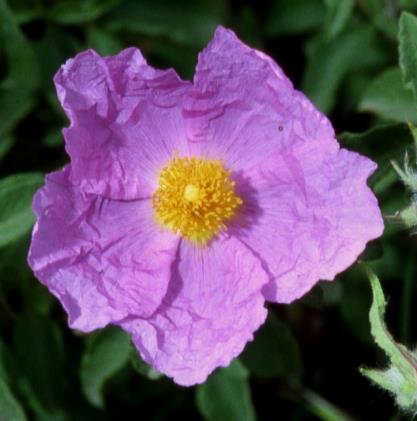 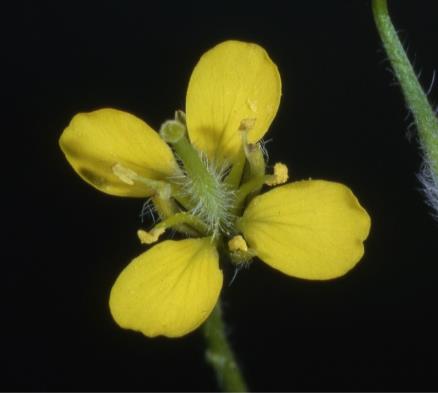 4 ordres principaux
Brassicales 
Malvales 
Sapindales
Geraniales
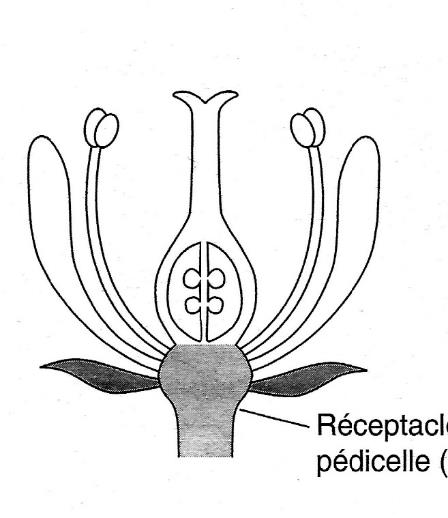 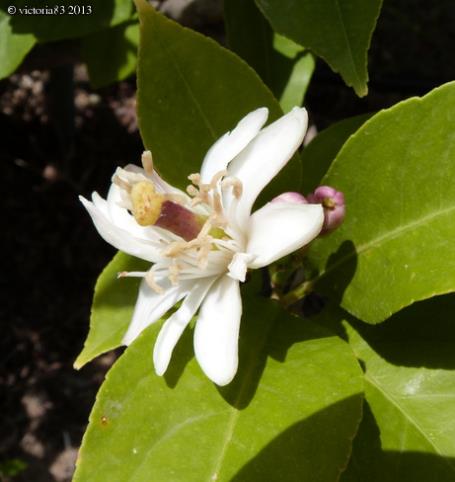 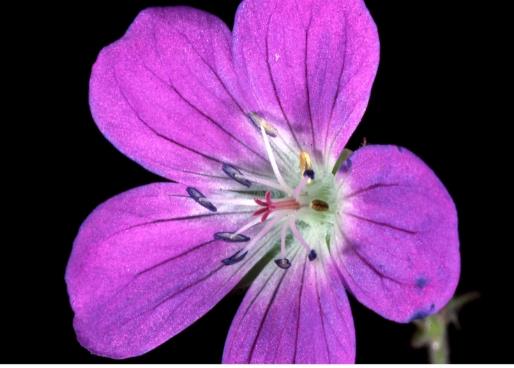 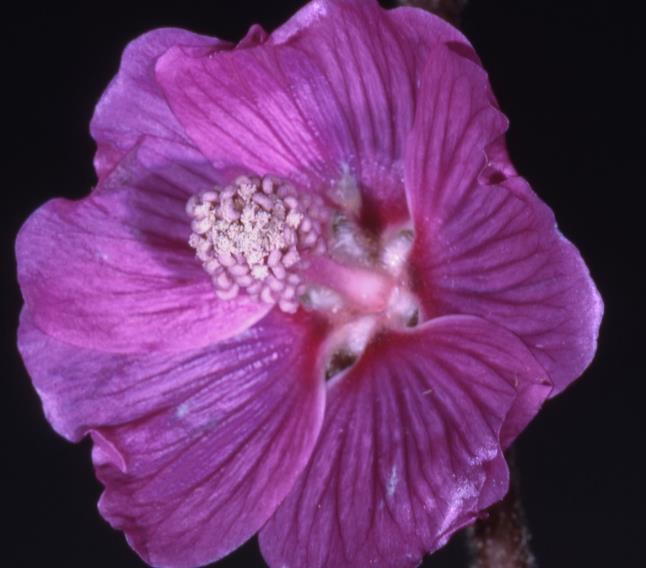 Ordre des Malvales
outre les caractères moléculaires, les fleurs  ont de nombreuses étamines et les graines ont un exotégument épais lignifié
Familles principales
    Thymeleaceae
   Cistaceae
   Malvaceae
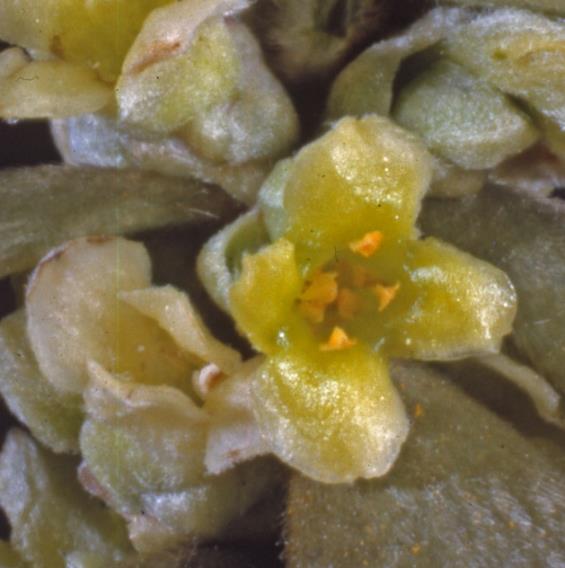 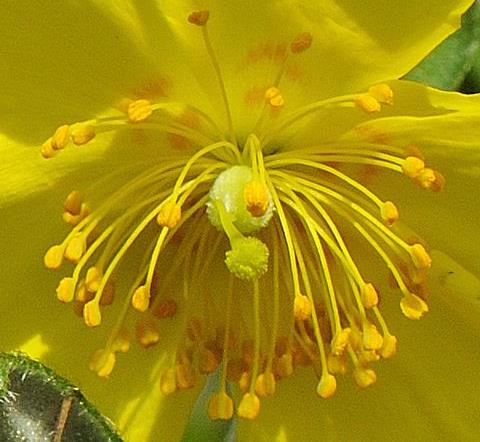 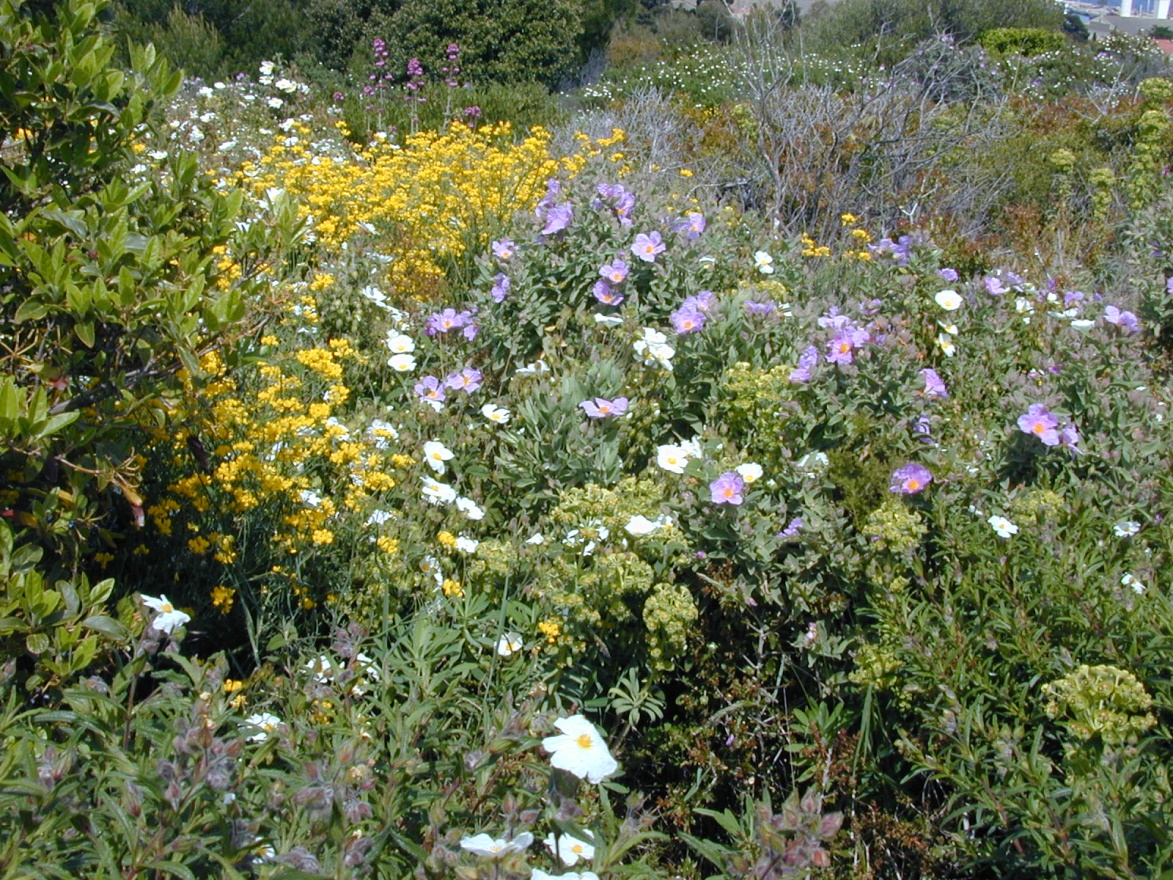 Famille des Cistacée
Famille des Cistaceae
Plantes des régions tempérées de l’hémisphère nord surtout présentes autour du bassin méditerranéen
Quelques genres dans le N et le S de l’Amérique
8 genres dont 5 en France
Cistus
Helianthemum
Fumana
Diatelia
Tuberaria
Souvent  (sous) arbrisseaux ou arbustes, mais aussi plantes herbacées-( 20cm à plus d’1m ) Plantes adaptées aux lieux arides – garrigues  maquis, pelouses sèches, coteaux secs , landes ...
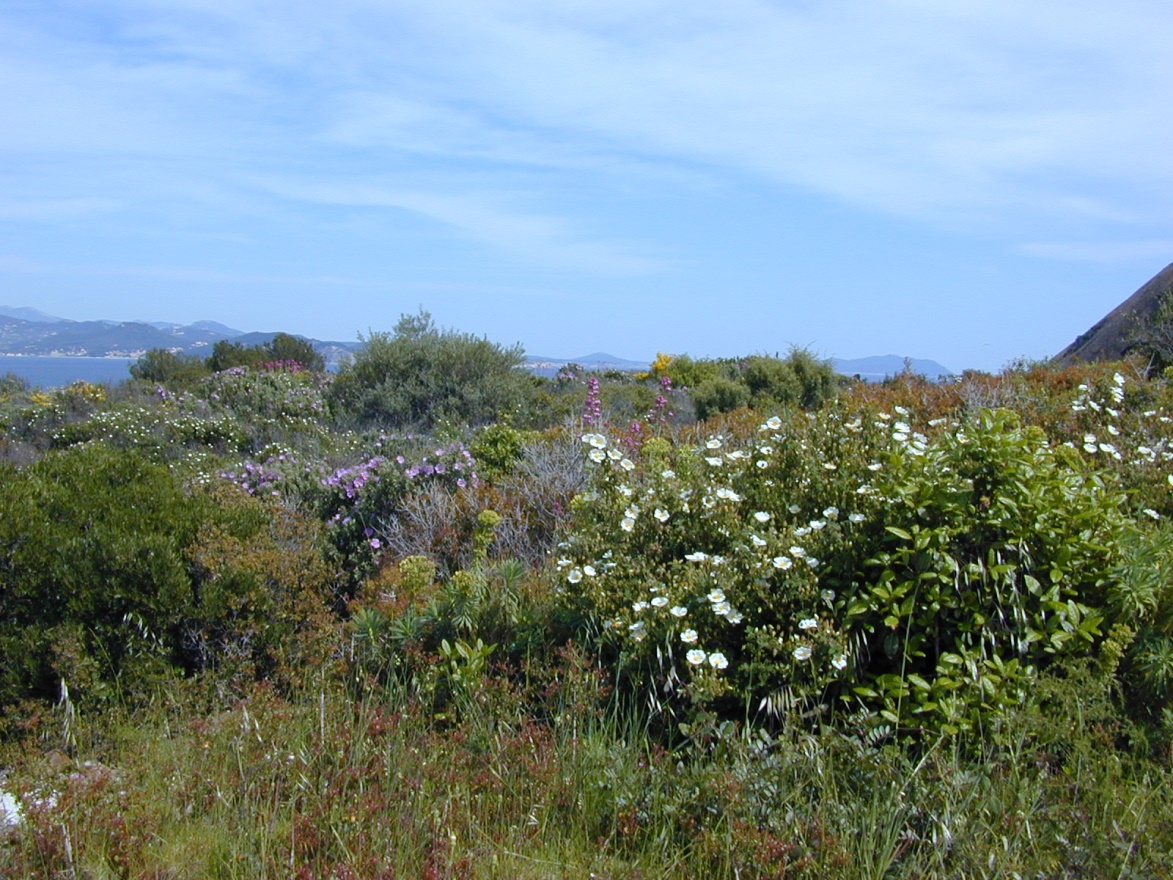 Souvent  (sous) arbrisseaux ou arbustes ,mais aussi plantes herbacées-( 20cm à plus d’1m ) Plantes adaptées aux lieux arides –garrigues  maquis ,pelouses sèches ,coteaux secs landes ...
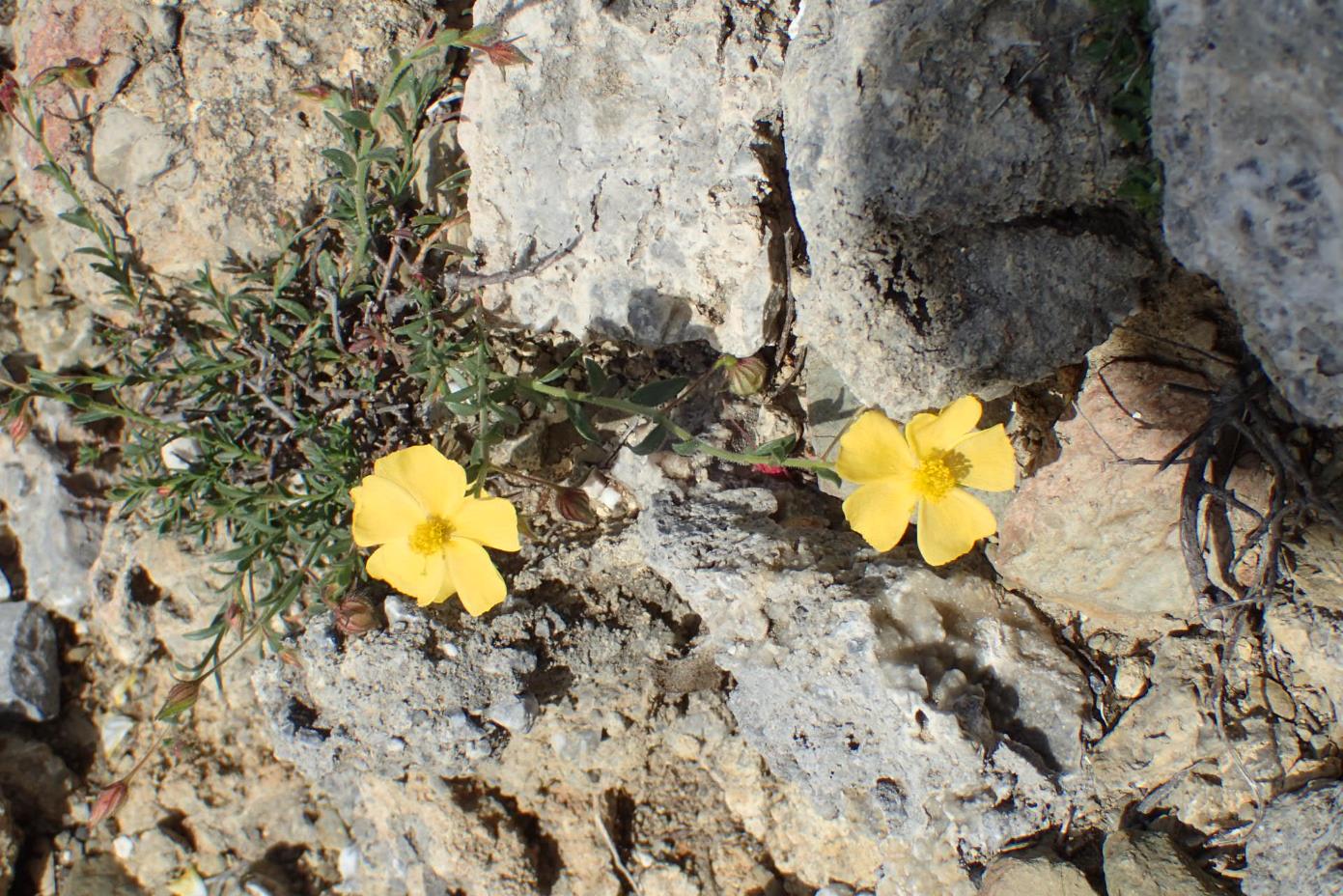 Plantes dominantes dans les espaces incendiés ou 
       paturés par moutons et chèvres
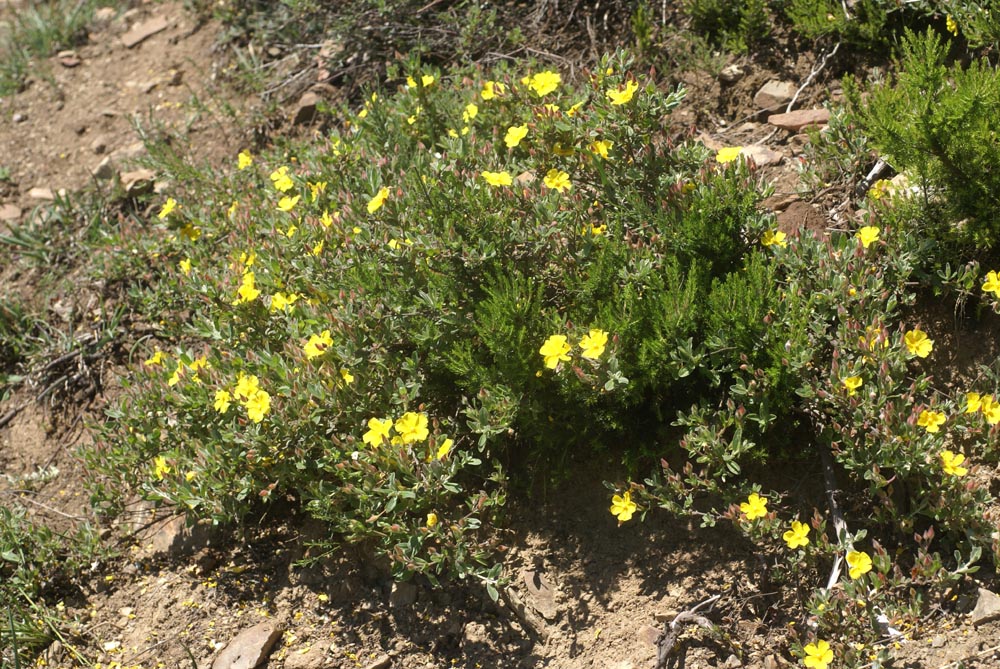 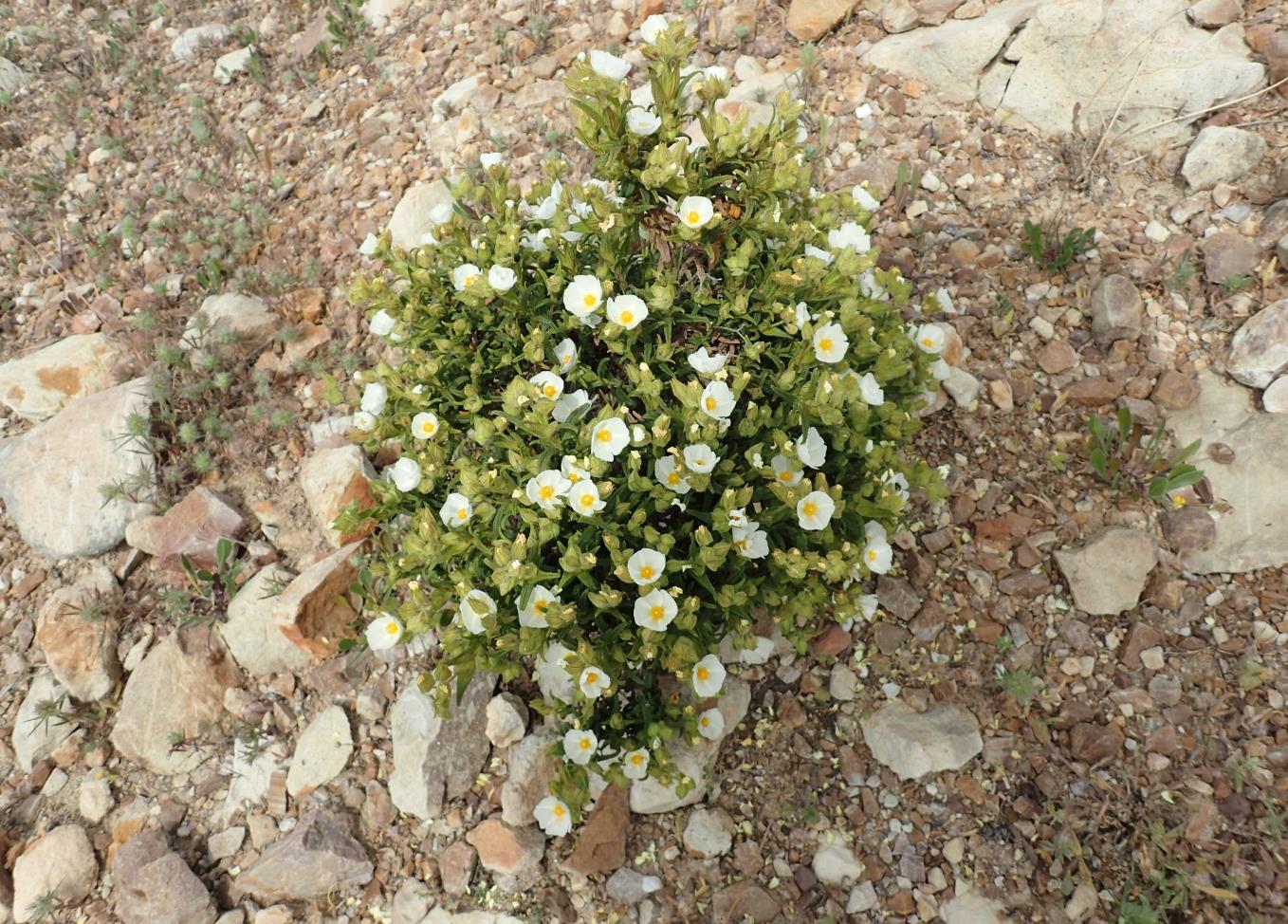 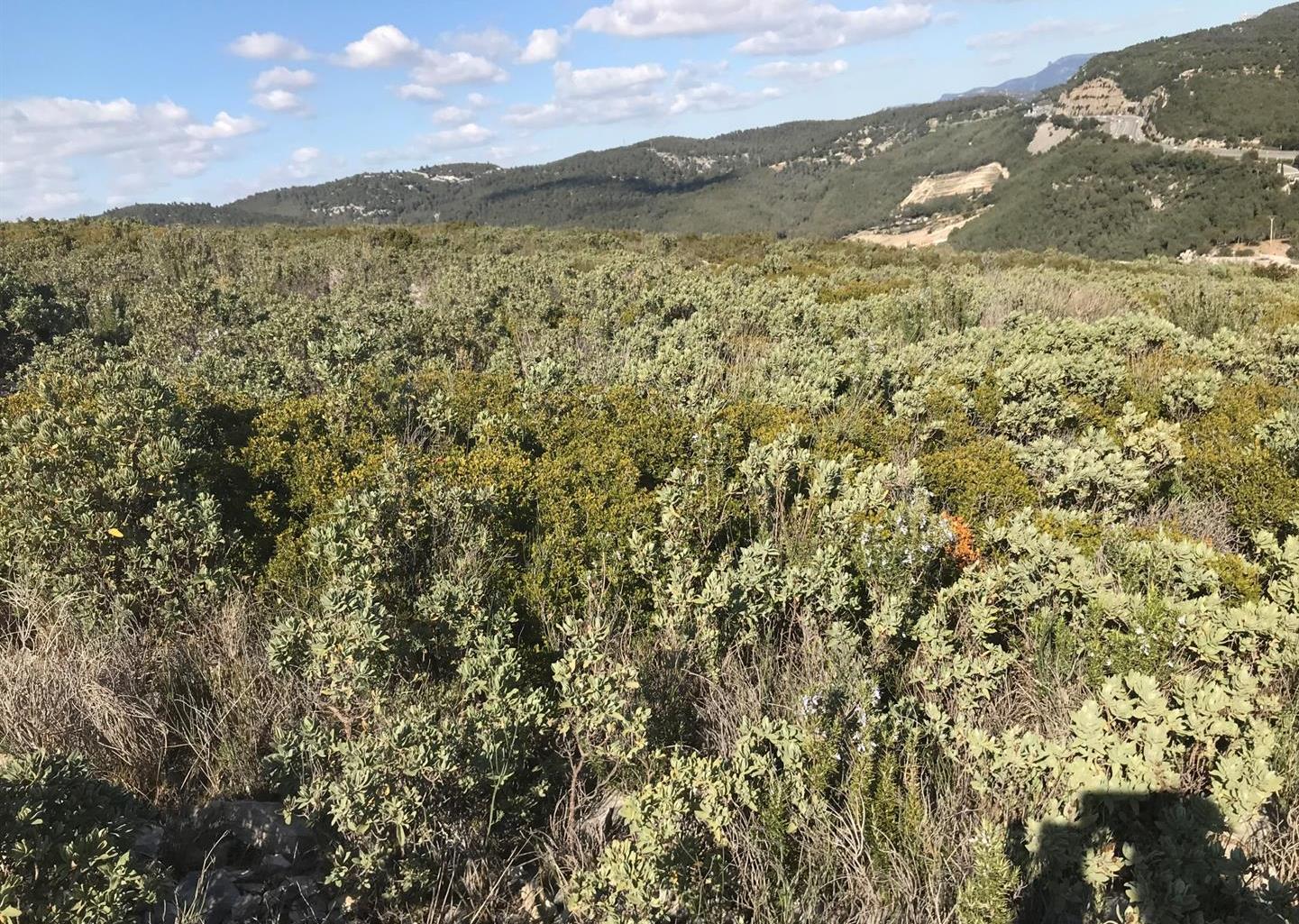 [Speaker Notes: Reprise des cistes après incendie]
Plantes pyrophytes
L’exotegmen, couche interne du tégument de la graine  est épais et lignifié,  la graine est ainsi résistante à l’exposition solaire prolongée et aux incendies !
La chaleur de l’incendie permet de lever la dormance des graines  (les graines situées dans la couche 2-5cm du sol voient leur pouvoir germinatif augmenté)
Multiplication des cistes après incendie !
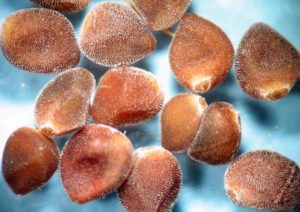 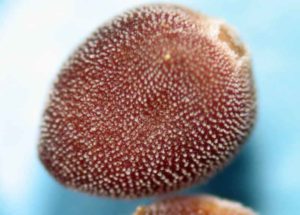 Graines d’Helianthemum apenninum
Dissémination par les ovins
Les graines très petites et nombreuses souvent ingérées par moutons et chèvres se retrouvent dans les excréments avec un tégument aminci qui facilite la germination . De plus le tégument externe devient mucilagineux à l’humidité.
Document  zoom nature – » une famille dure de la graine «  Gerard Guillot
Plantes parfois  à tanins, huiles essentielles (le ladanum) Revêtement pileux souvent abondant sur feuilles et tiges donnant un aspect soyeux argenté (poils étoilés, poils glanduleux )
Protection contre la sècheresse
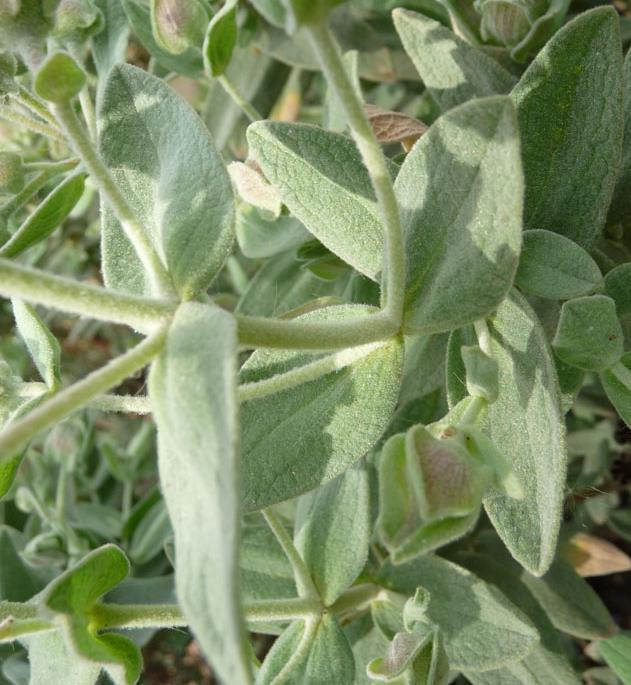 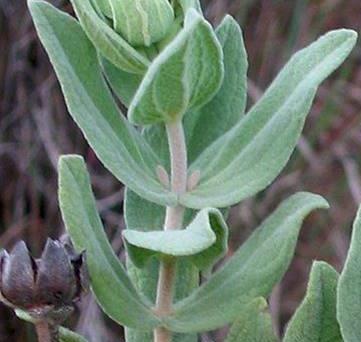 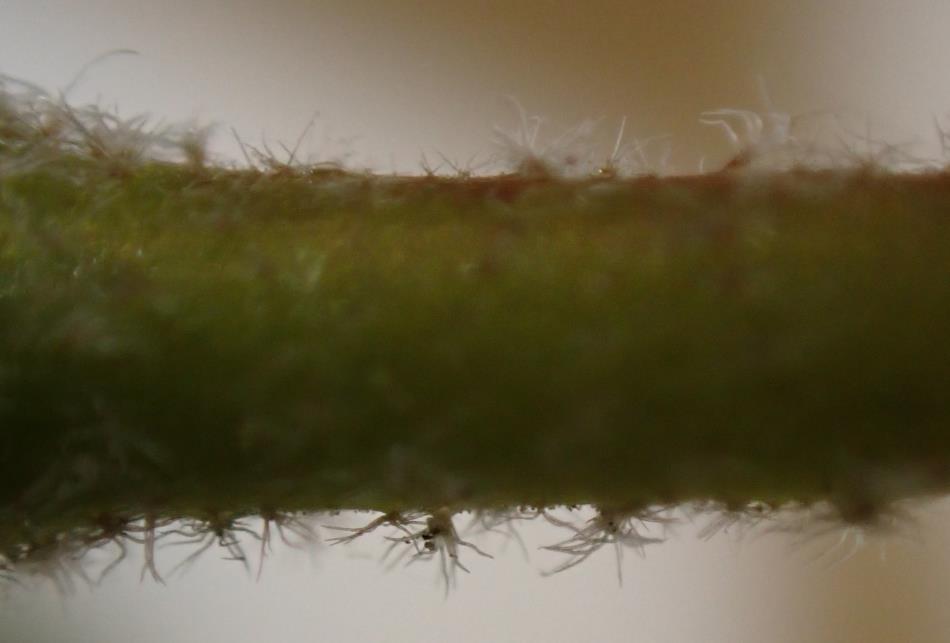 Cistus albidus
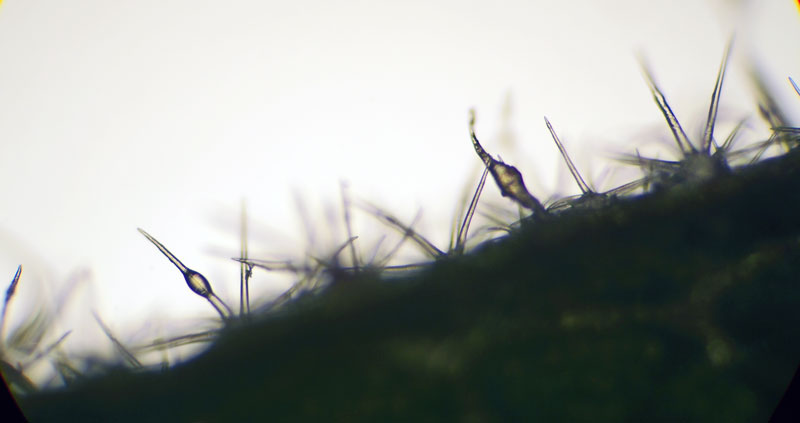 Poils glanduleux
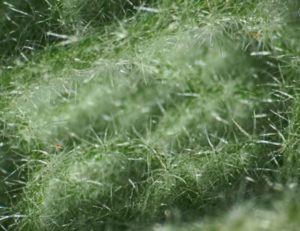 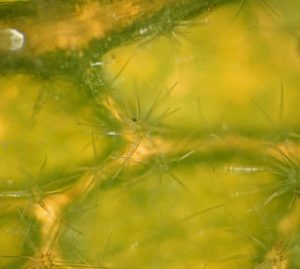 Poils en touffes
Feuilles entières simples à nervation pennée parfois réduite
 à 1 nervure – parfois ondulées crispées
en majorité opposées (sauf certains Fumana ) , souvent sessiles
Stipules présentes ou absentes
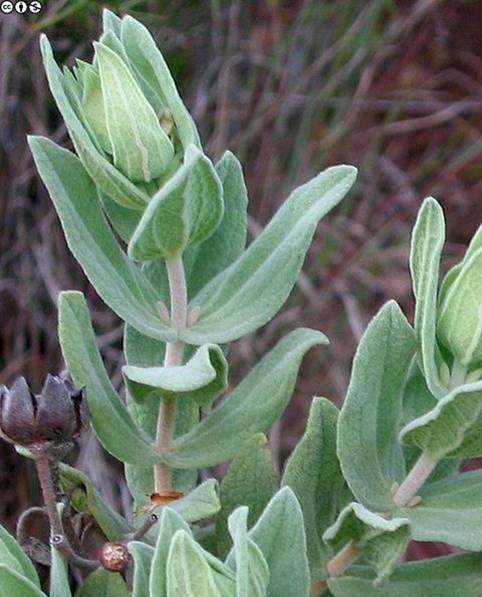 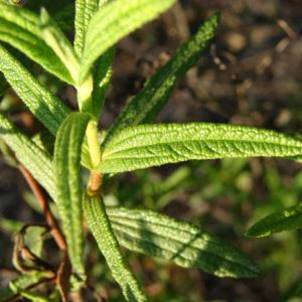 Pas de stipules chez Cistus
Fumana et Helianthemum avec ou sans stipules 
 Feuille étroitement linéaire chez Fumana
( Critère de détermination)
Fumana laevipes
Fumana procumbens
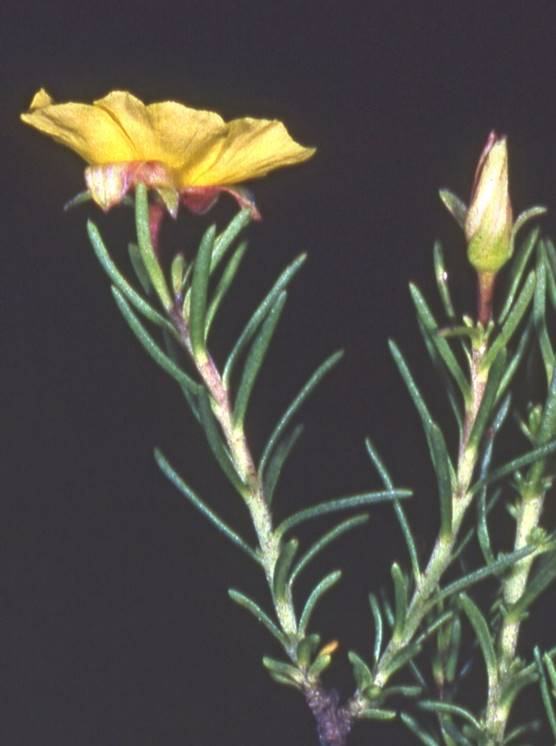 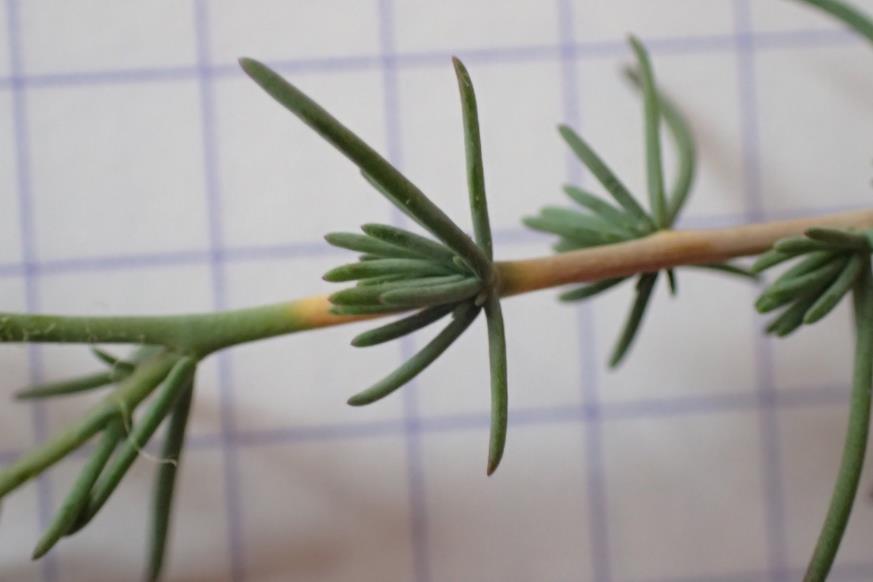 Observer !
Présence ou absence de stipules
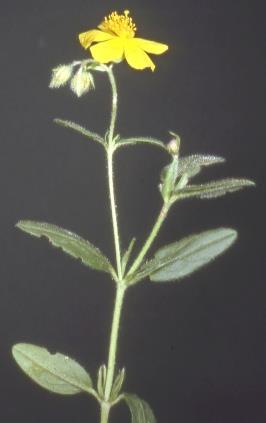 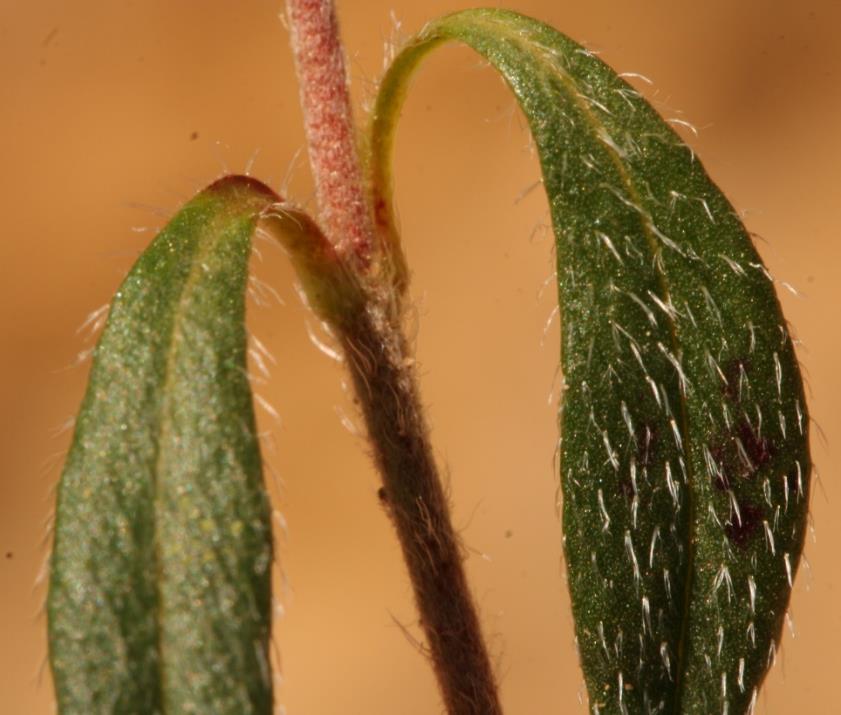 H.hirtum
Helianthemum italicum
Inflorescence déterminée (cyme) parfois réduite à 1 fleur, terminale ou axillaire, souvent en forme de grappe, parfois d’ombelle ou de corymbe
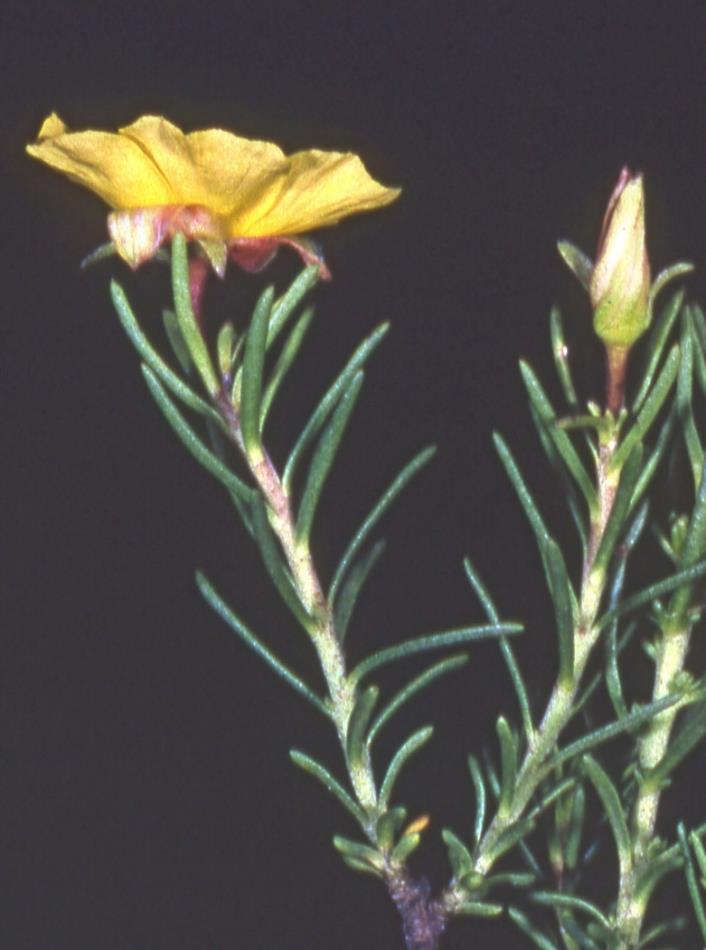 Grappe courte
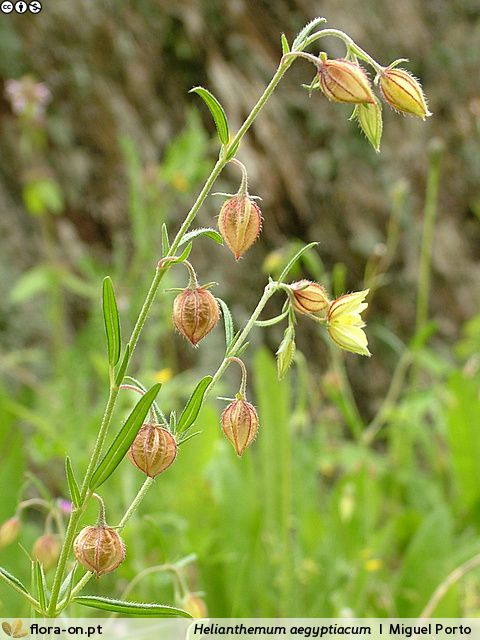 Fl solitaire
« Grappe » lâche
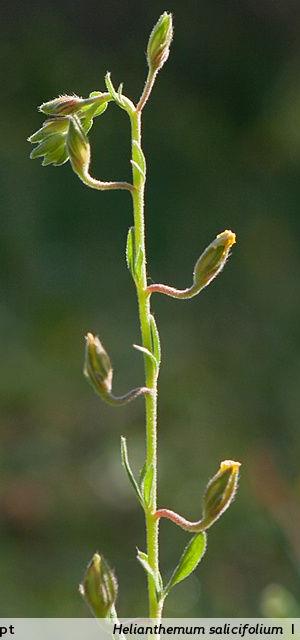 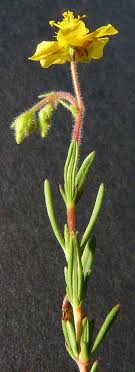 Fumana  procumbens
Fumana viridis
En corymbe
Inflorescences
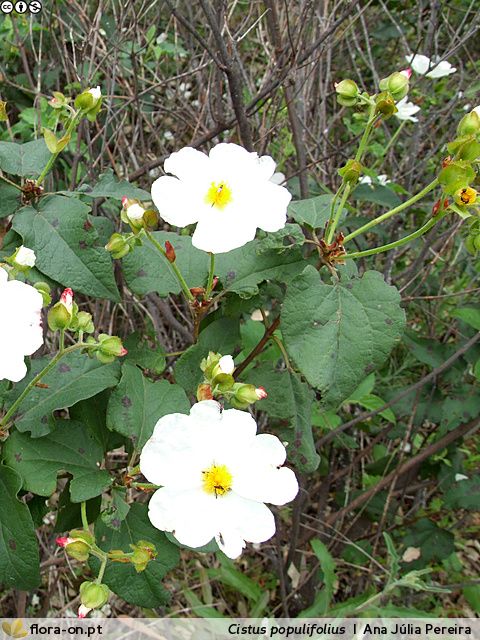 Plusieurs grappes en corymbe
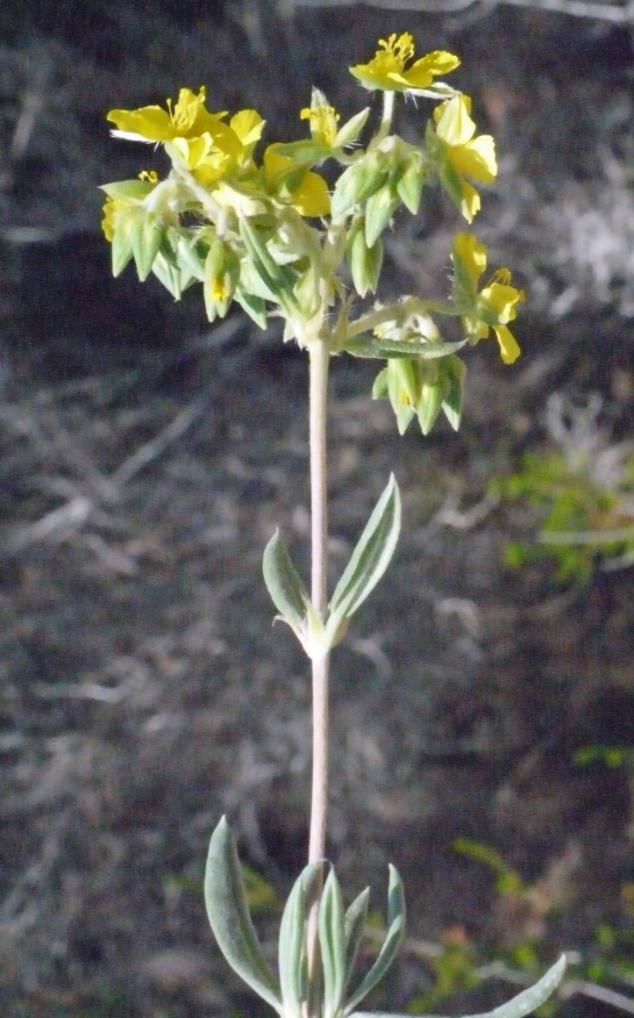 Helianthemum syriacum
La Fleur
Actinomorphe – 5 sépales libres, persistants (souvent 2 ext plus petits ) ou 3 sépales
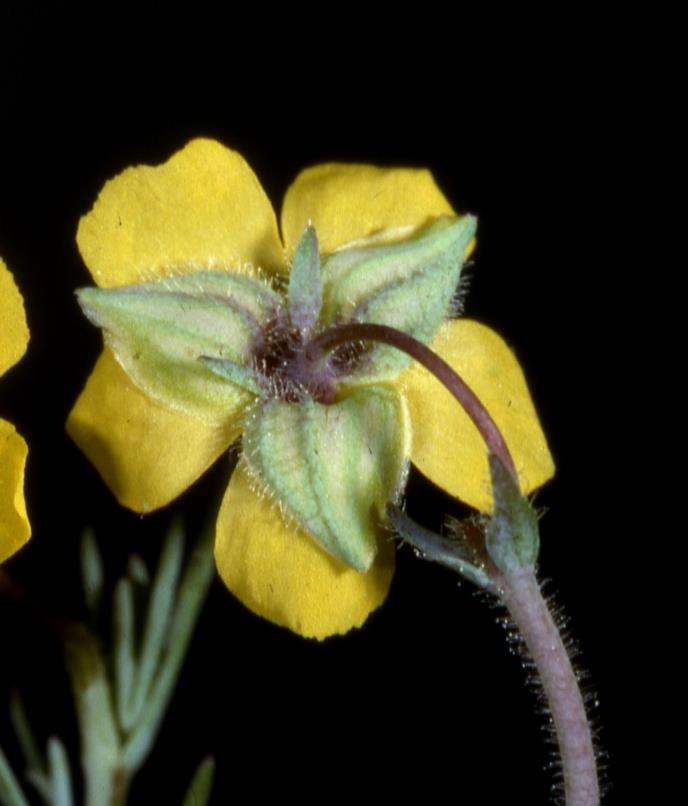 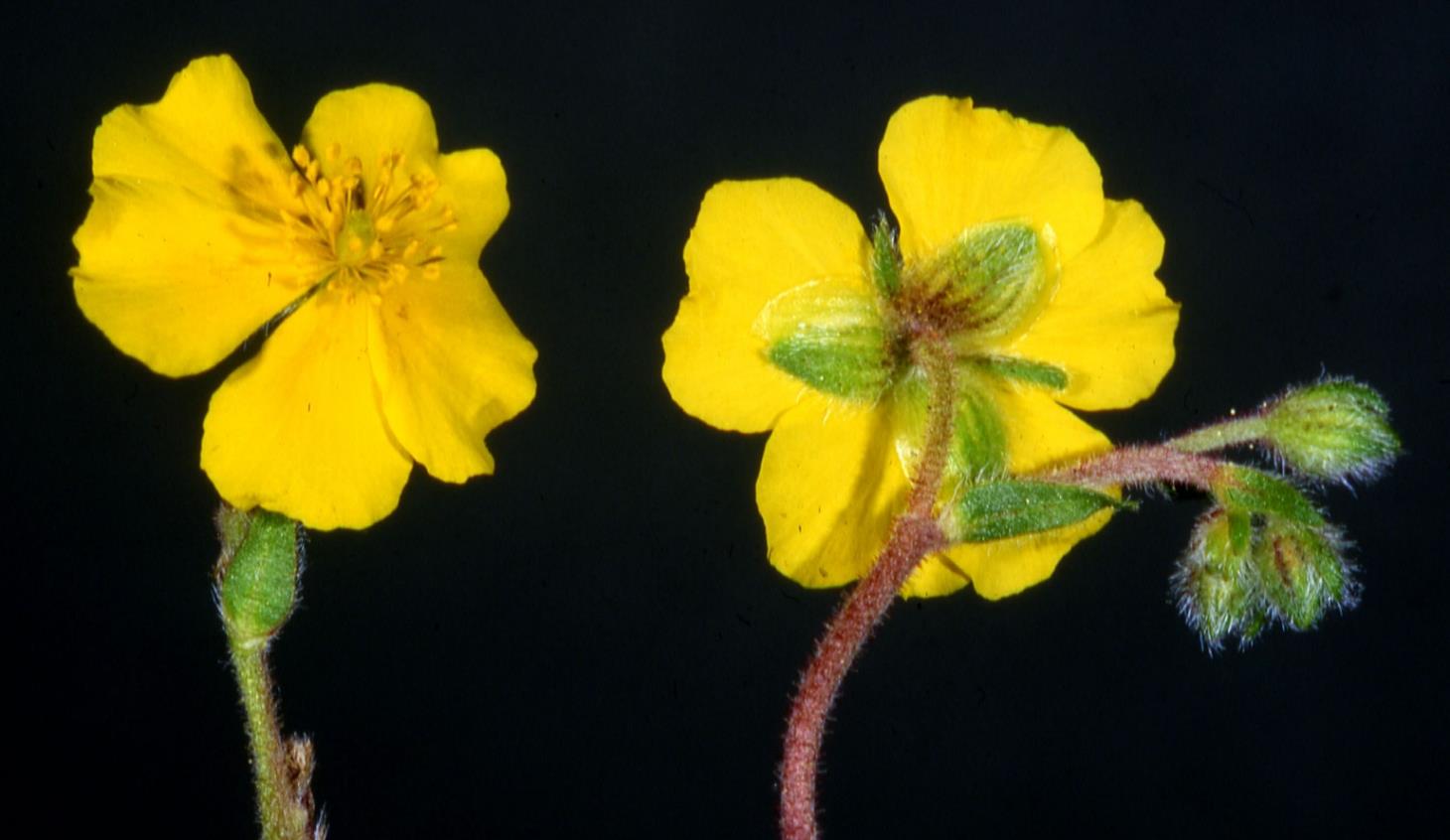 C .umbellatus
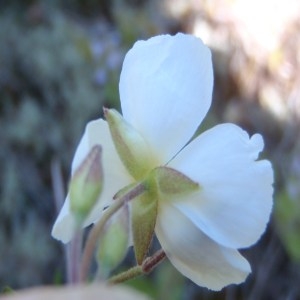 La Fleur
5 pétales libres très caducs contournés dans le bouton
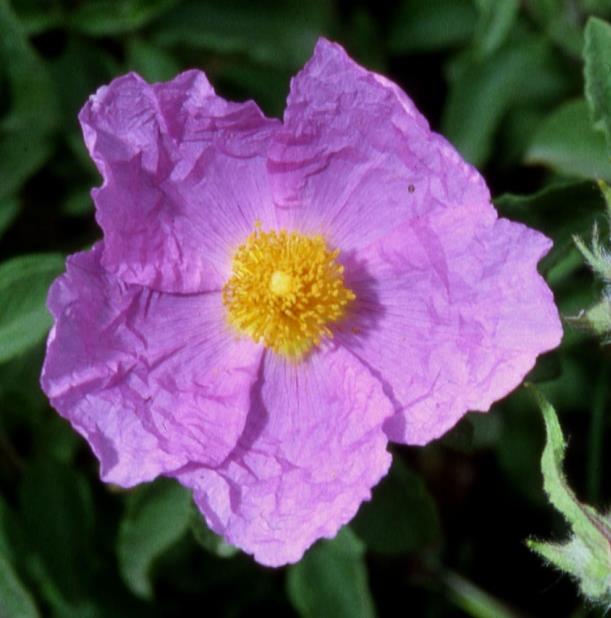 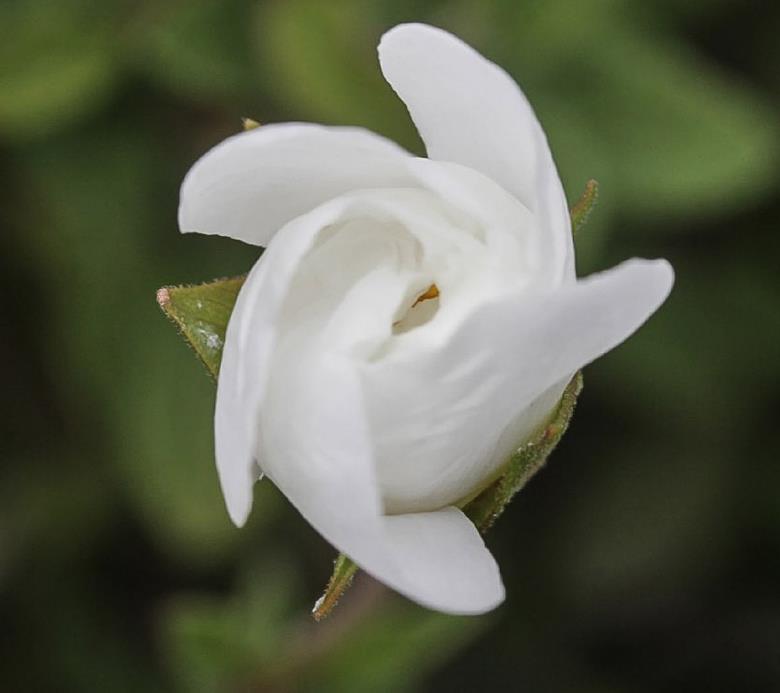 Floraison fugace, éphémère (qq heures), au soleil
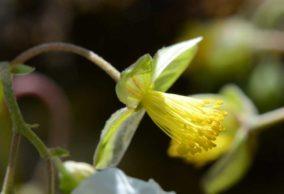 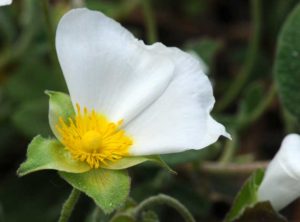 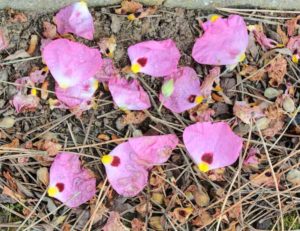 Fin de matinée d’un ciste !
Les fleurs
Peuvent être spectaculaires  et attirent diverses abeilles  mouches ou coléoptères, ou bien elles peuvent être minuscules  et alors autogames
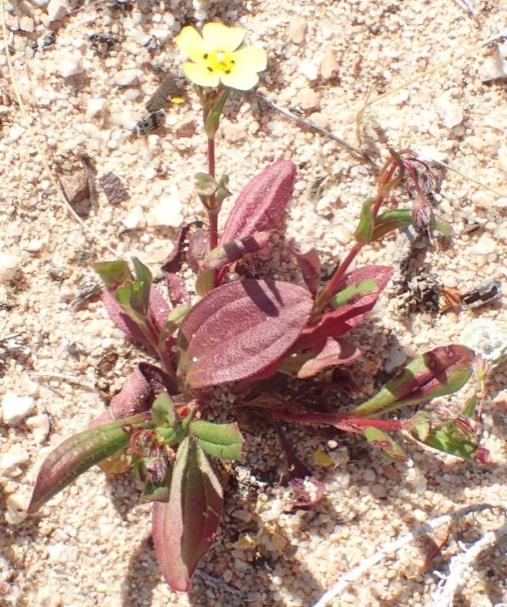 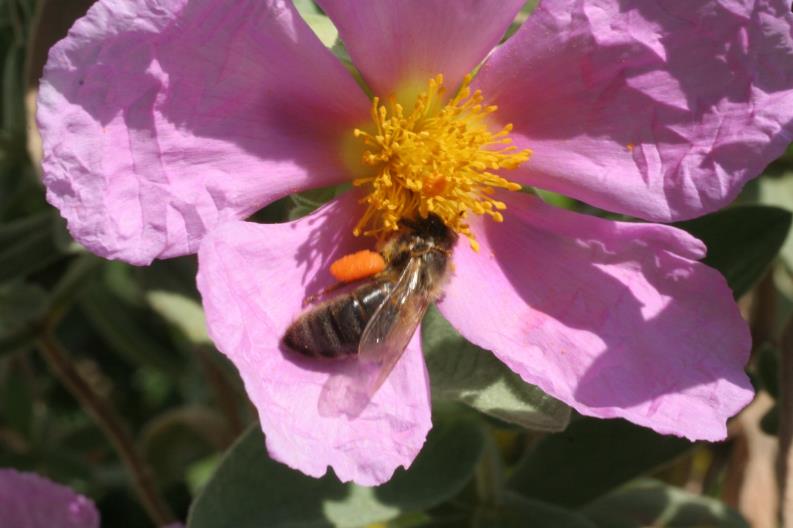 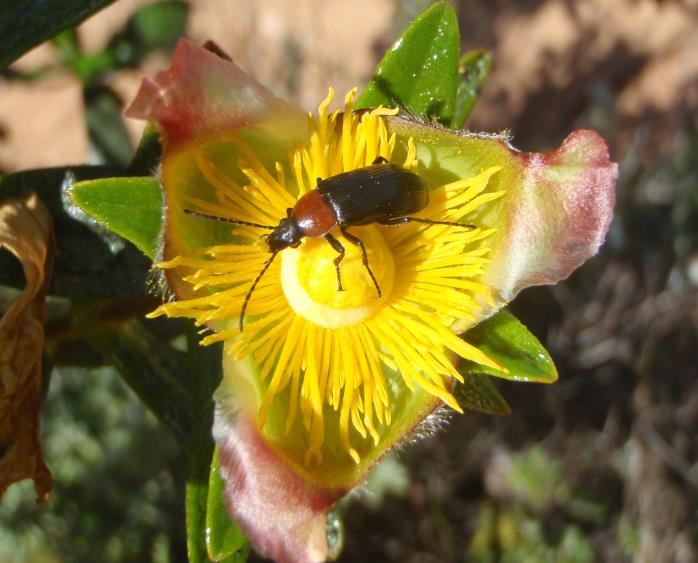 Tuberaria praecox
Souvent cleistogamme
Ovaire  supère à 3 ou 5  ou 10 carpelles soudés à 1 seule loge (ou   3 -5 -10 loges incomplètes) Placentation pariétale avec des placentas souvent intrusifs . Chaque placenta porte 4 ou de nombreux ovules .
La Fleur
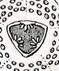 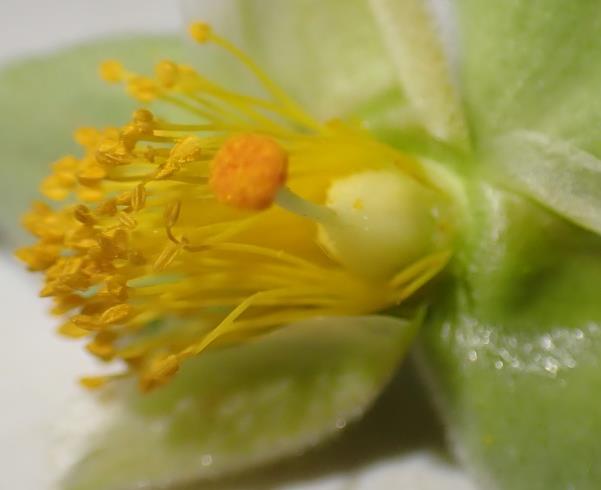 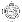 helianthemum
La fleur
Etamines nombreuses, filets libres
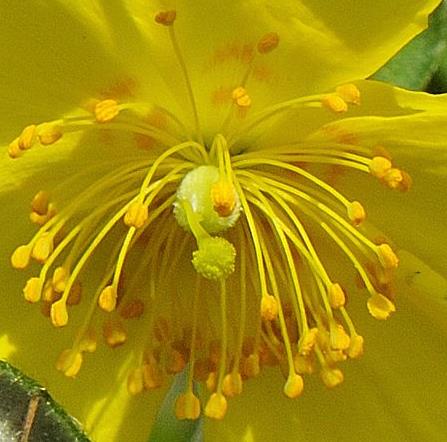 La fleur
Style droit ou contourné  ou réduit–stigmate punctiforme à capité, souvent trilobé – Présence d’un disque nectarifère –
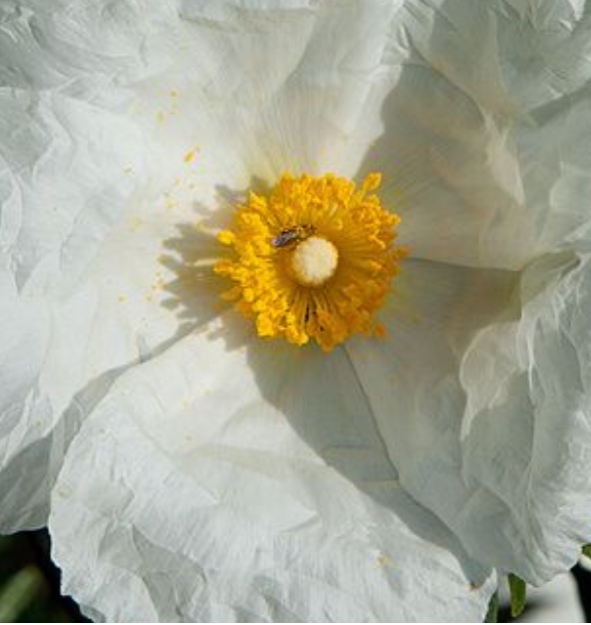 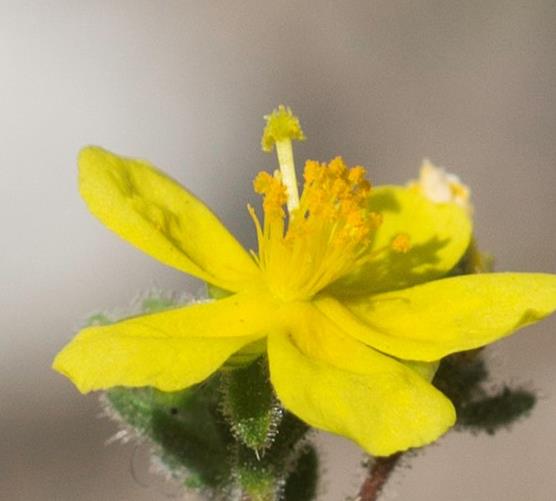 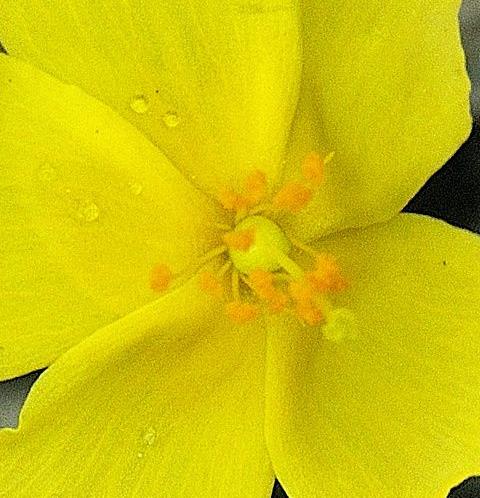 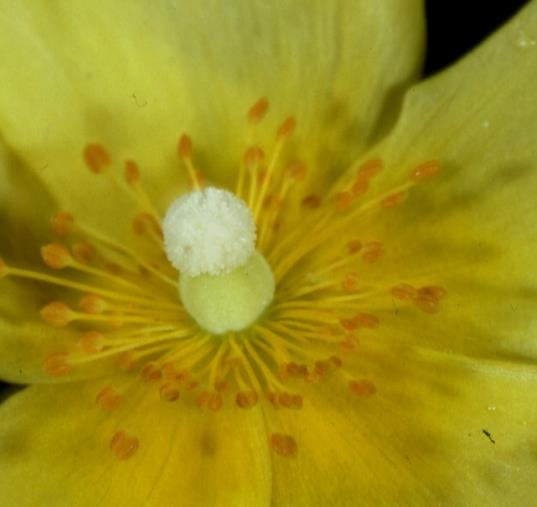 Capsule loculicide  placentation pariétale
Fruit
Les placentas tapissent les sutures unissant les carpelles
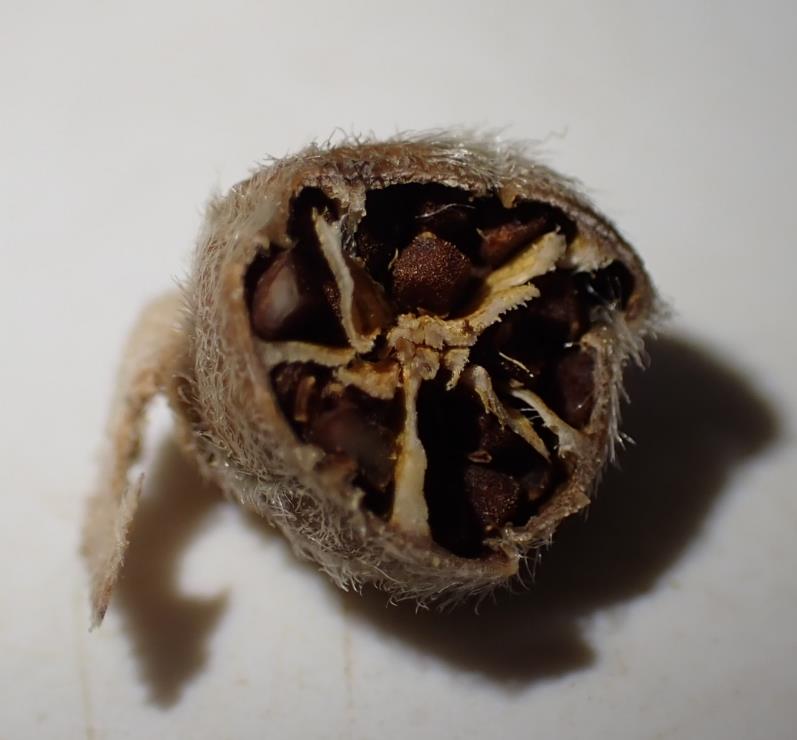 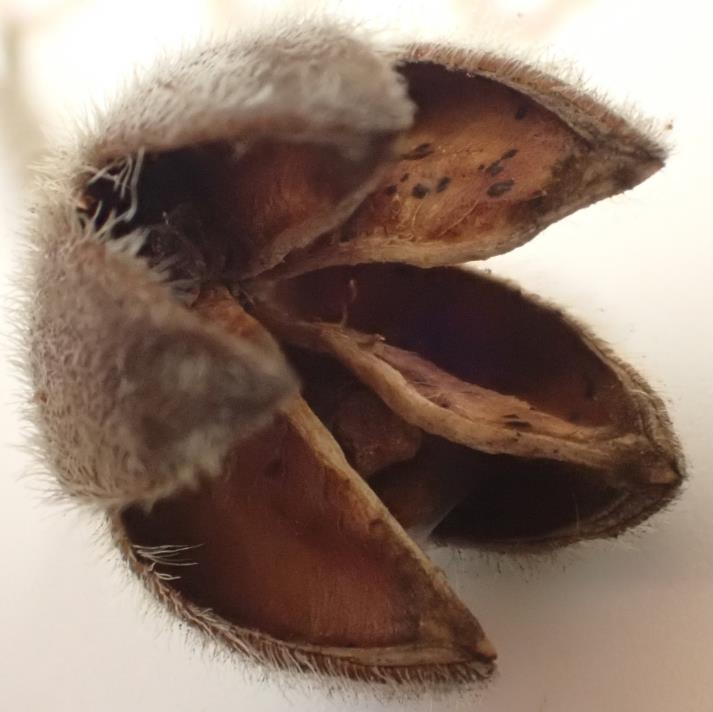 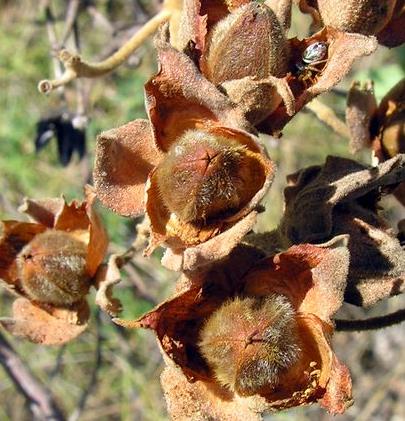 Cistus albidus
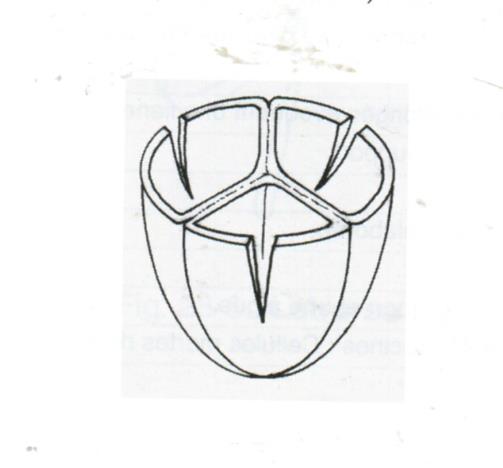 Rappel : une capsule est un fruit
 sec déhiscent
Quand elle est loculicide, la capsule 
s’ouvre au niveau de la nervure 
dorsale de la feuille carpellaire
placenta
Doc  Liliane Roubaudi
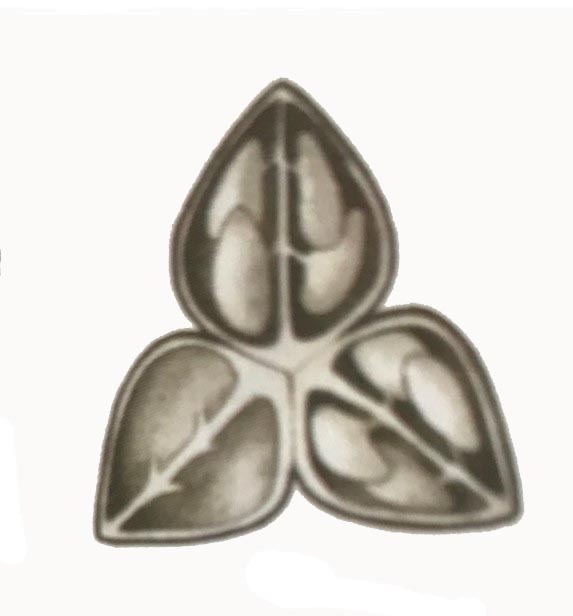 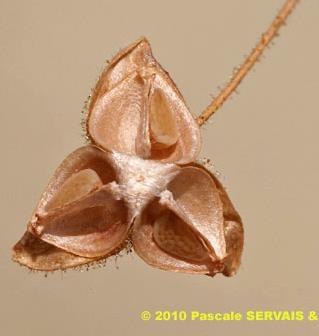 Après la fécondation, l’ovaire triloculaire donne naissance à une capsule à 3 loges
Après la déhiscence
Chaque valve et formée de 2 demi carpelles, la suture des carpelles est au milieu de la valve ainsi que les placentas  qui portent les graines (placentation pariétale)
Capsule  à 3-5-10 loges s’ouvrant par 3-5- 10 valves
placenta
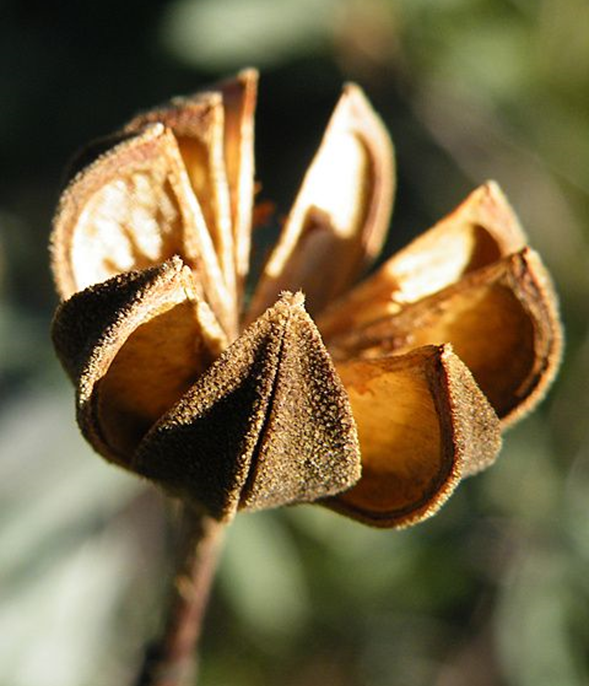 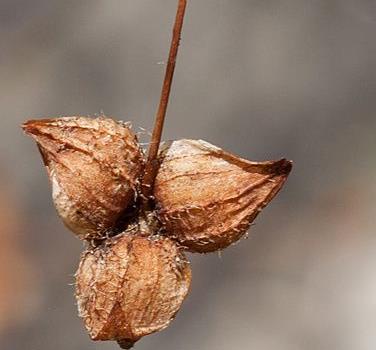 Fumana
Cistus ladanifer
Les Racines des Cistacées développent souvent des relations avec  des mycéliums  favorisant la nutrition minérale et l’absorption de l’eau
Le genre Tuberaria développe sur ses racines des excroissances (tuber) 

 Un petit tuberaria est associé à diverses petites    truffes    comestibles récoltées en Afrique du Nord  les « Terfez ou Terfass »
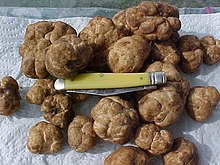 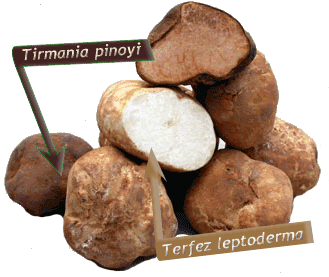 Cytinus hypocistis et Cytinus ruber  (Cytinaceae ) endoparasites des cistes  : on retrouve dans les tissus de ces parasites des filaments myceliens associés aux cistes
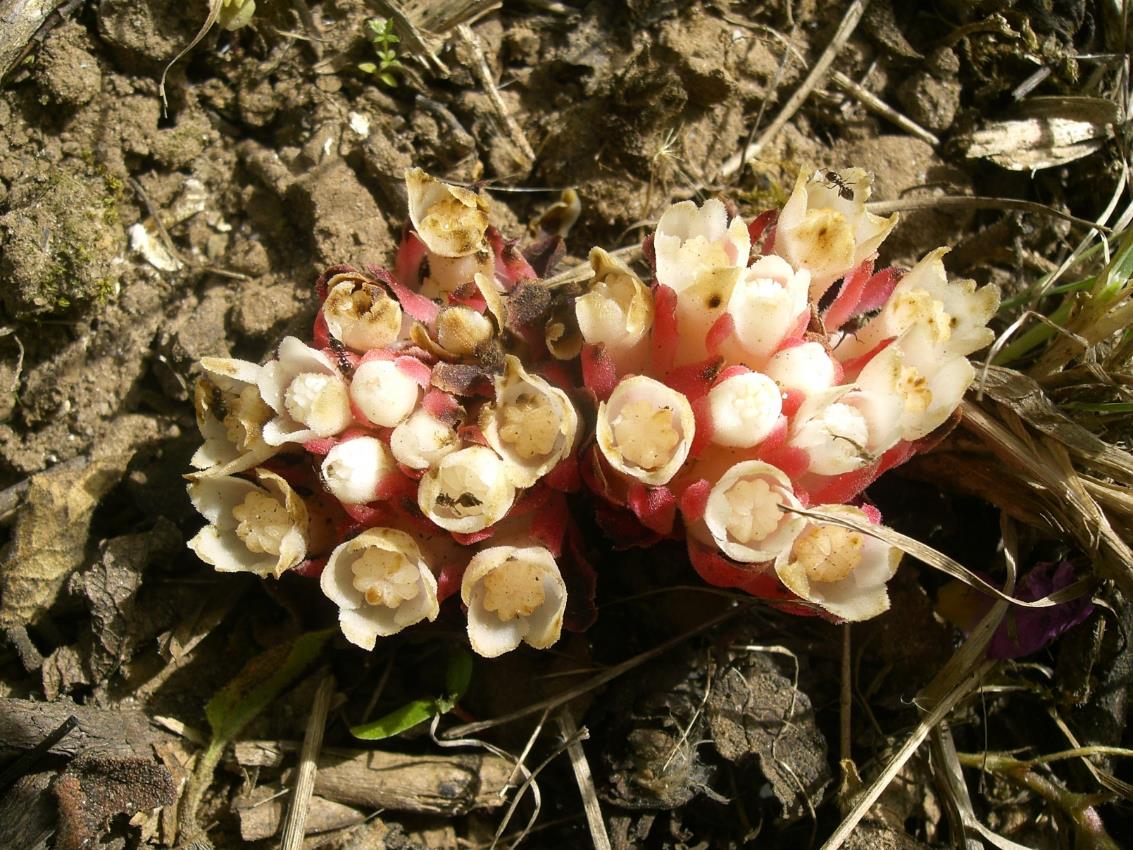 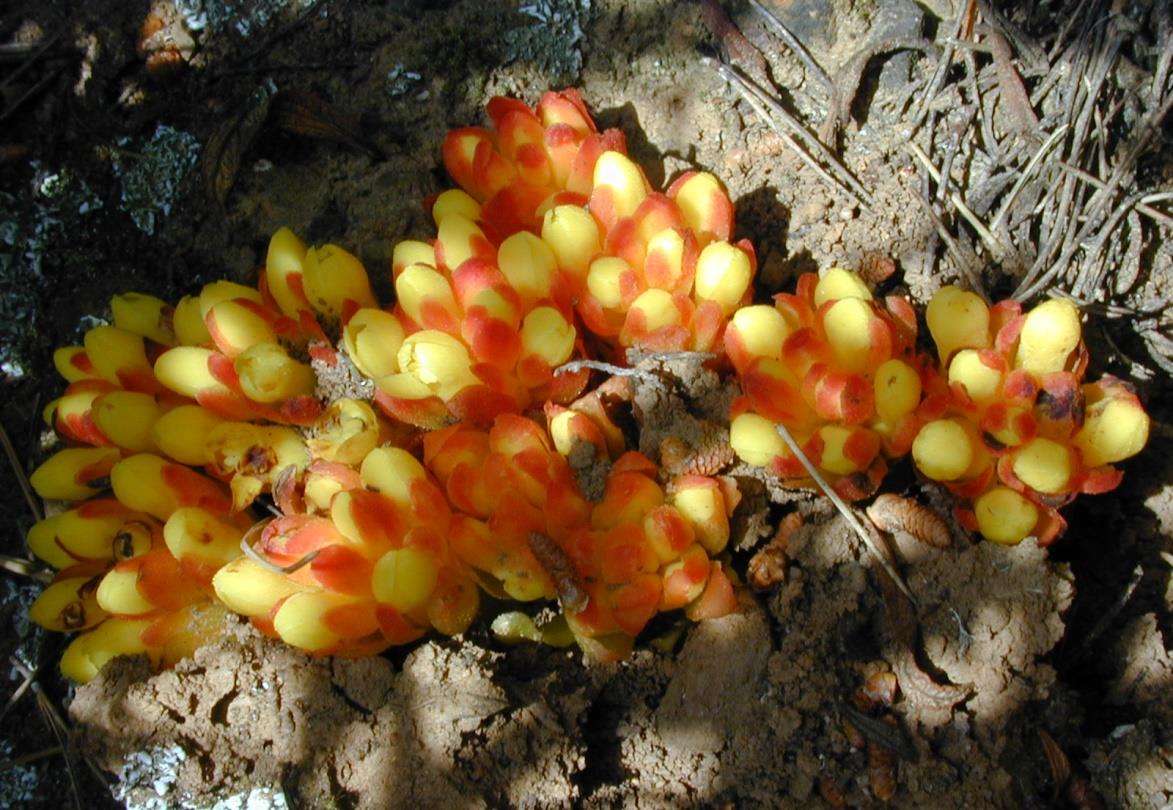 C hypocistis
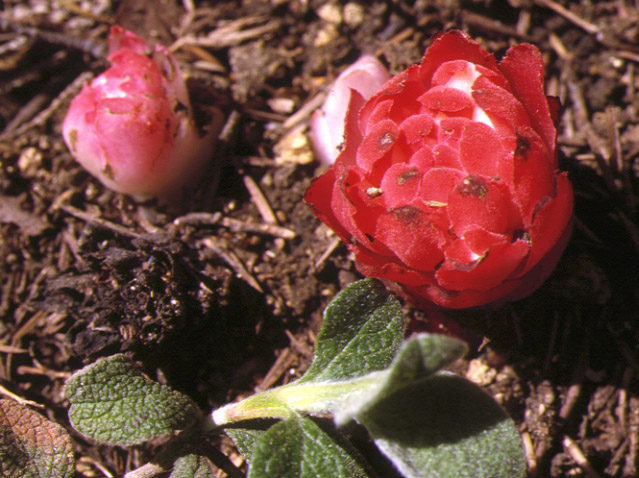 C ruber
Le parasite et son hôte le ciste de Montpellier
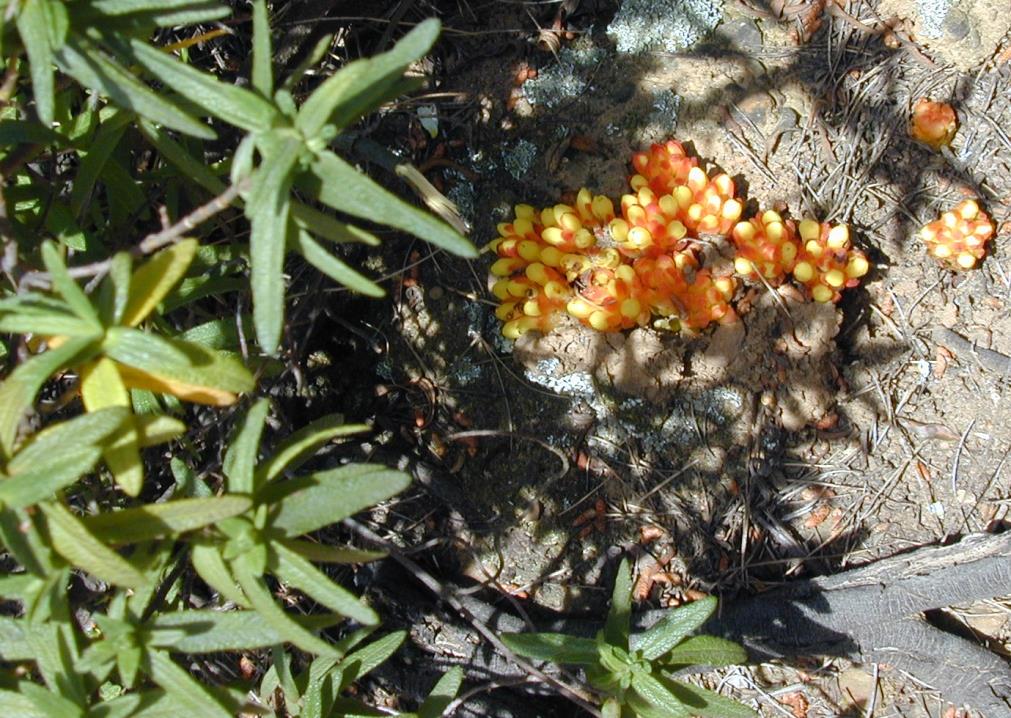 8 genres dont 5 dans l’Ancien Monde
Clé des genres d’après flora gallica
1 – Etamines externes stériles- graines à raphé apparent- corolle jaune  
 Feuilles étroitement linéaires - capsule à 2- 3 loges…………………………………………….Fumana
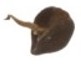 1’ -  Etamines externes fertiles, graines sans raphé apparent ……………………………………………..2.
2 plante ligneuse sans stipules - corolle jaune, mauve, rouge ou blanche ……………..Cistus
2’ plante herbacée ou ligneuse à la base ou arbustive avec stipules -   capsule à 3 valves ……3
3 –plante sans rosette foliaire basale; cor jaune, orangée, rose ou blanche  ……  Helianthemum
               F à 1 nervure longitudinale marquée                      cor rouge chez les cultivars
3’ plante avec rosette foliaire basale, au moins dans sa jeunesse ; cor jaune ……………….        4
Flles à 3 (parfois 5) nervures longitudinales bien marquées capsule à 3 valves
4 – plante à rejets stériles ;tiges florifères latérales; inflor en cyme helicoide avec bractées sépales int > 8mmde long; plus de 50 étamines style court élargi ……………    …     Diatelia
4’ – pl sans rejets stériles ; tige florifère terminale, inflor en cyme scorpioide, sans bractées; sépales int < 8mmde long; moins de 50 étamines style inapparent…………            Tuberaria
Fumana
7 espèces en France
Spach
Plantes vivaces ligneuses à la base, 8-30 cm,
        habitant garrigues, pelouses sèches et coteaux calcaires,
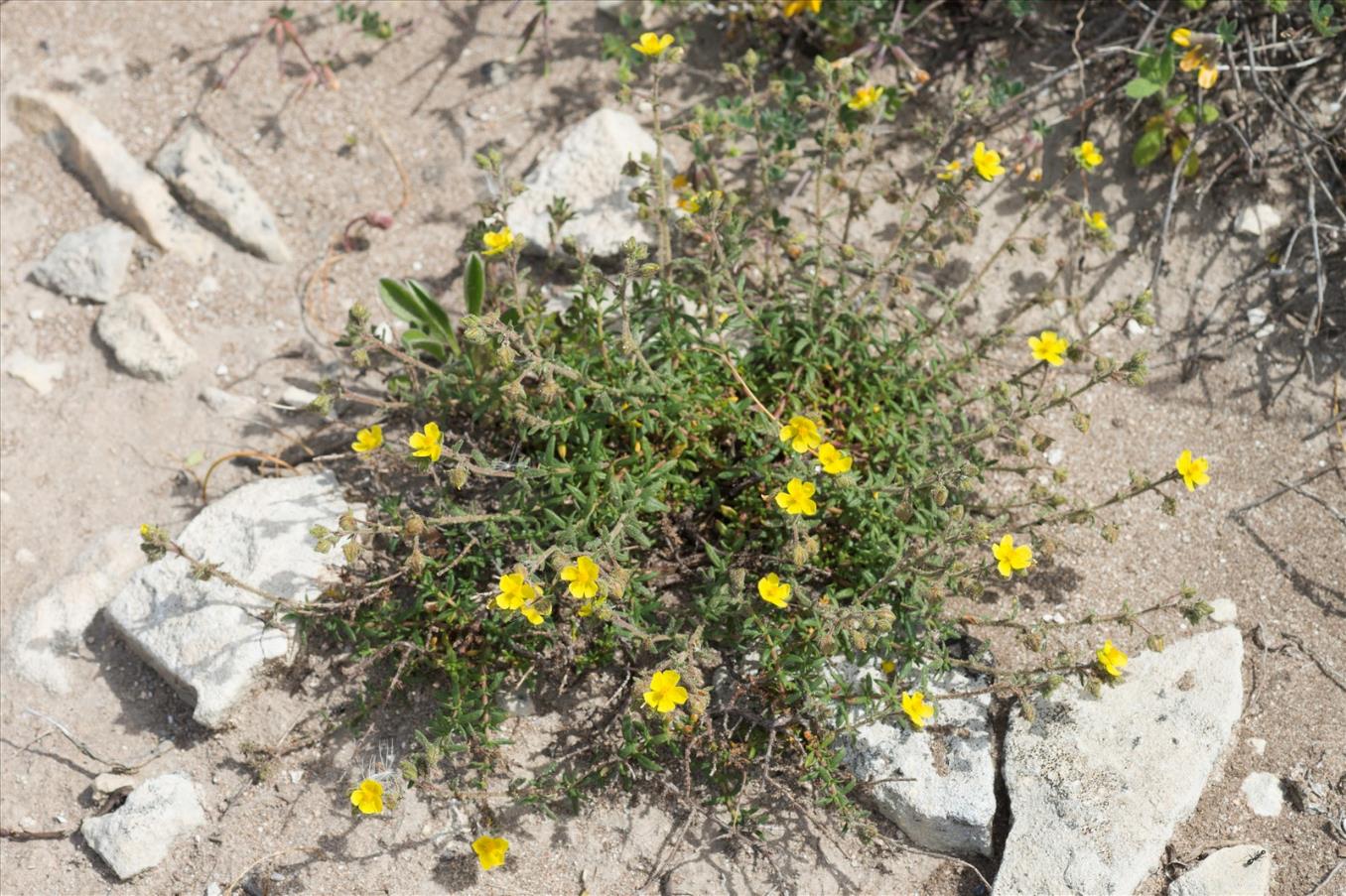 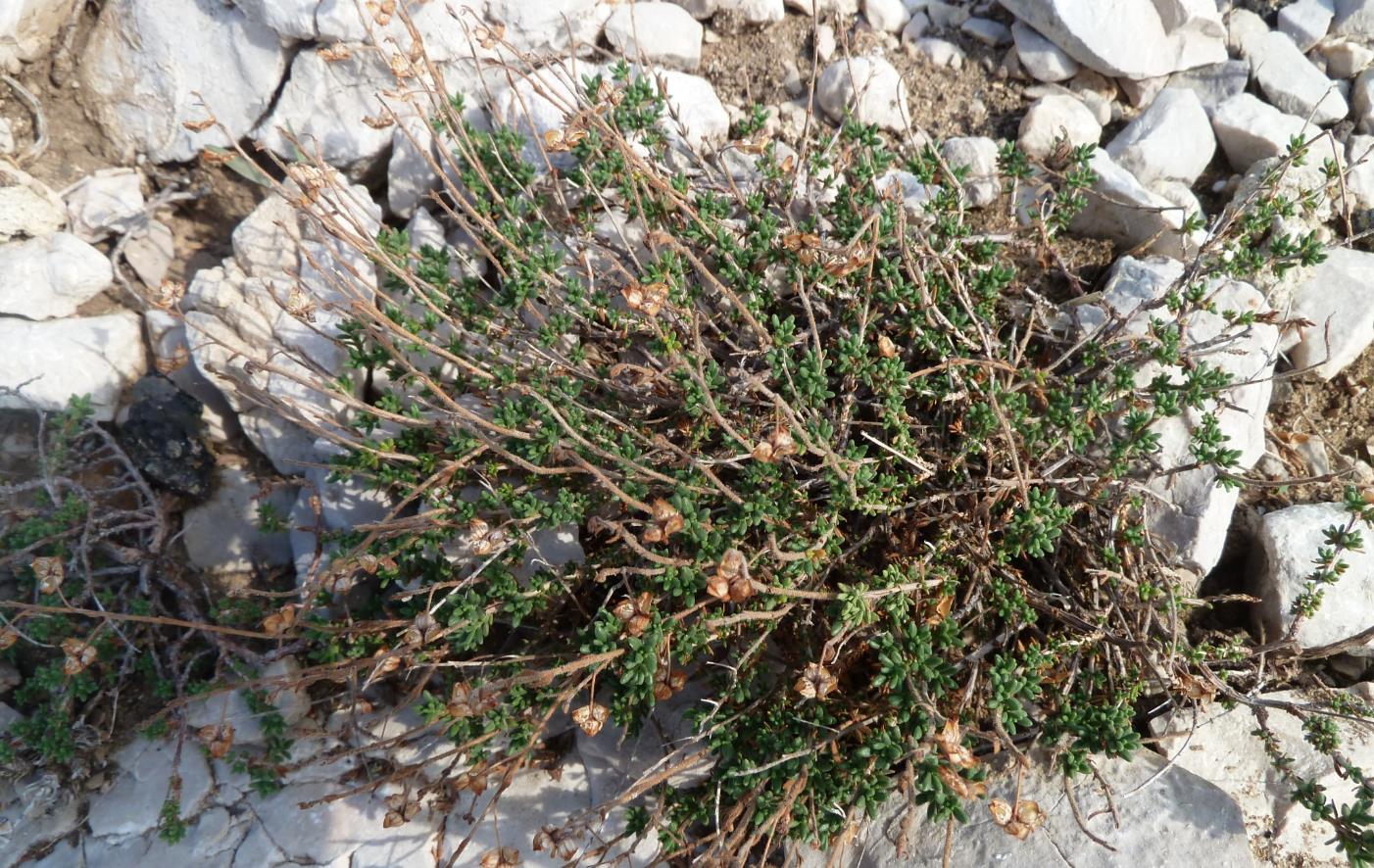 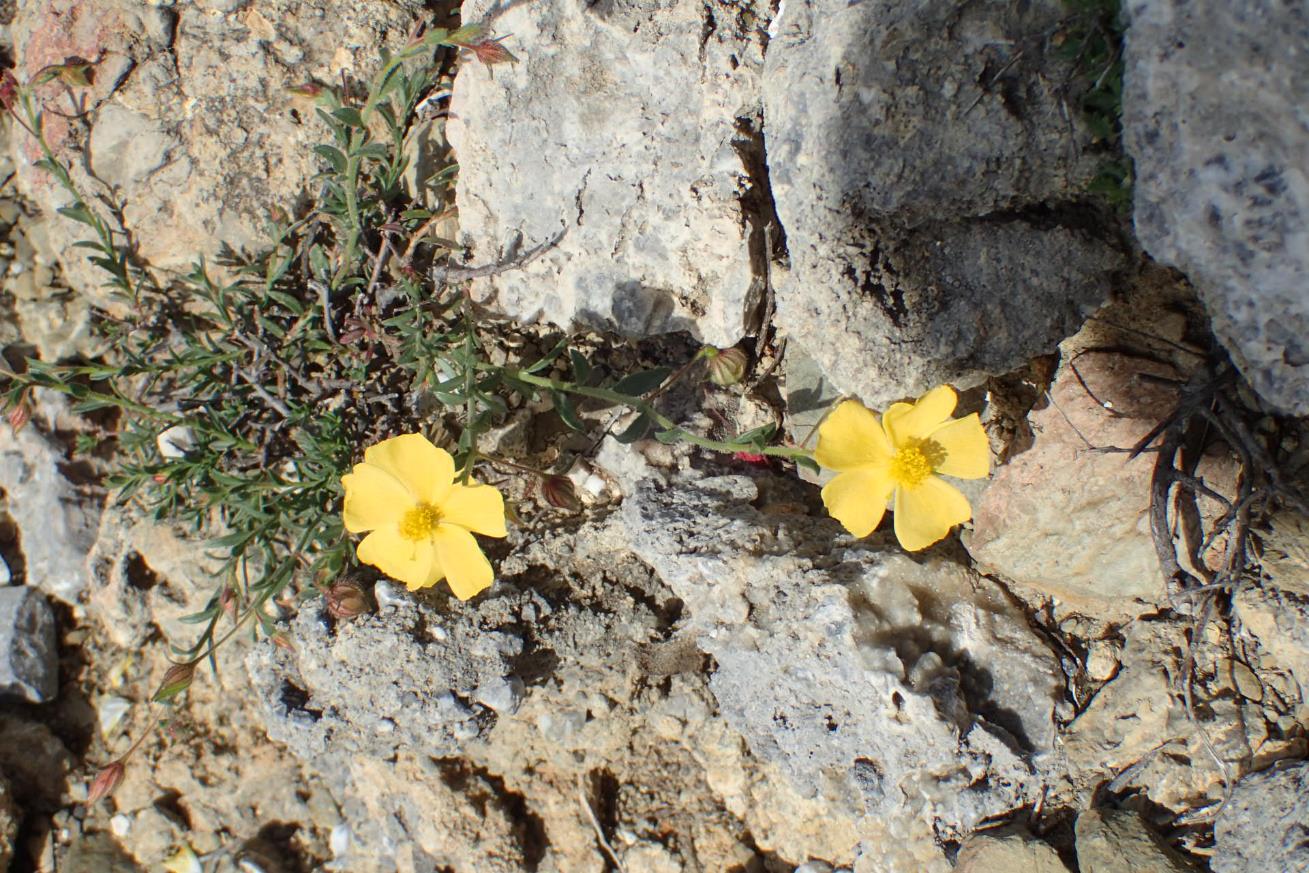 petites linéaires, parfois bords révolutés, alternes ou les inf opposées, avec ou sans stipules –
Fumana
Les feuilles
F .laevipes
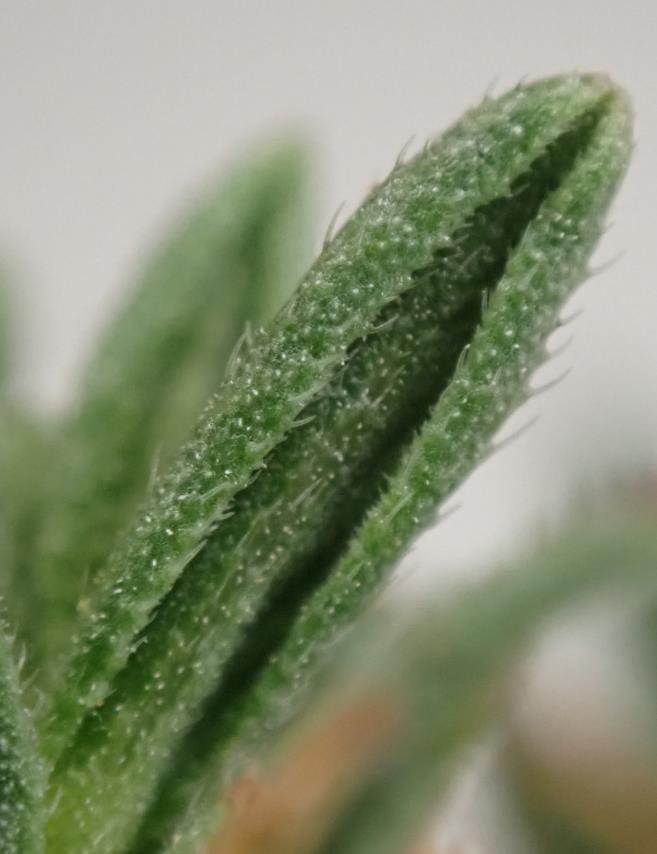 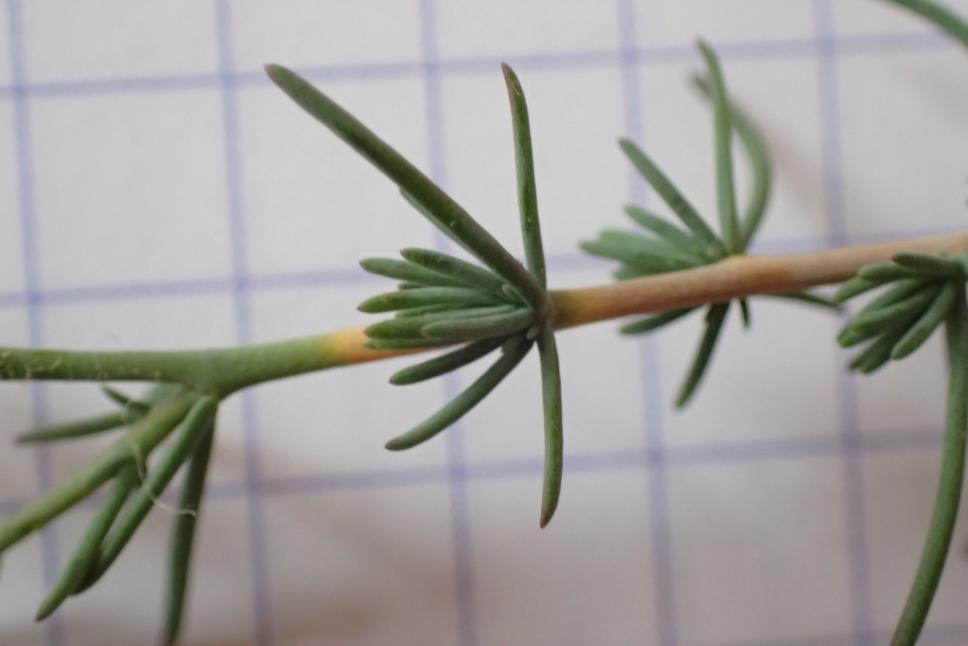 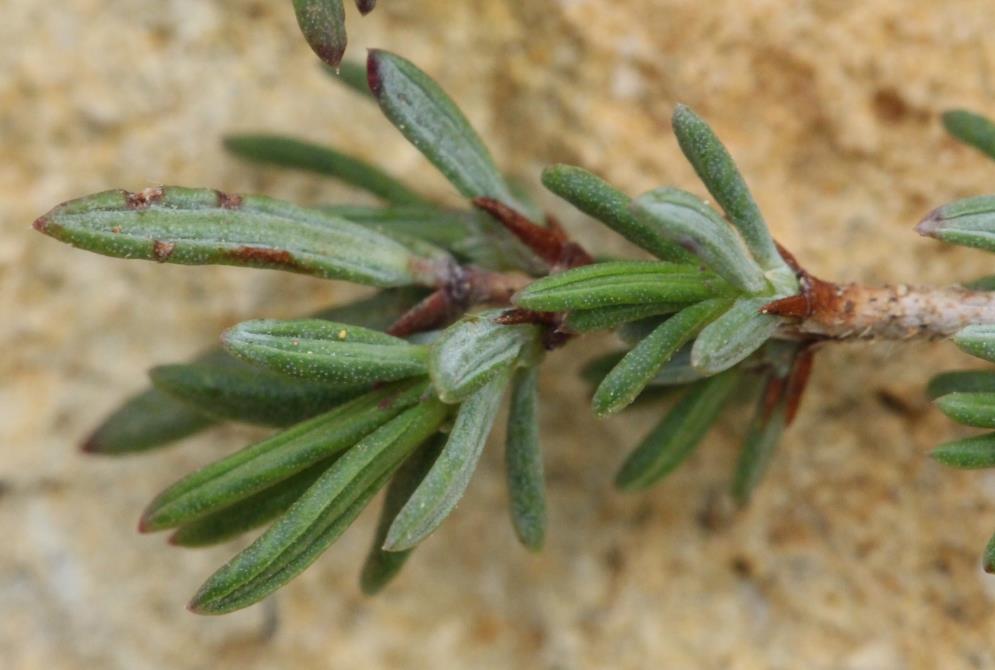 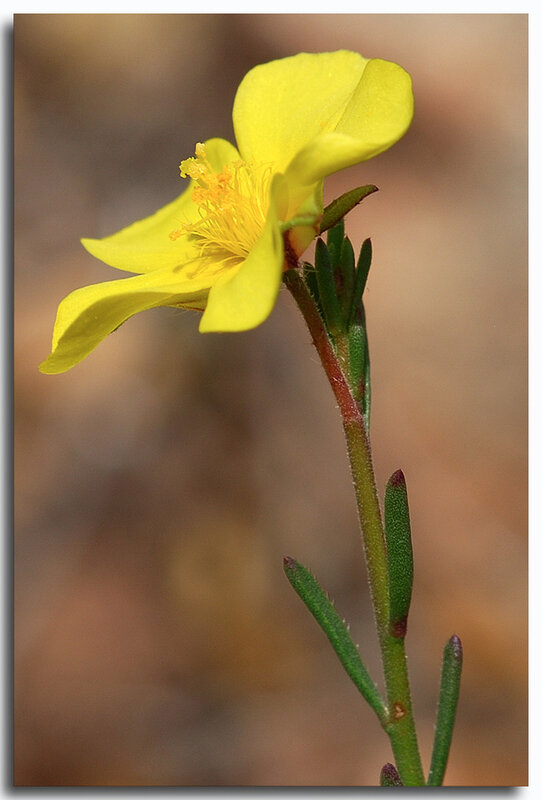 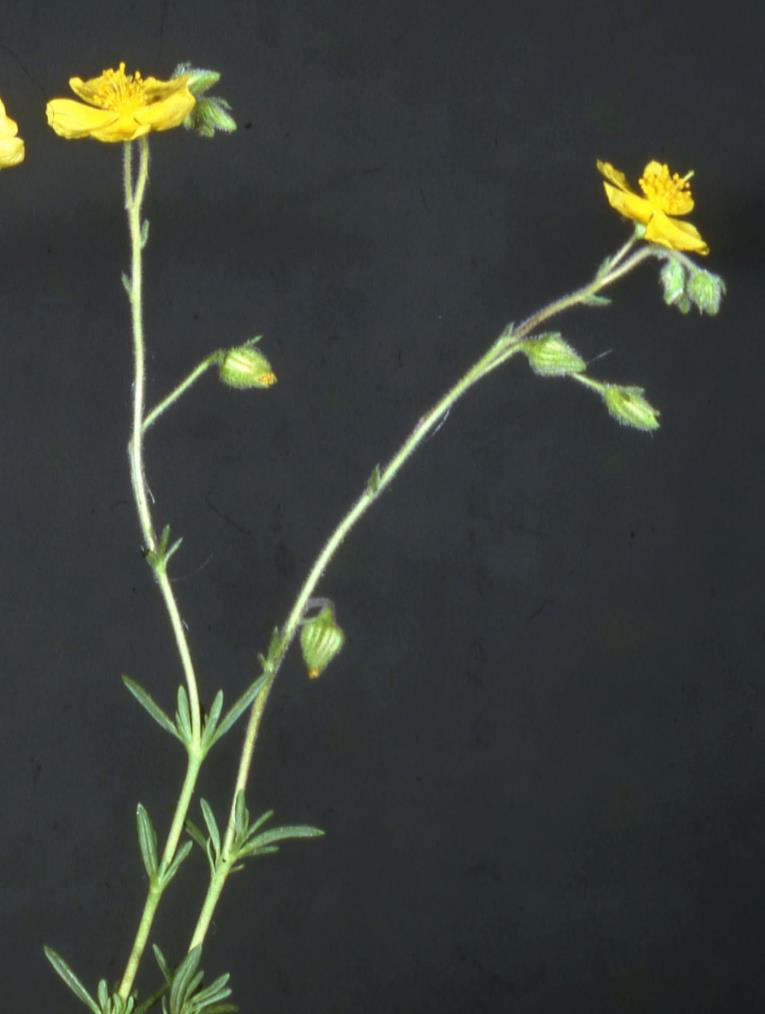 F ericifoiia
F .thymifolia
Genre Fumana
Fleurs petites jaunes solitaires ou en «  grappes »  -
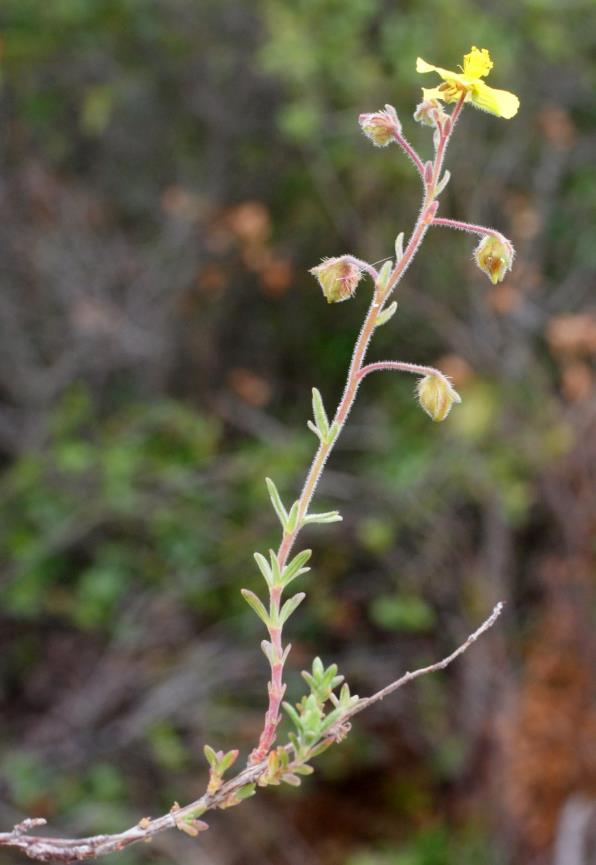 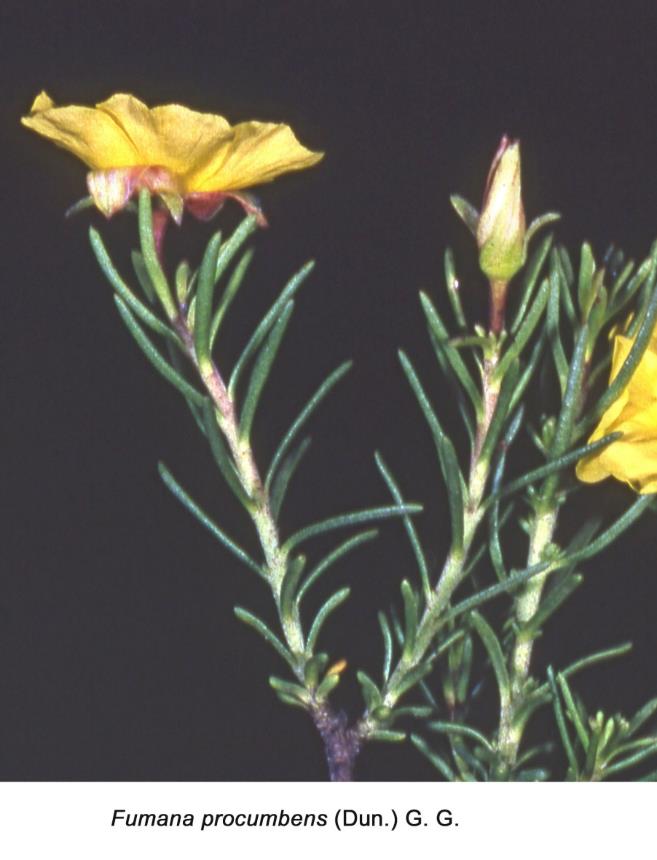 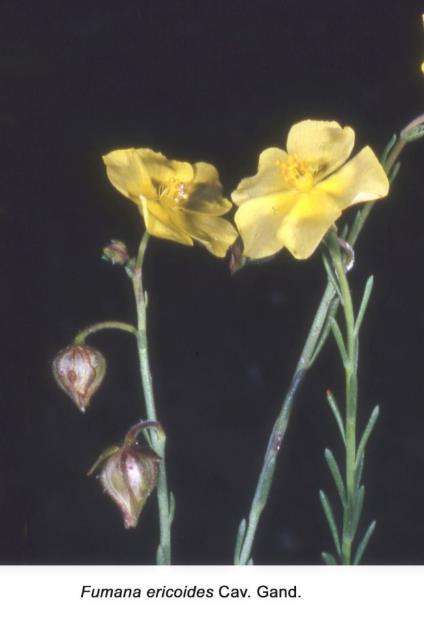 F. thymifolia
5 sépales inégaux –les 2 externes plus petits
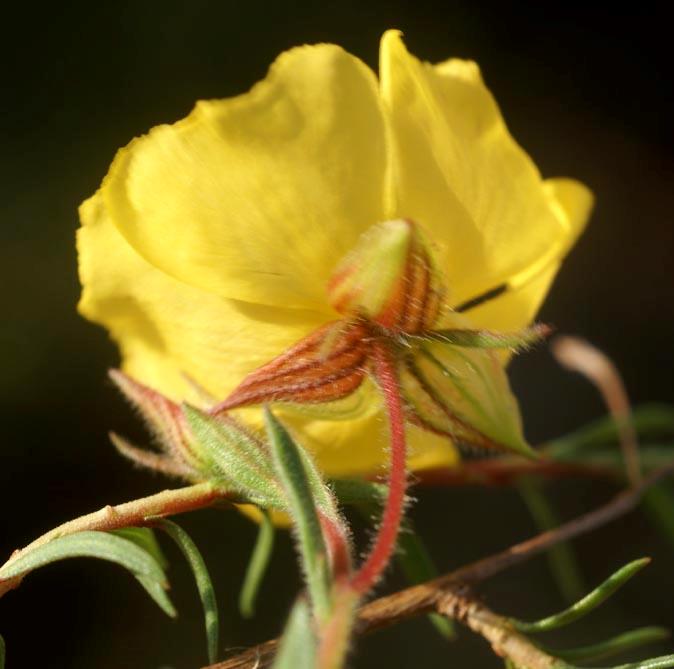 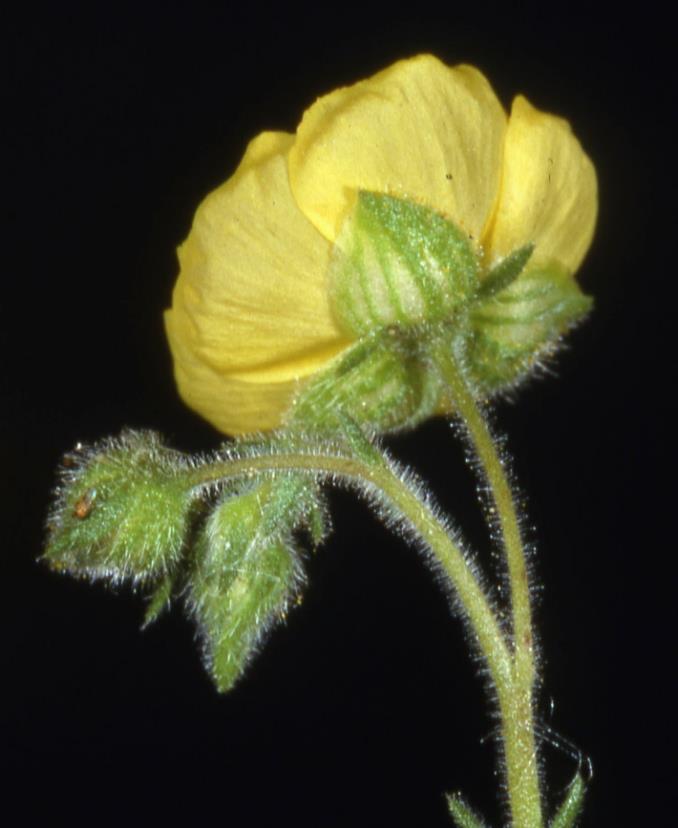 Fumana
Etamines externes stériles réduites aux filets  -stigmate trilobé   -ovaire à 3 carpelles soudés incomplètement
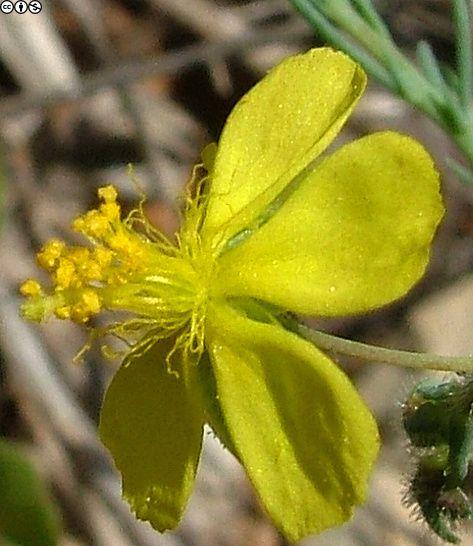 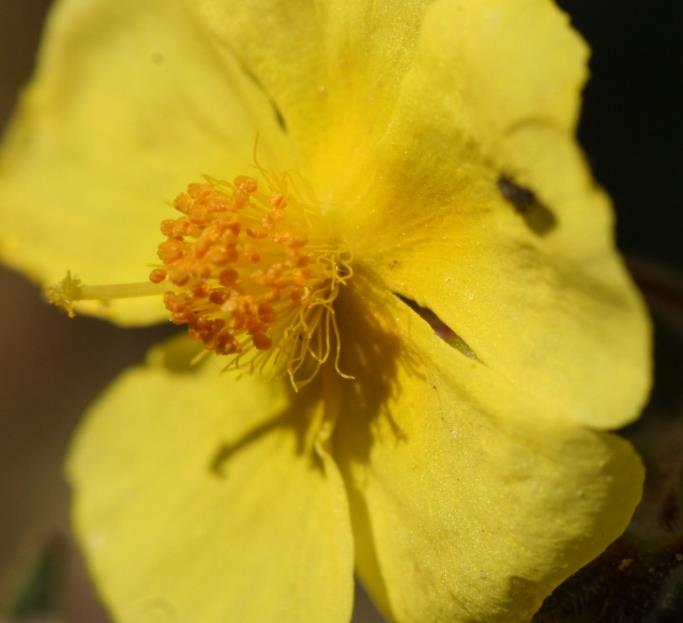 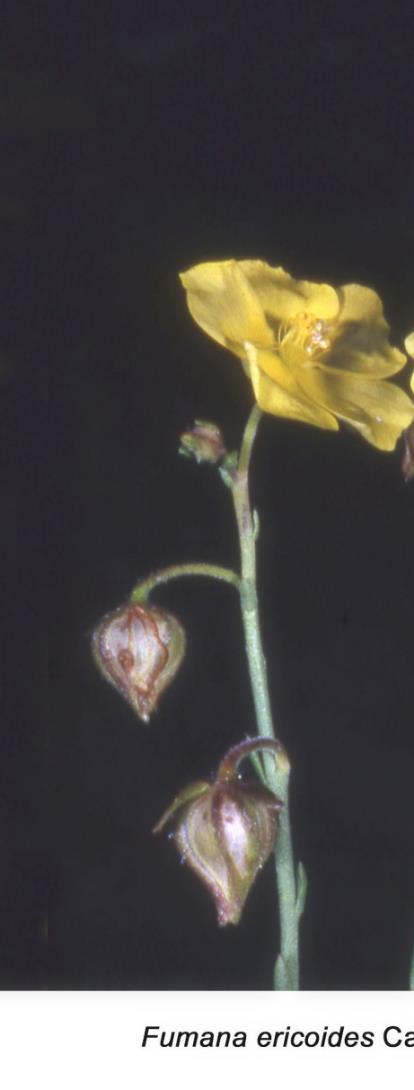 Fumana
Capsule ovoïde trigone  à 3 loges s’ouvrant par 3 valves -  capsules penchées
Graines munies d’un raphé apparent
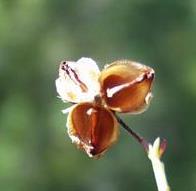 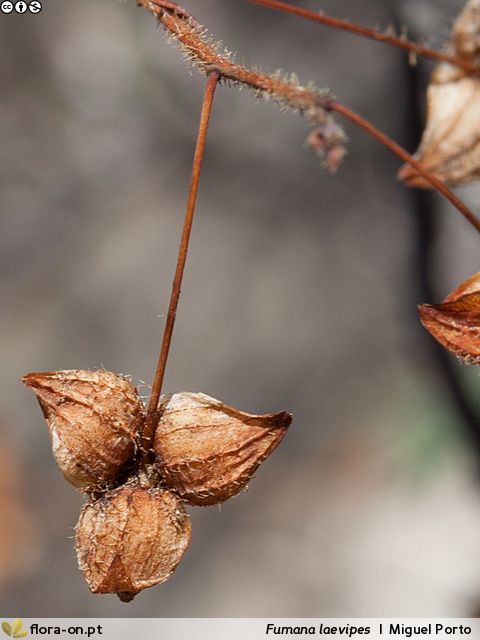 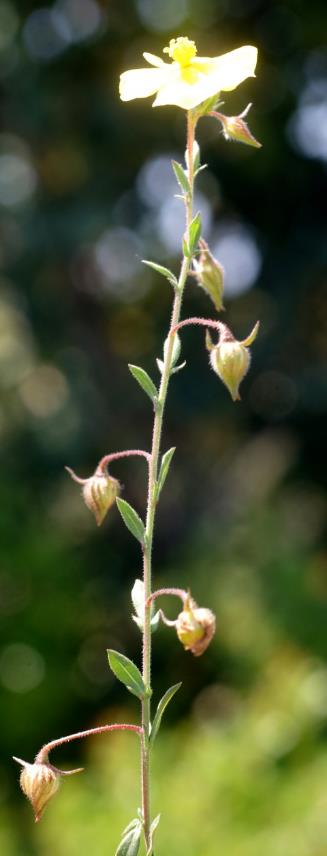 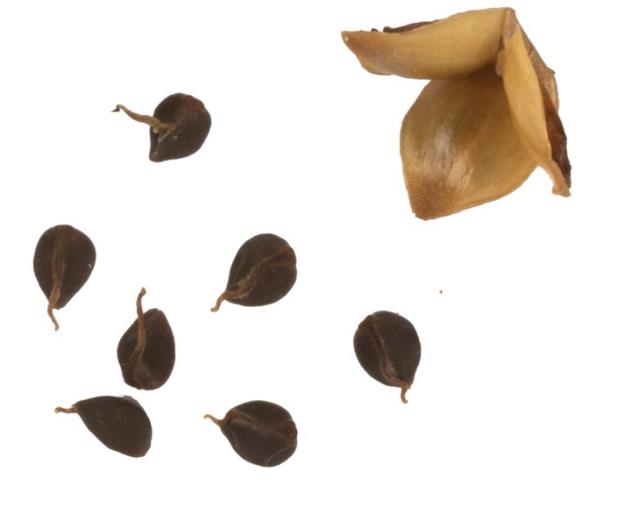 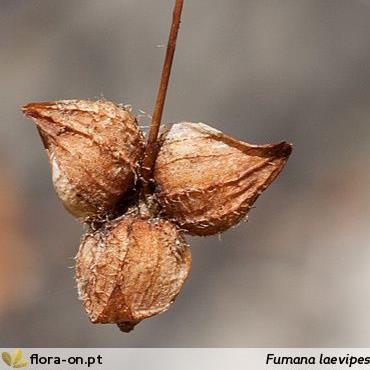 genre Fumana
Petites plantes vivaces ligneuses  à la base vivant dans les garrigues et lieux arides
S  2+ 3 – P 5 – E n+n°-  (C 3)
Feuilles linéaires presqu’en aiguille
Étamines externes stériles
Capsule à 3 loges
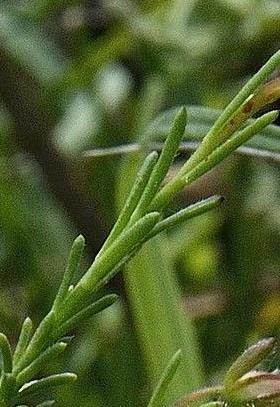 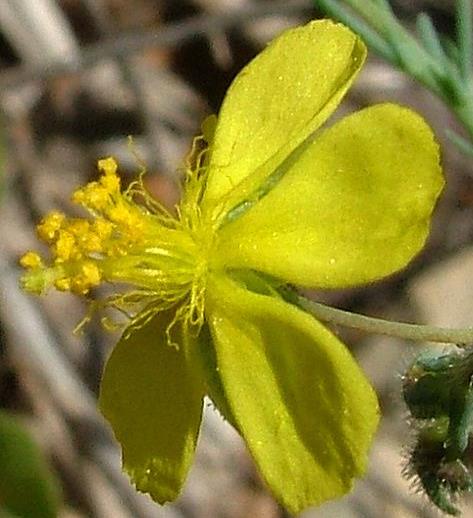 Cistus
Arbrisseaux ou arbustes, parfois à résine aromatique-  30cm à 2m - 13 espèces en France (inclus C. umbellatus 
 C. lasianthus , C halimifolius      ex Halimium )
20 espèces
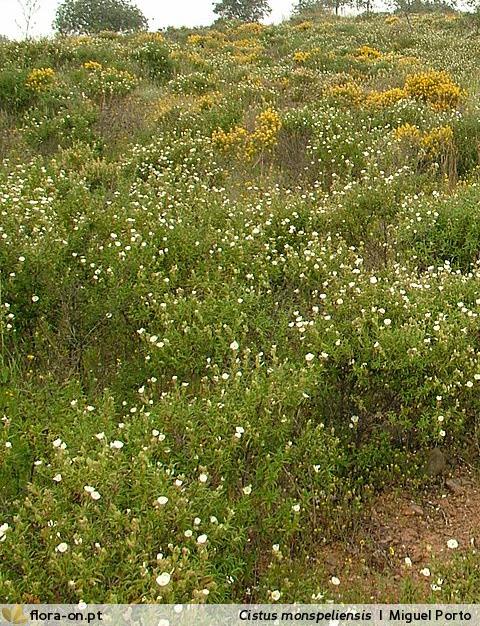 c.laurifolius
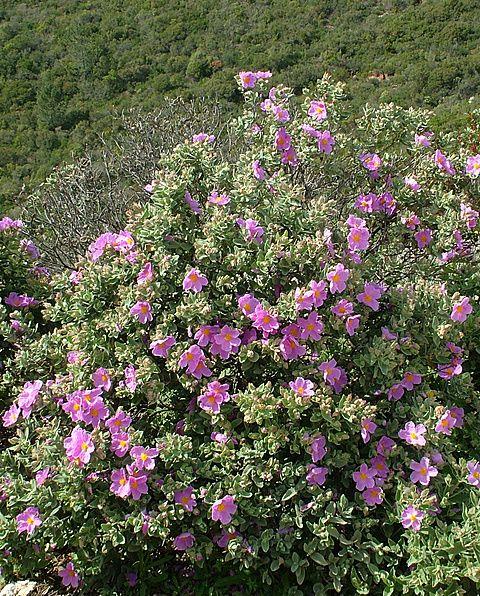 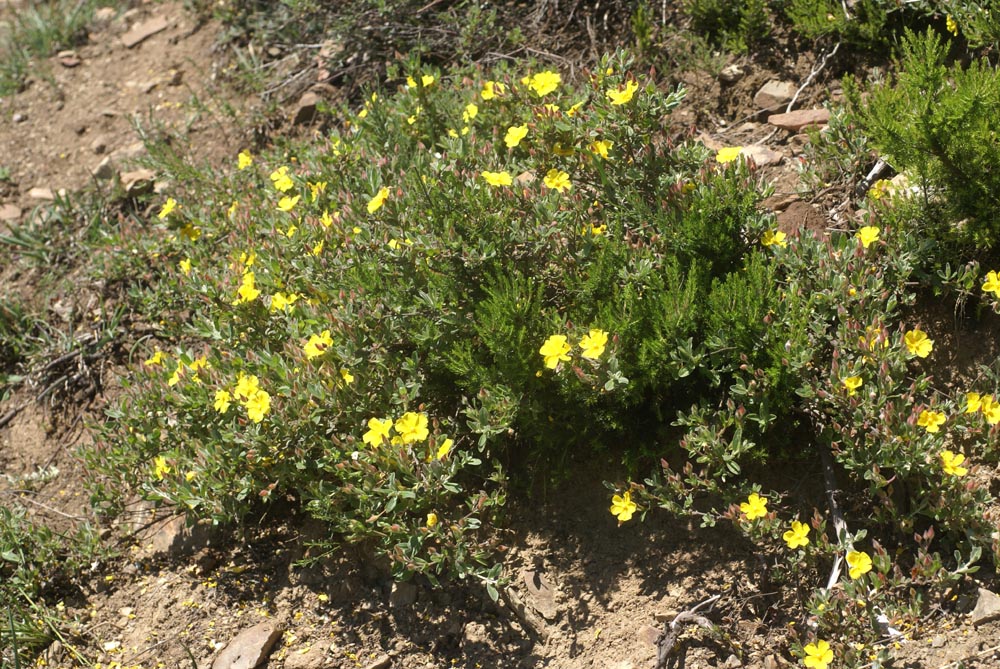 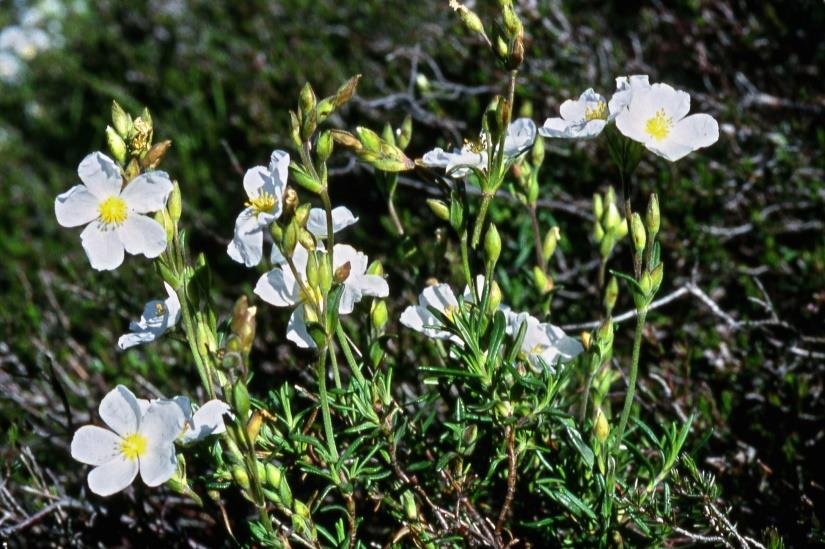 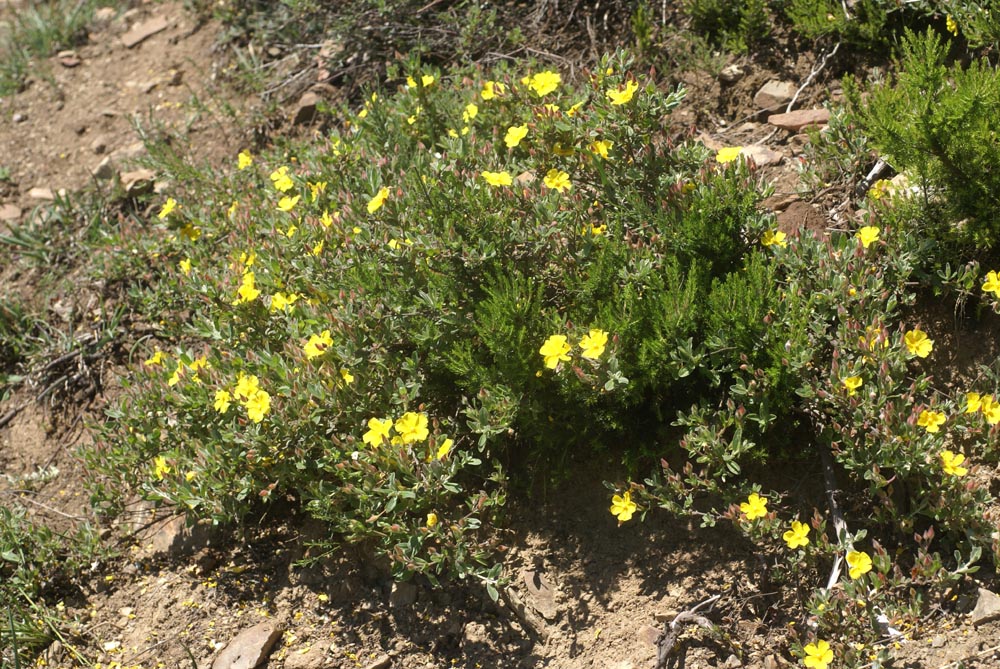 C .lasianthus
Cistus umbellatus
Cistus
Grandes lancéolées à cordées-opposées –
                  sans stipules -persistantes
Feuilles
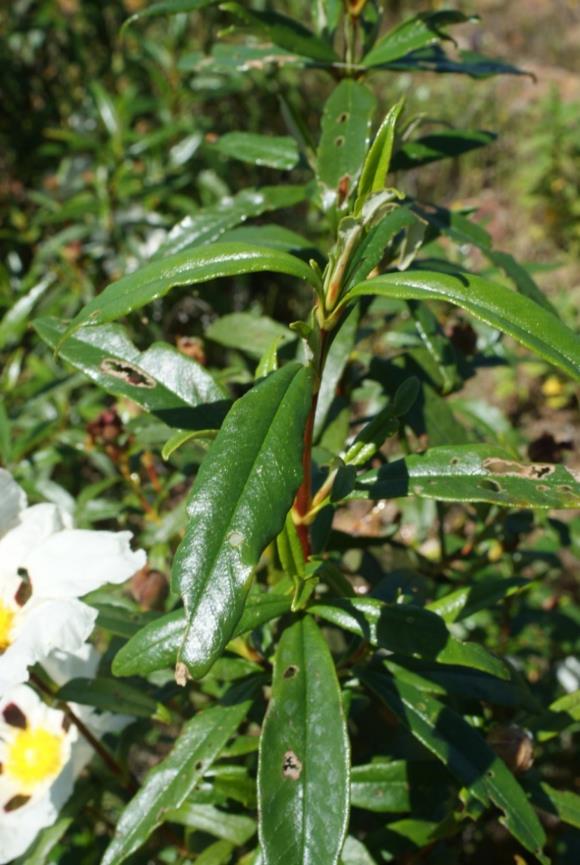 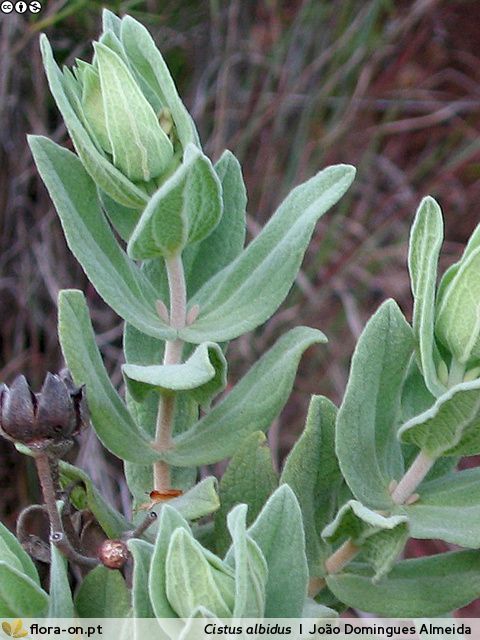 Cistus ladanifer
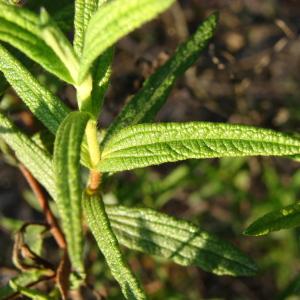 Cistus monspeliensis
Inflorescences
En ombelle
Cistus
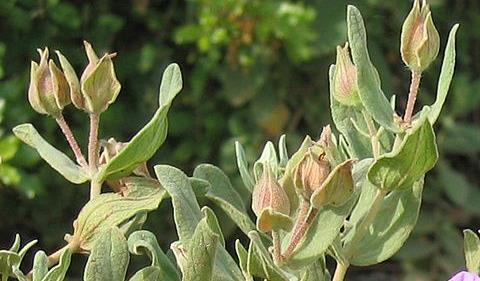 En fascicules
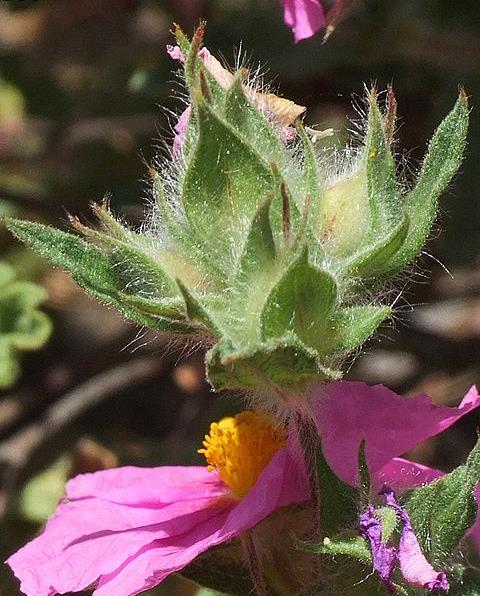 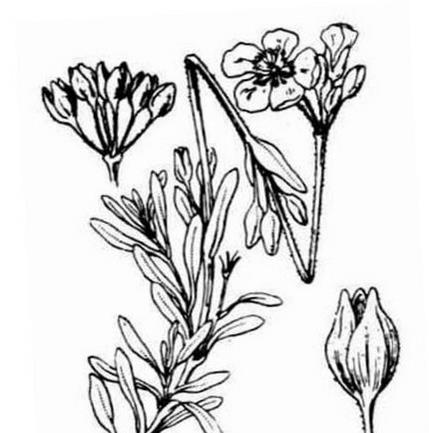 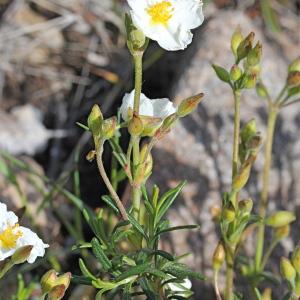 Pseudos verticilles
Le dernier en ombelle
Cistus umbellatus
Cistus
Inflorescences
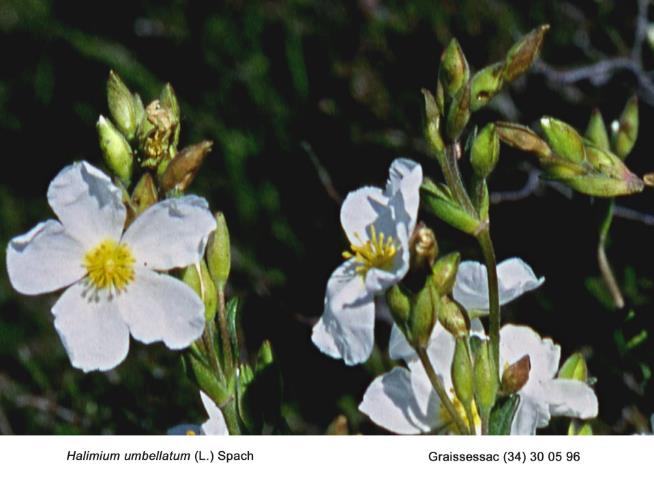 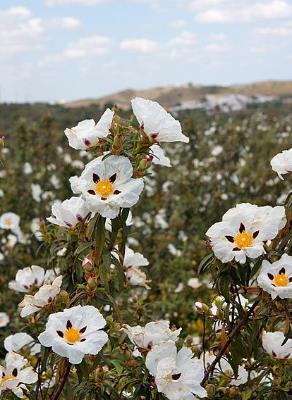 En corymbe
Fl solitaires ou 2-  3
Grappe unilatérale
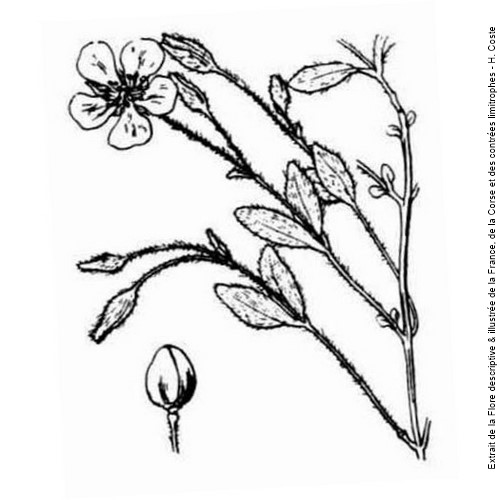 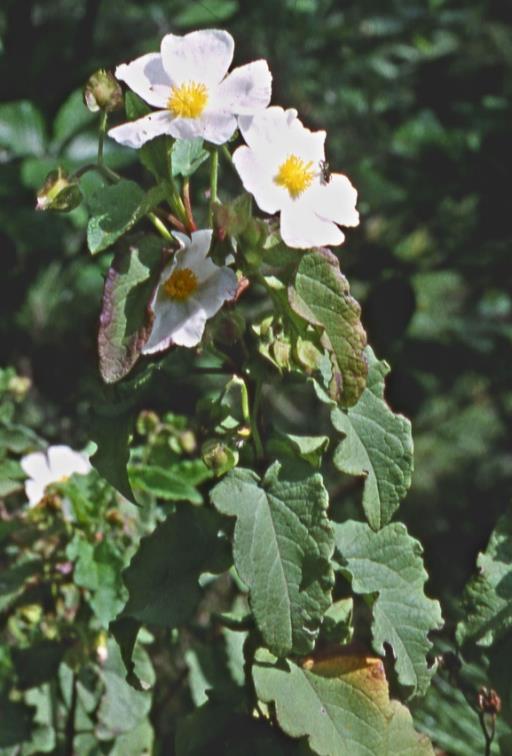 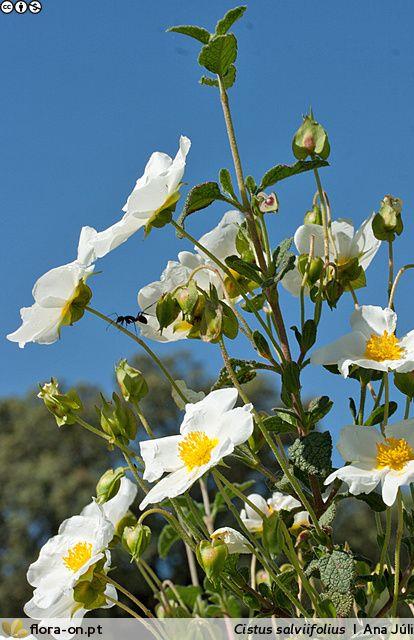 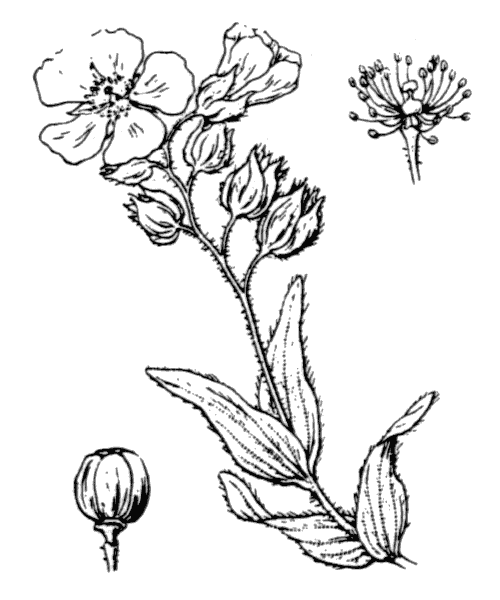 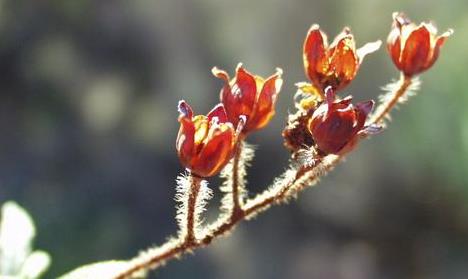 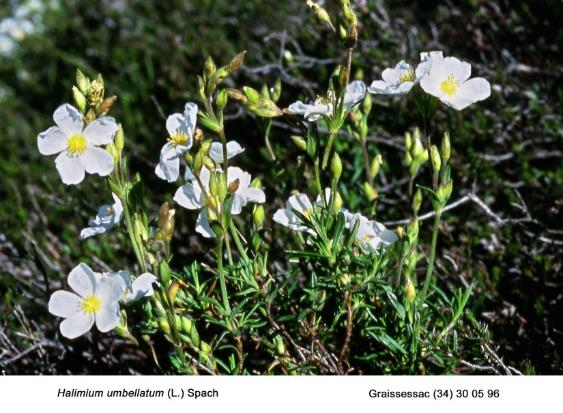 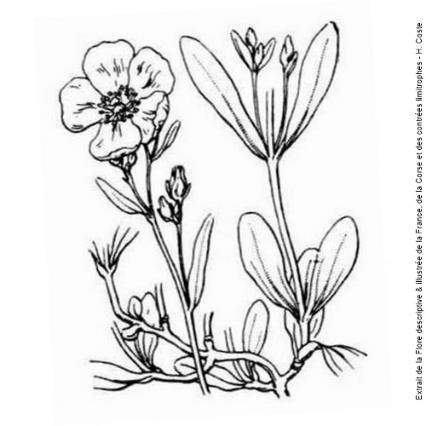 C. populifolius
C. monspeliensis
Les Fleurs
Cistus
Moyennes à grandes, blanches ou roses,  parfois jaunes (cistus lasianthus), pédicellées, rarement sessiles, actinomorphes
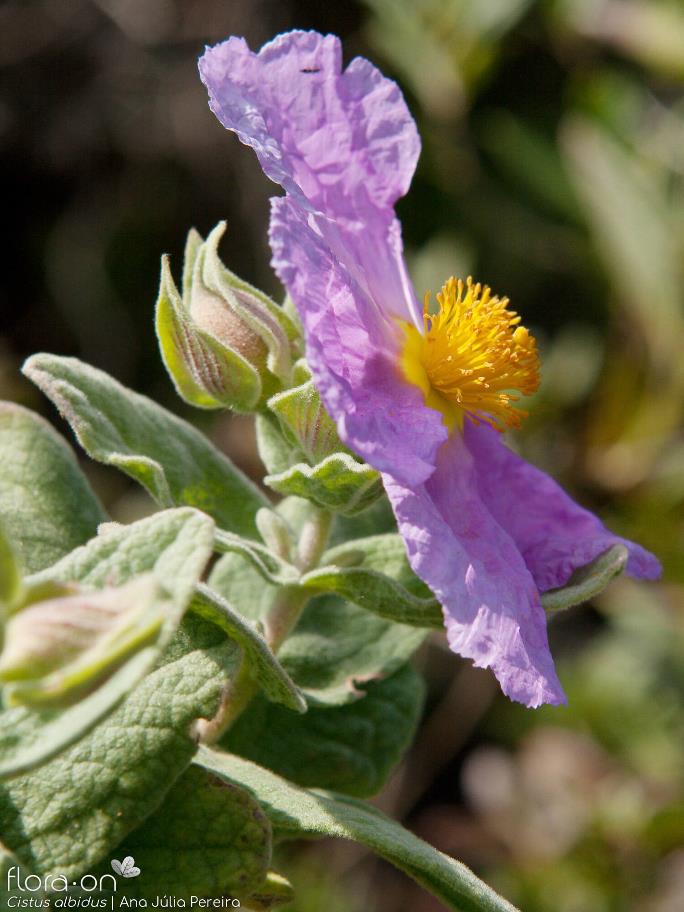 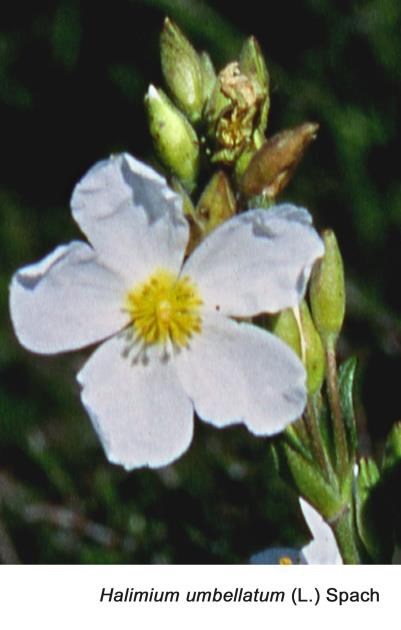 Fleurs
Sépales 3 ou 5  égaux ou les extérieurs plus grands
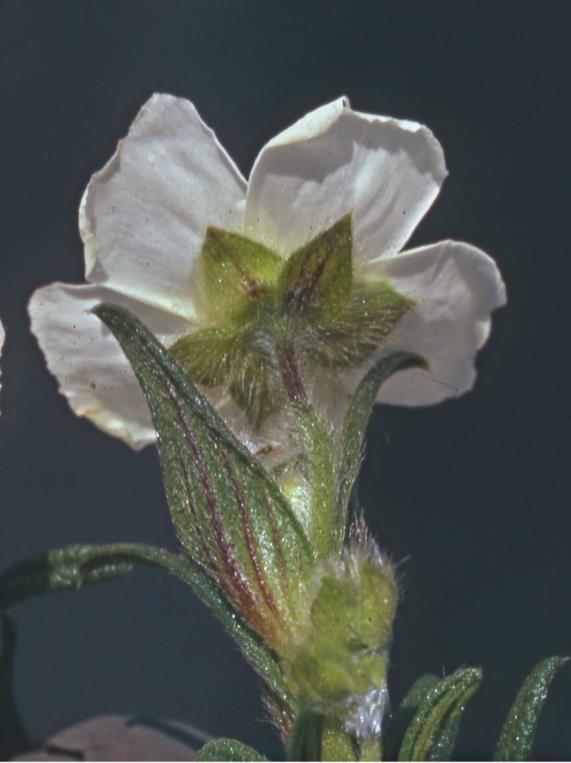 5 sépales presque égaux
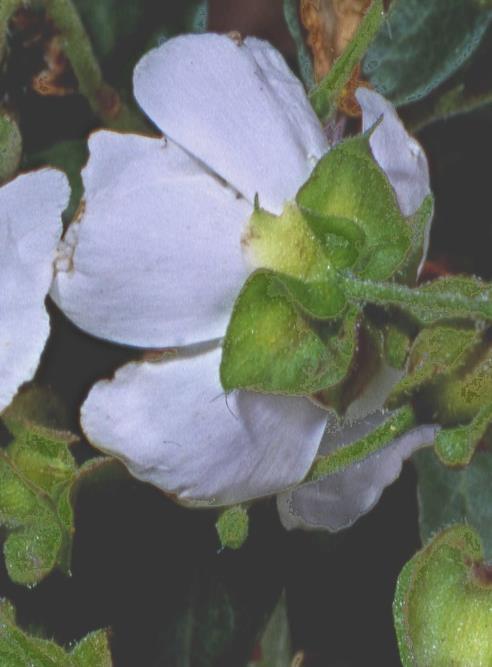 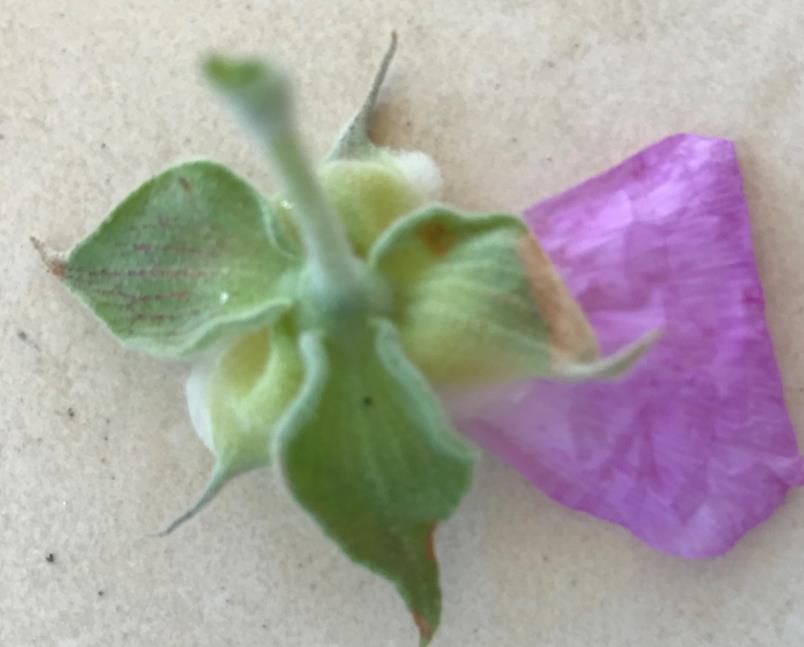 C. albidus
c. monspeliensis
C populifolus. (sépales ext plus grands )
Fleurs
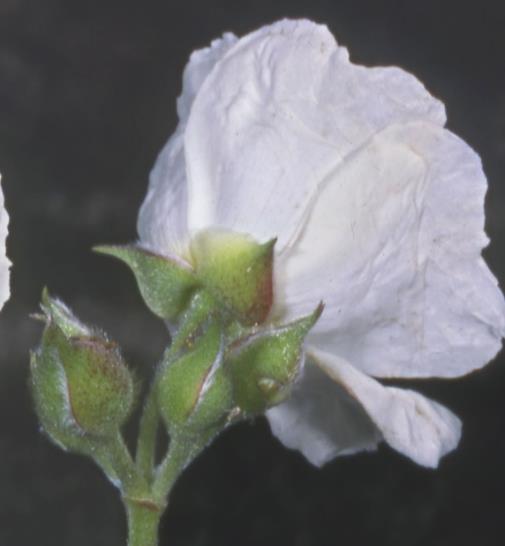 Sépales
C . laurifolius
3 sépales presque égaux (pas de S externe)
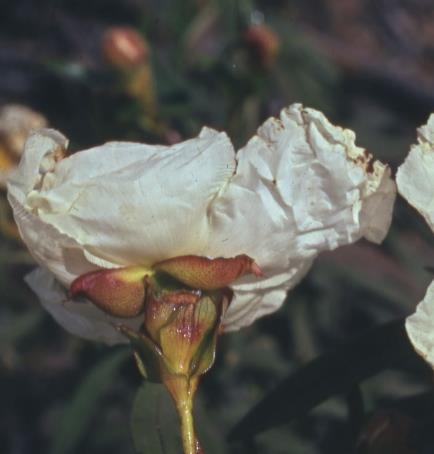 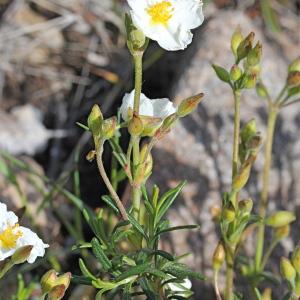 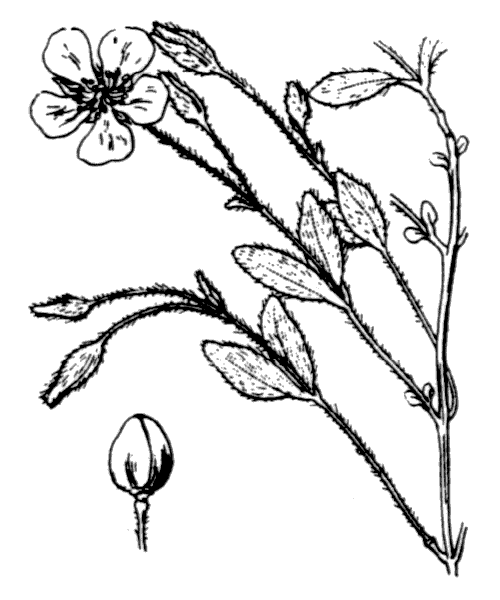 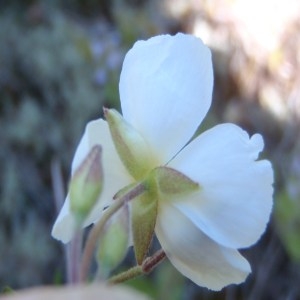 Cladanifer
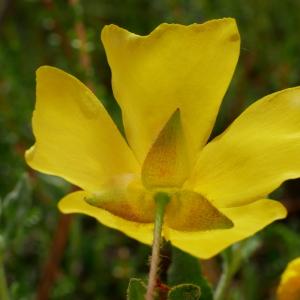 C. populifolius
lasianthus
C. lasianthus
C umbellatus
Cistus
Etamines toutes fertiles sur plusieurs rangs-Style droit, égalant les étamines  ou très court–stigmate discoïde à  lobes peu marqués- ovaire à 3. 5. 10 carpelles soudés
Fleurs
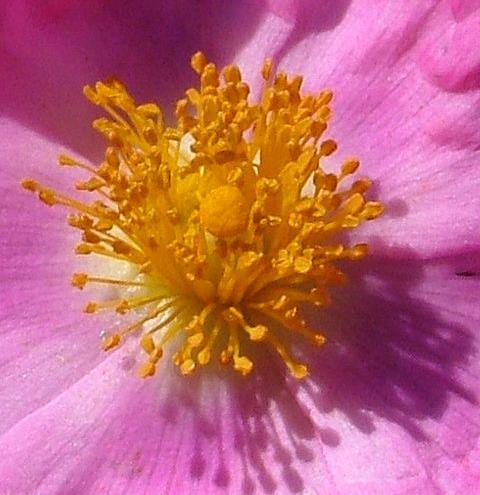 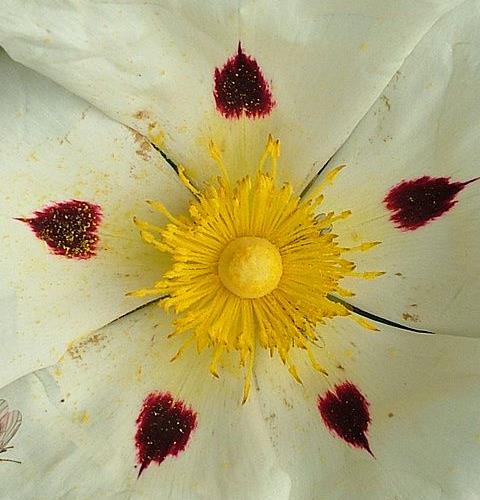 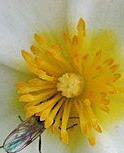 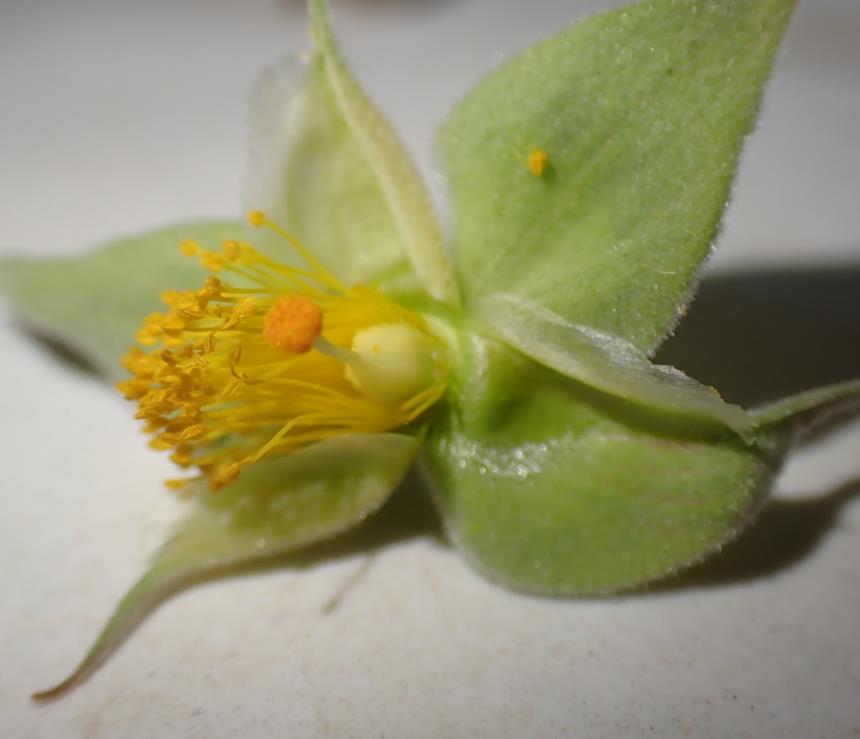 Ovaire à 3-5-10 carpelles soudés
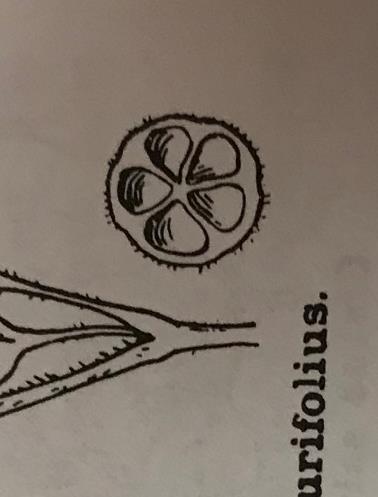 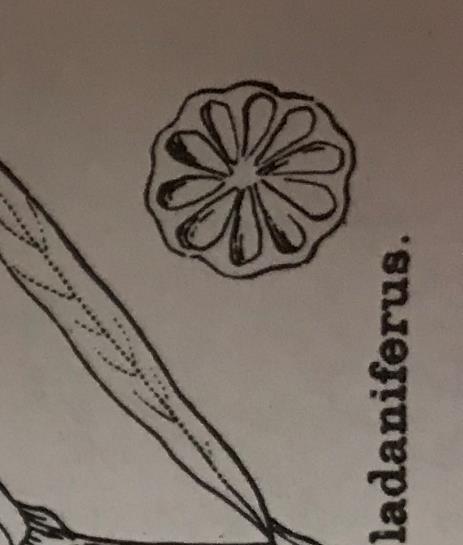 La capsule
Cistus
3-5 -10 loges  ,s’ouvrant par  3- 5-10 valves ,graines nombreuses tétraèdres ou subtrigones
Cistus albidus
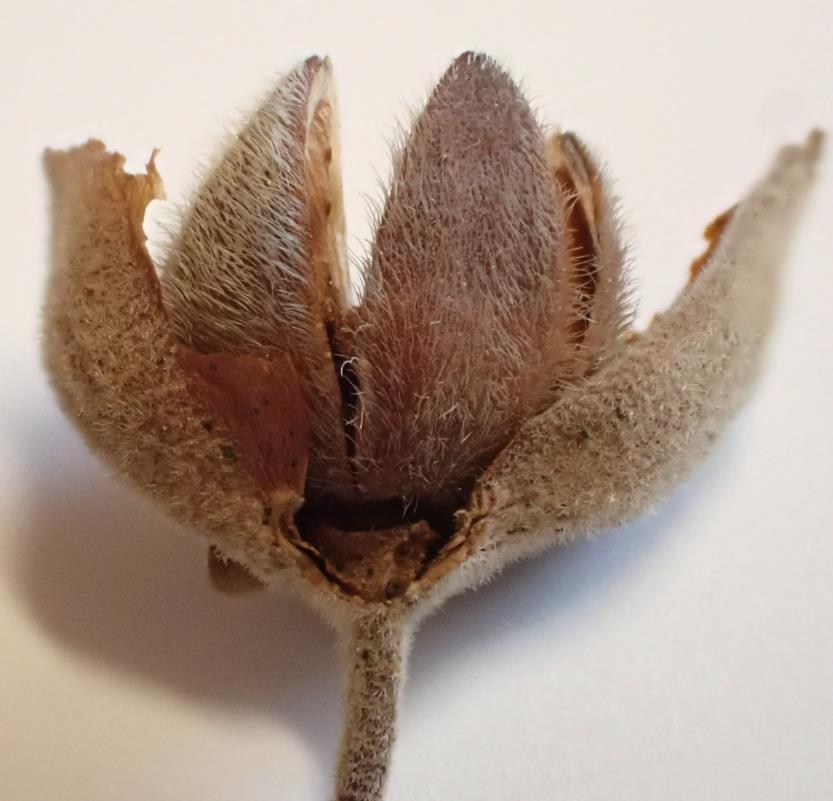 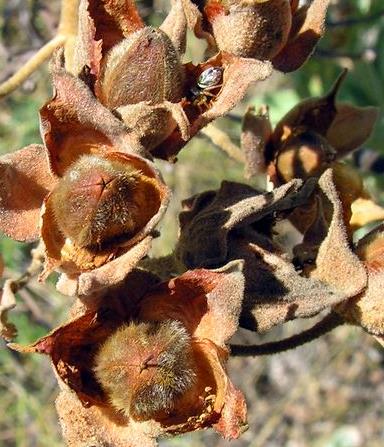 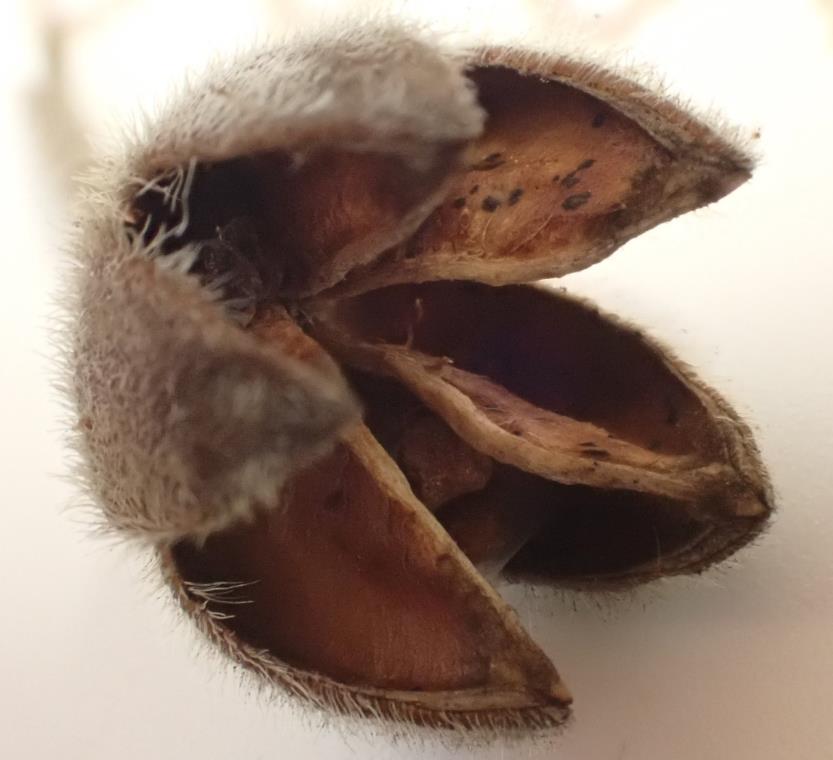 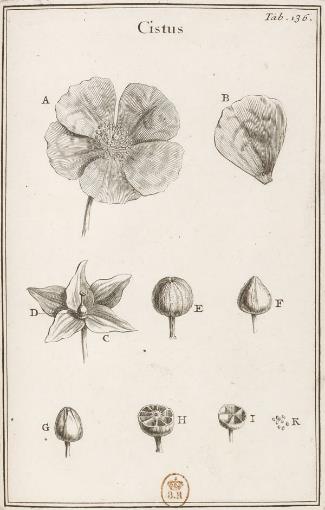 Capsules de cistus
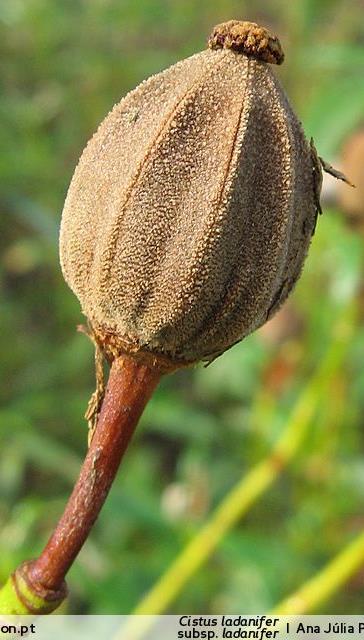 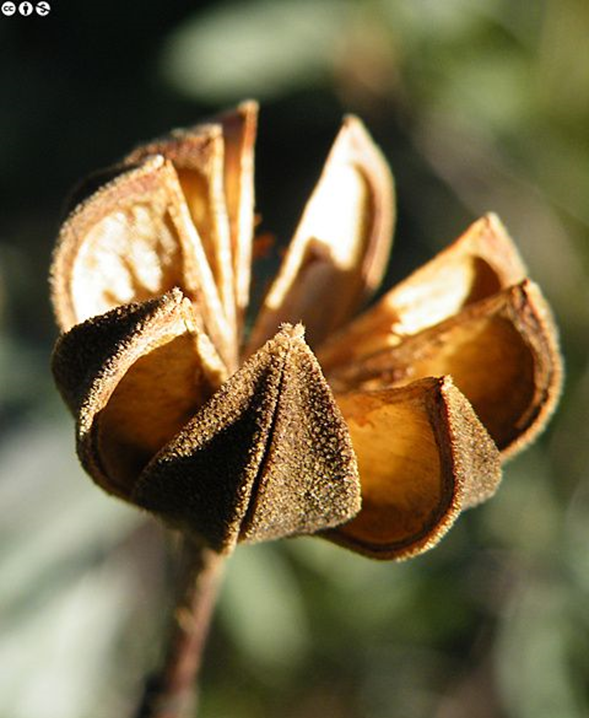 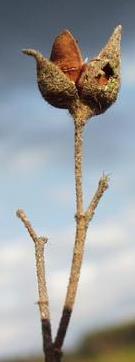 Cistus ladanifer
Cistus lasianthus
Cistus
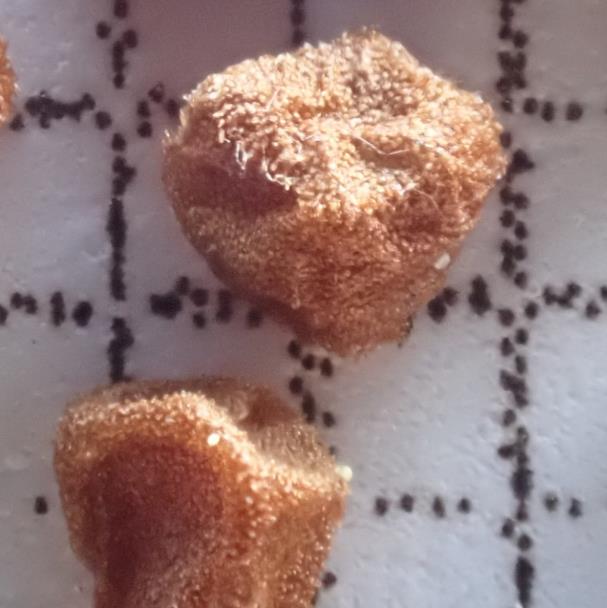 Graines nombreuses  tetraèdres ou subtrigones
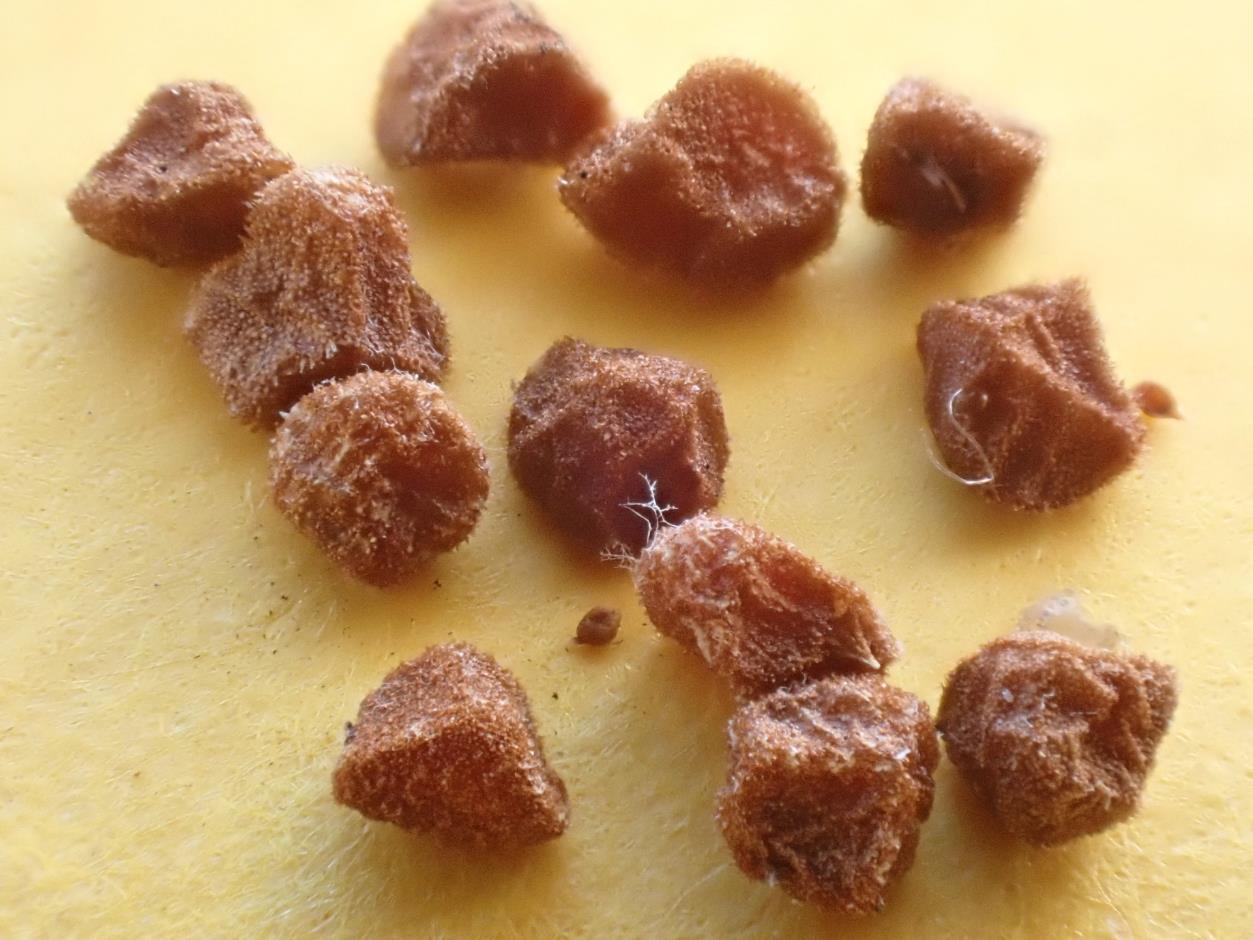 Le genre  Cistus
Arbustes ou arbrisseaux
Feuilles opposées sans stipules  persistantes
S 5   P 5  E n    C  (3ou 5 ou 10 )
Nombreuses étamines libres
Capsule à 3 ou 5 ou 10 loges
Le genre Helianthemum
35 espèces dans les régions tempérées 12 en France
Ethym Fleur du soleil
Herbes ou sous arbrisseaux (5-50cm) peu ou pas aromatiques-habitent les prairies et rocailles ensoleillées
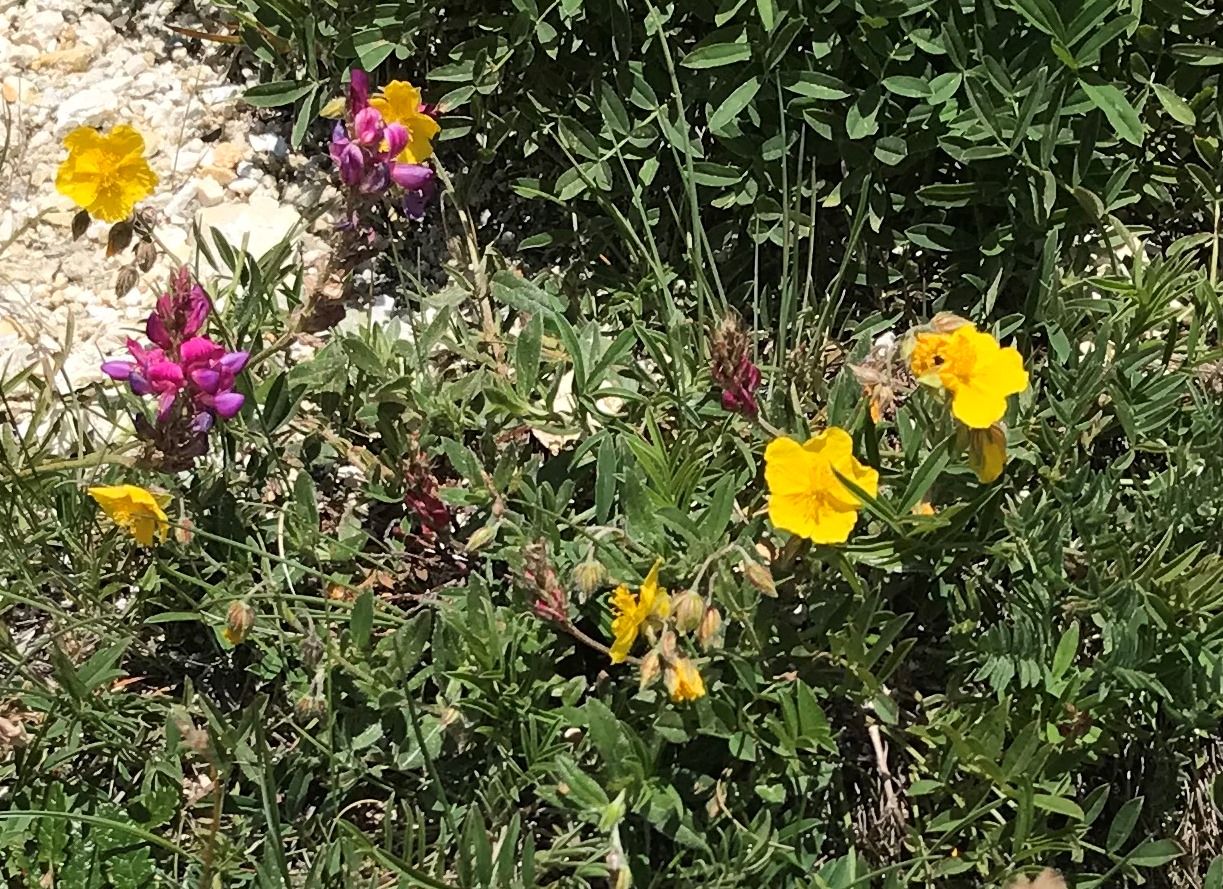 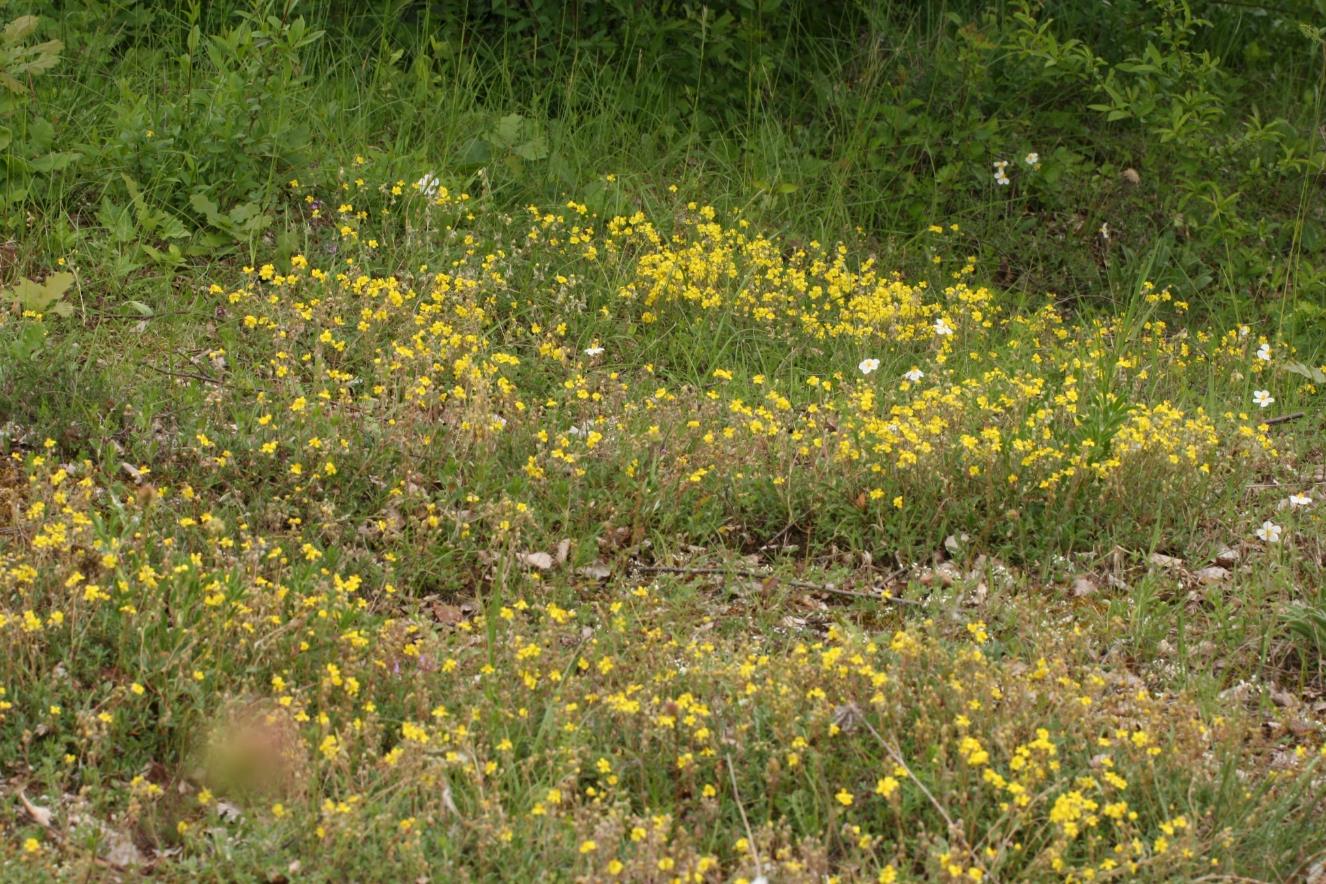 Helianthemum apenninum  pelouses de Miribel Jonage
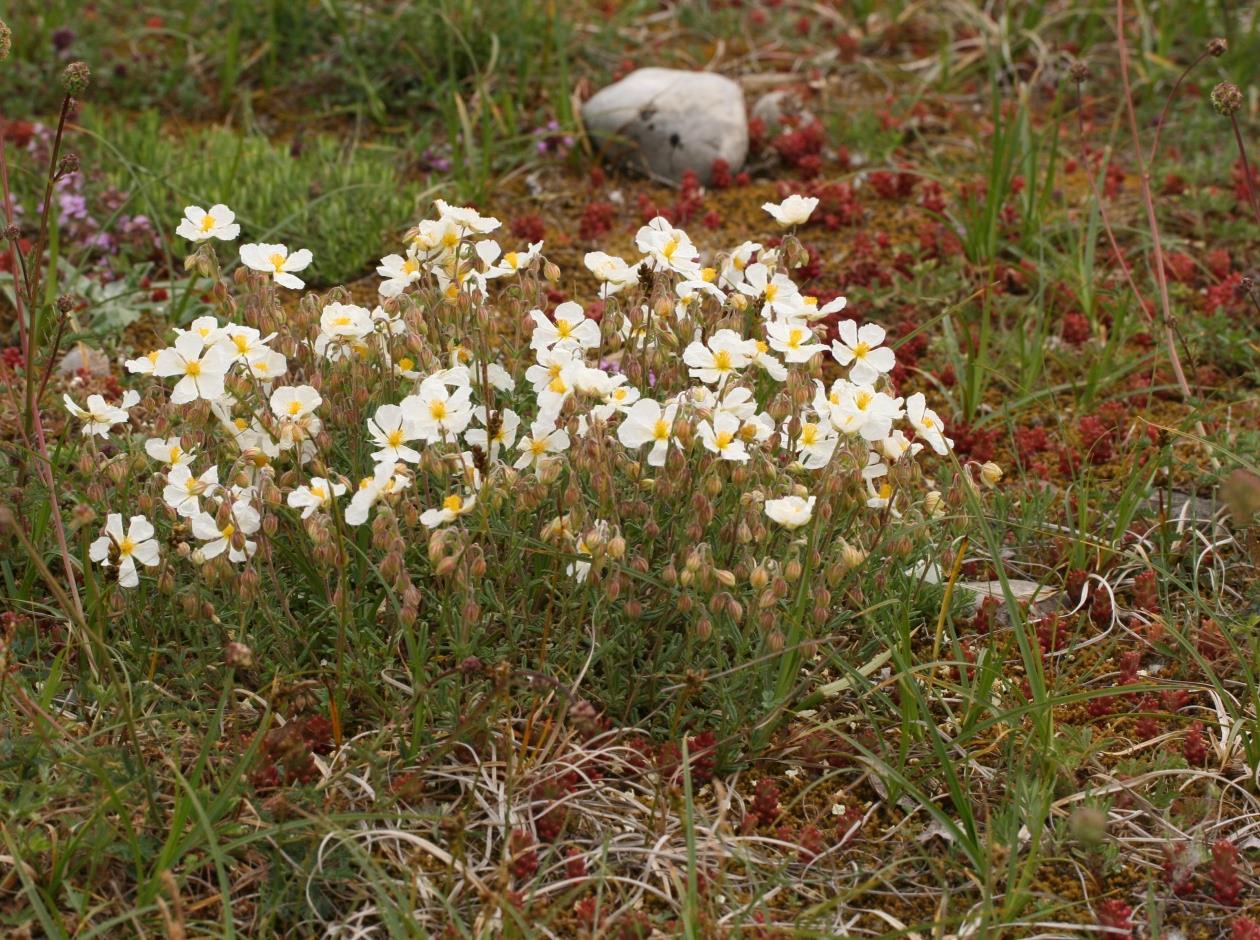 Assez petites linéaires à ovales -1 nervure longitudinale – bords parfois enroulés  - souvent tomenteuses –opposées avec ou sans stipules (2 groupes ) -
Helianthemum
Feuilles
Pas de rosette foliaire basale
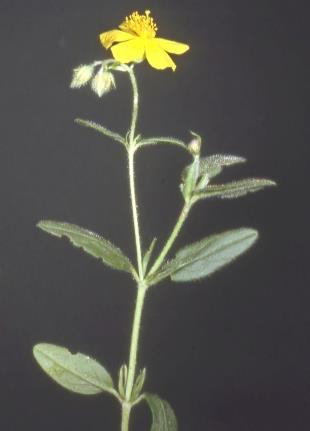 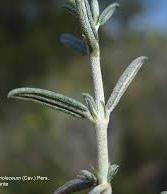 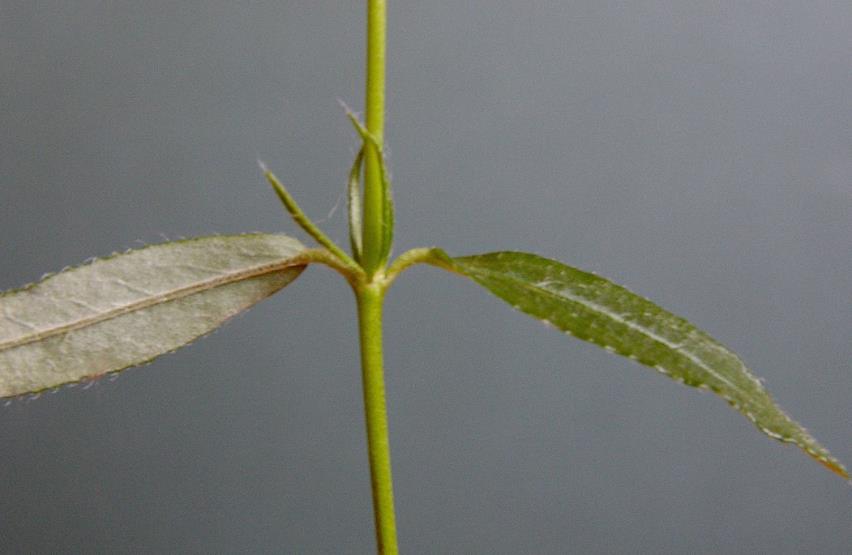 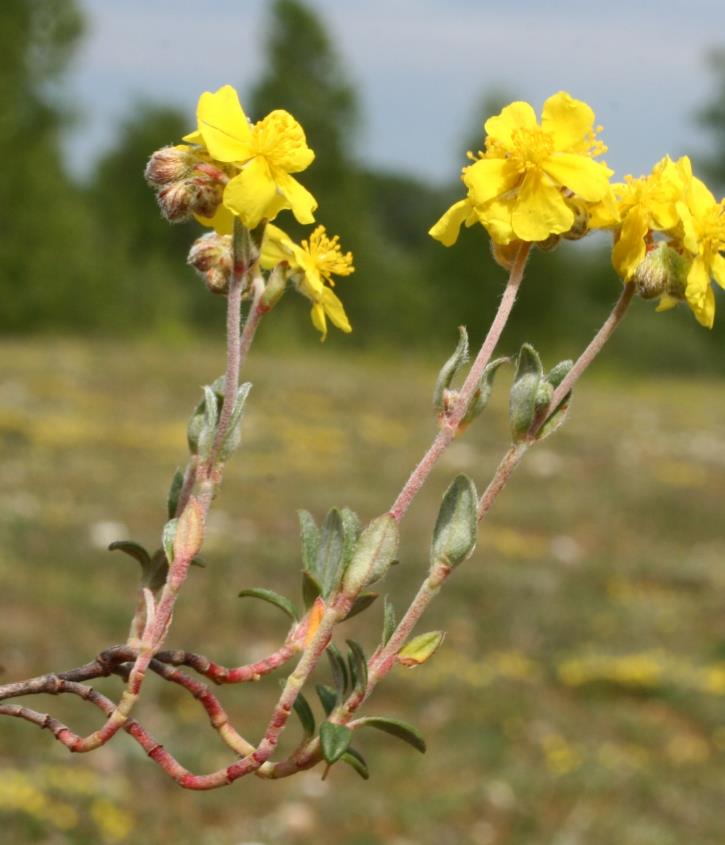 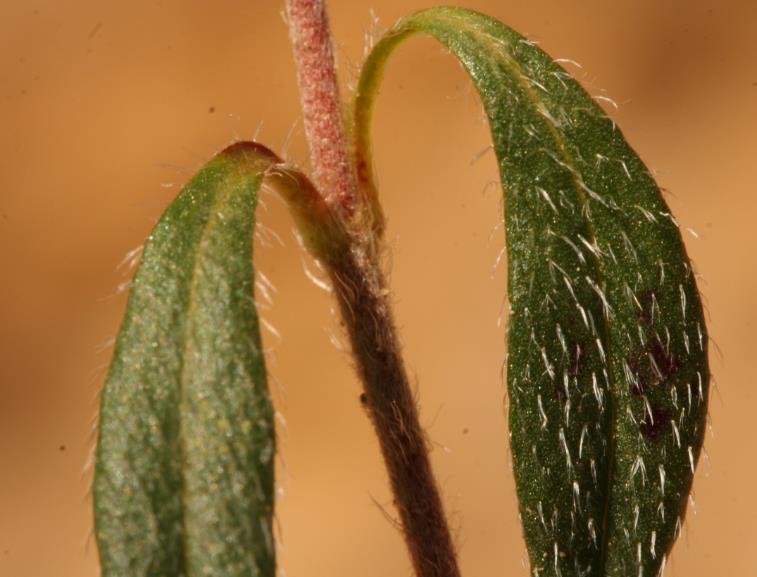 H italicum
H apenninum
H hirtum
Ce sont des «  grappes  »    sauf H Lunulatum 
 où les fleurs sont soit solitaires soit groupées par 2 ou 3
Inflorescences d’Helianthemum
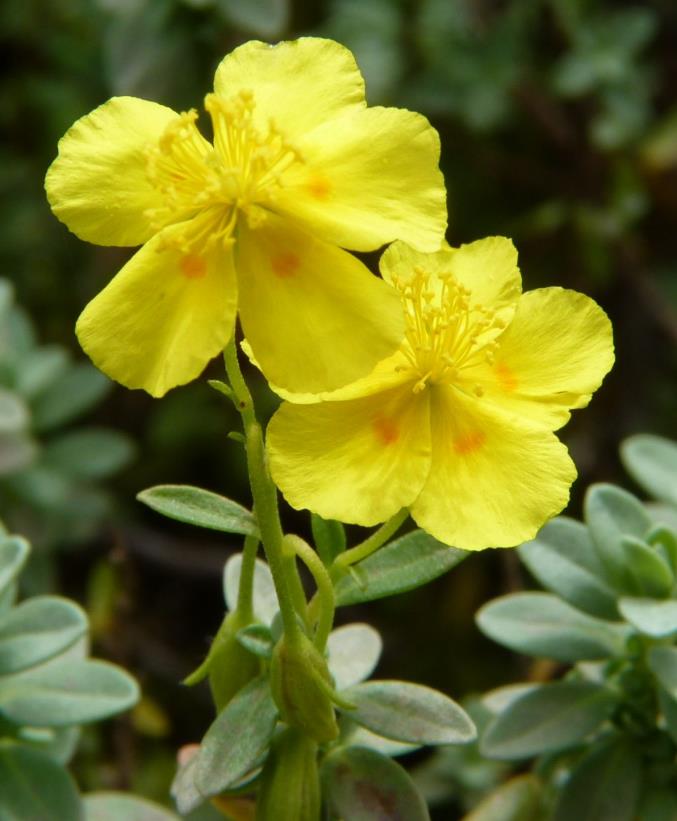 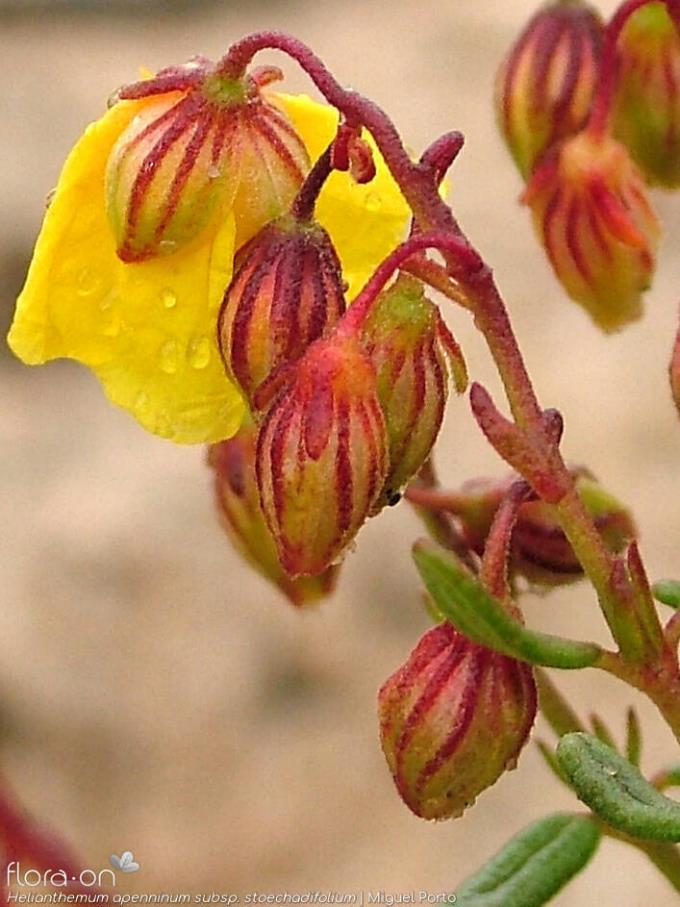 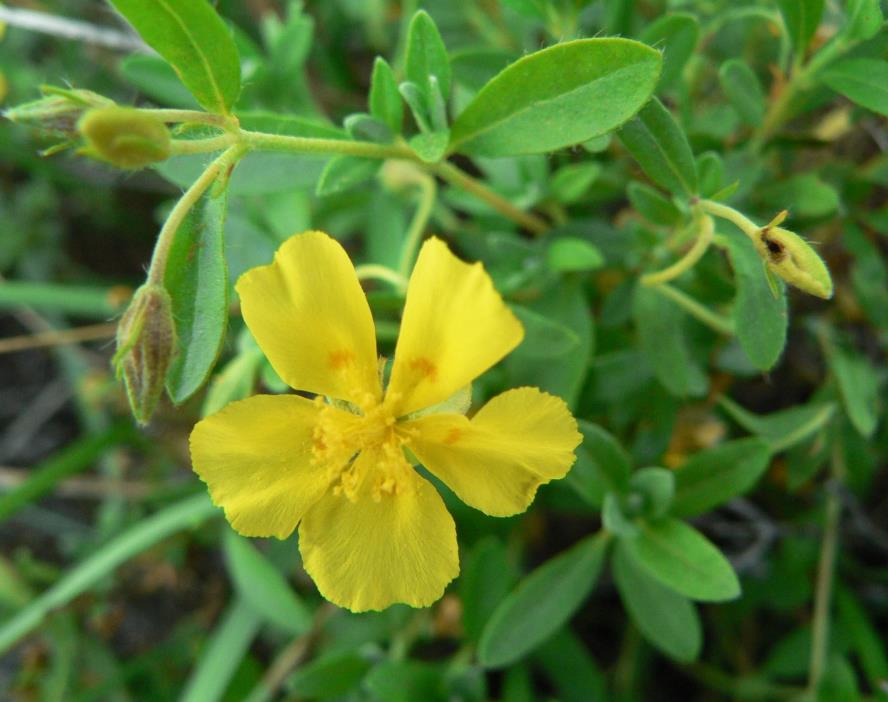 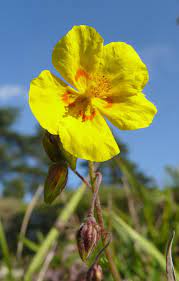 Les Fleurs d’Helianthemum
Petites à moyennes souvent jaunes parfois blanches ou roses
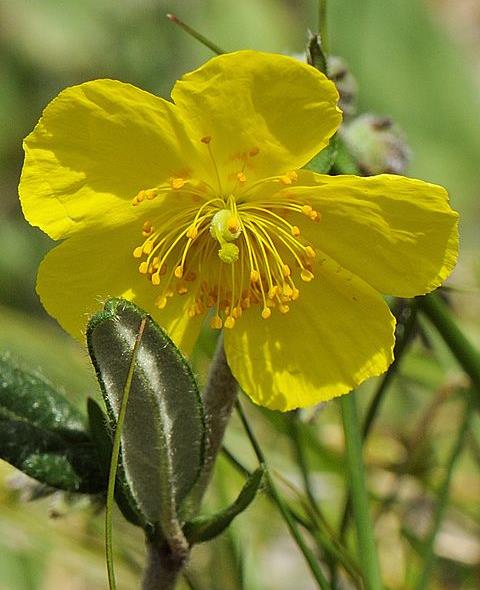 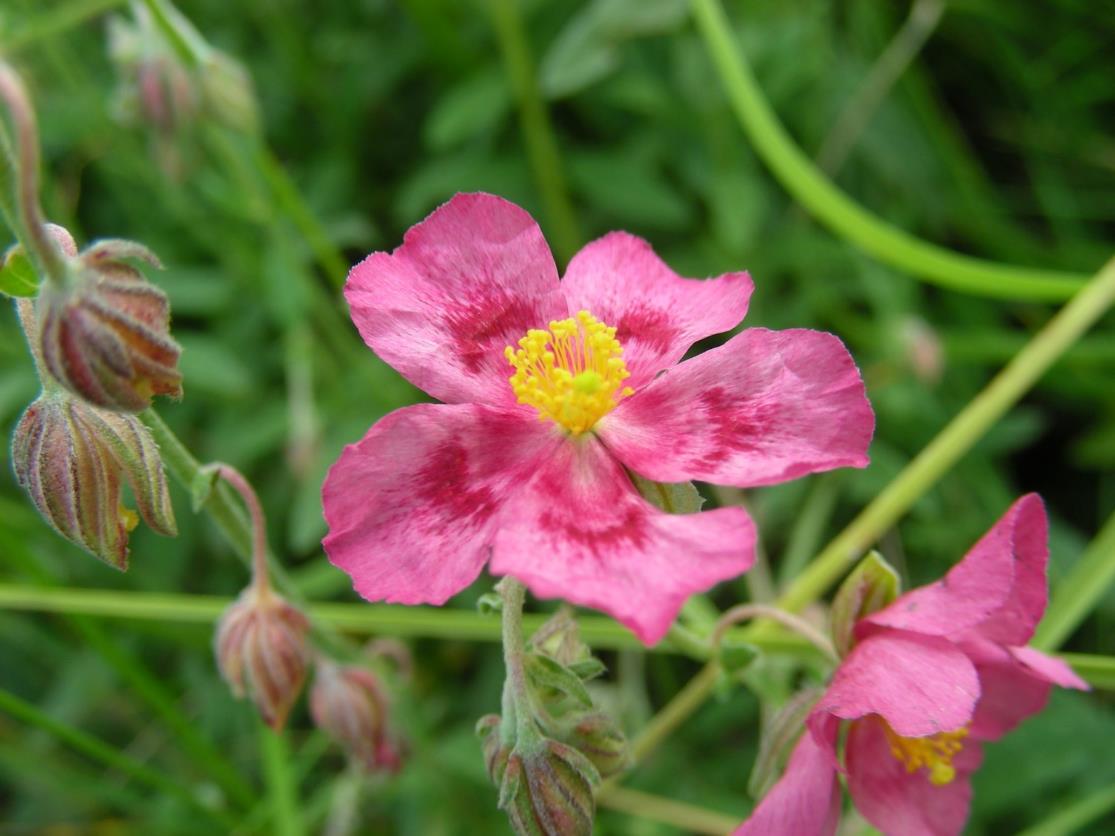 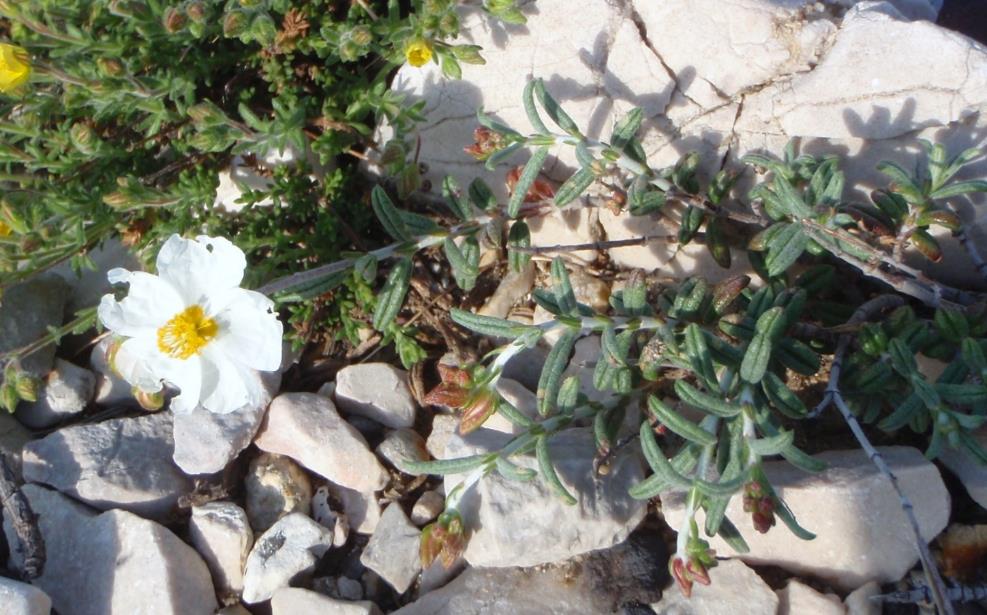 Les Fleurs d’Helianthemum
Sépales  5 inégaux les extérieurs
 plus petits uninervés-les internes à 
 3-5 nervures
Etamines toutes fertiles
Ovaire 3 carpelles soudés
Style droit ou contourné
 stigmate à 3 lobes peu marqués
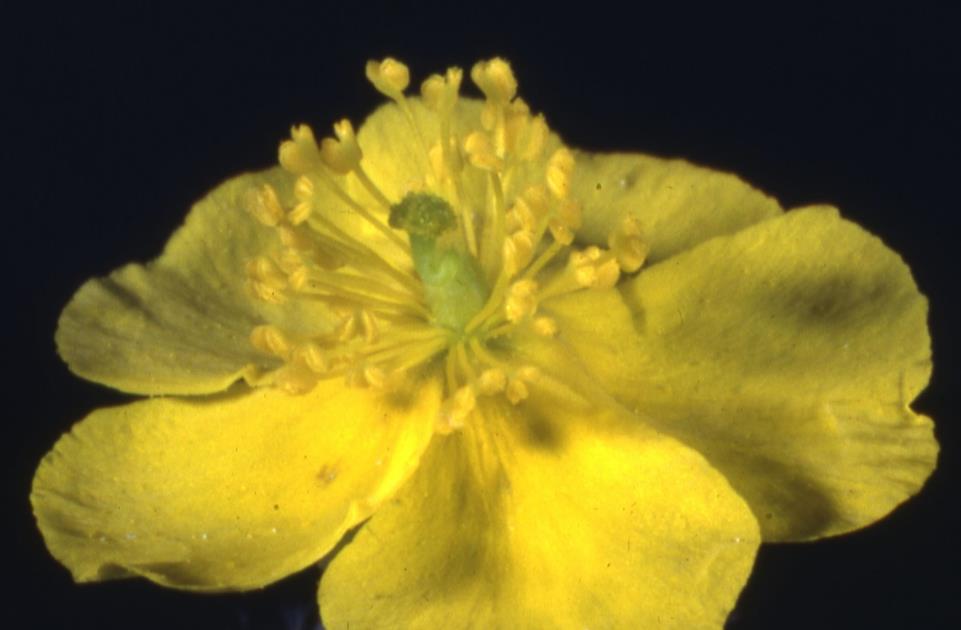 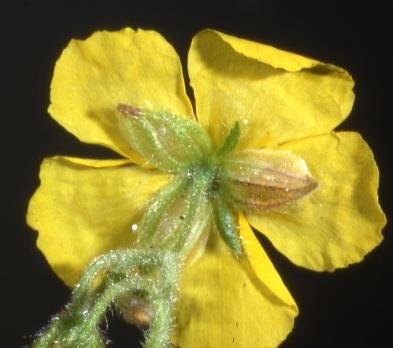 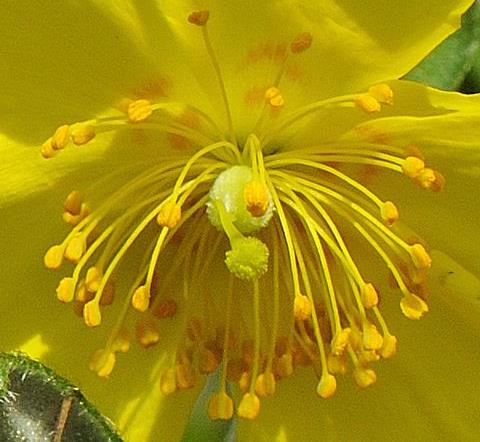 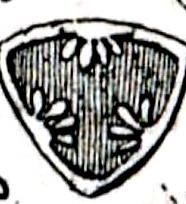 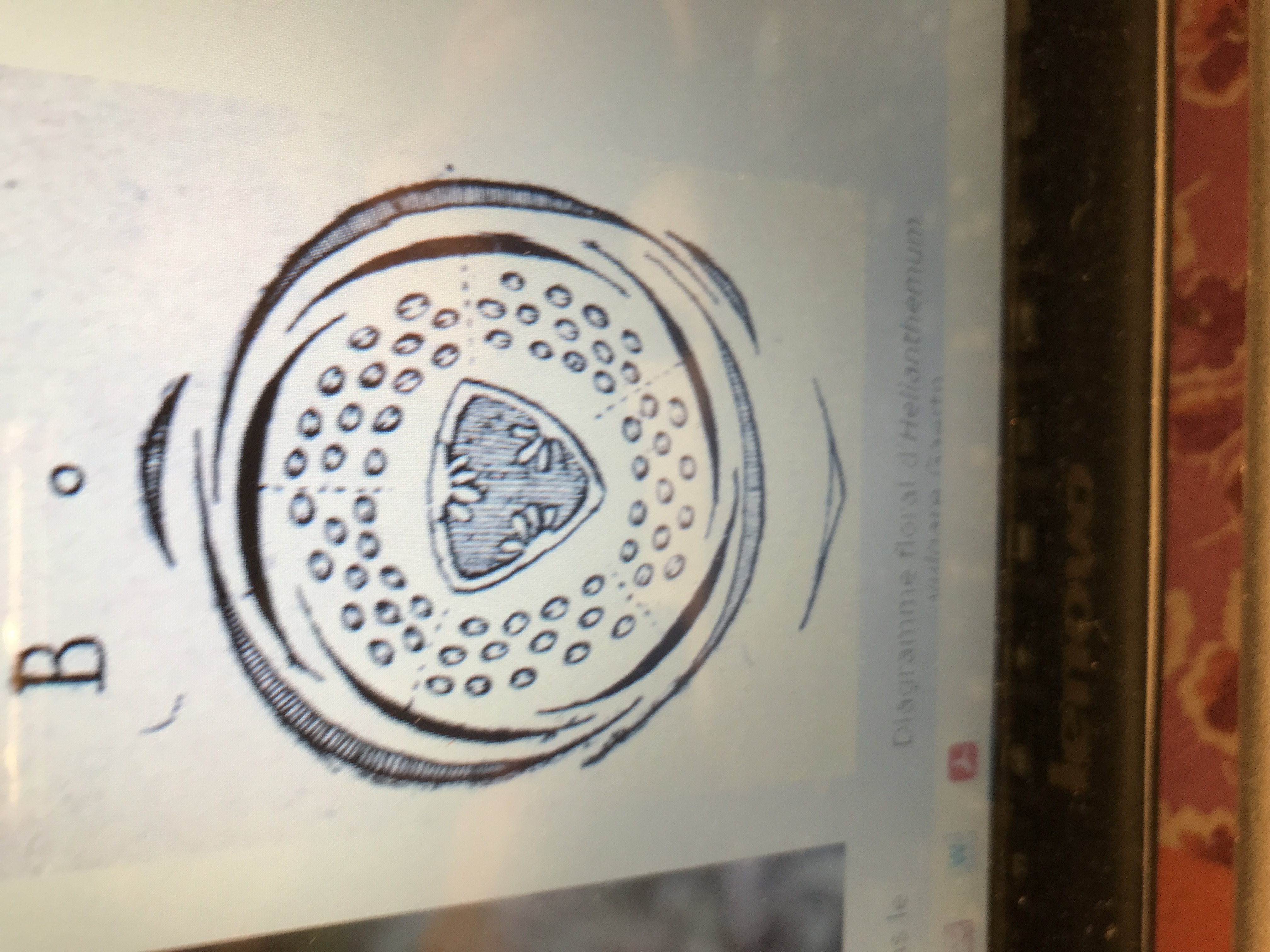 Capsule
Pédicelle fructifère souvent contourné en S ou angulé dirigeant la capsule vers le haut ou vers le bas
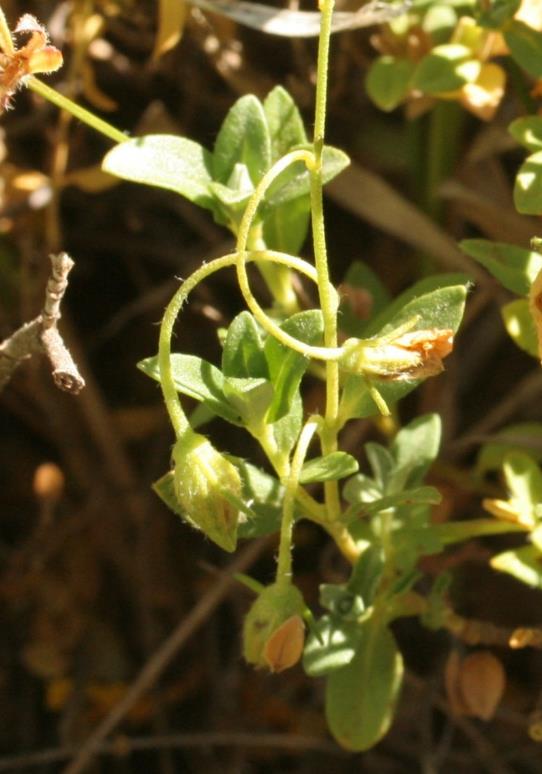 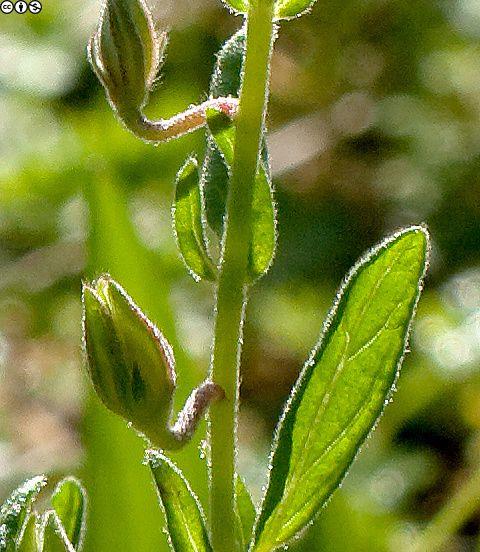 Capsule entourée des sépales
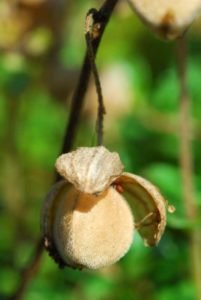 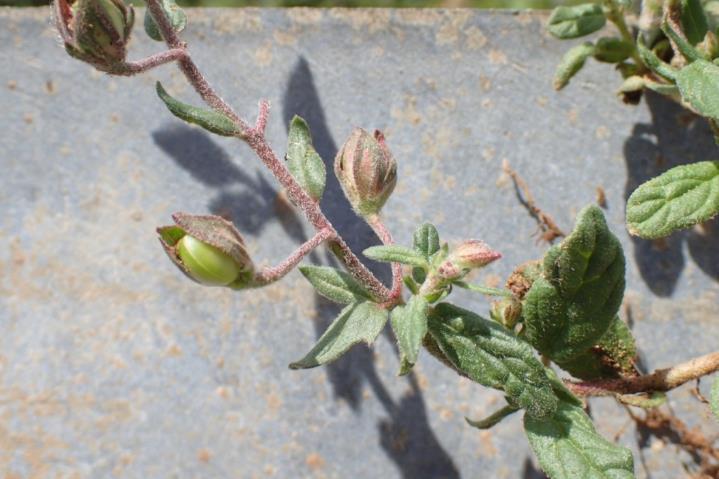 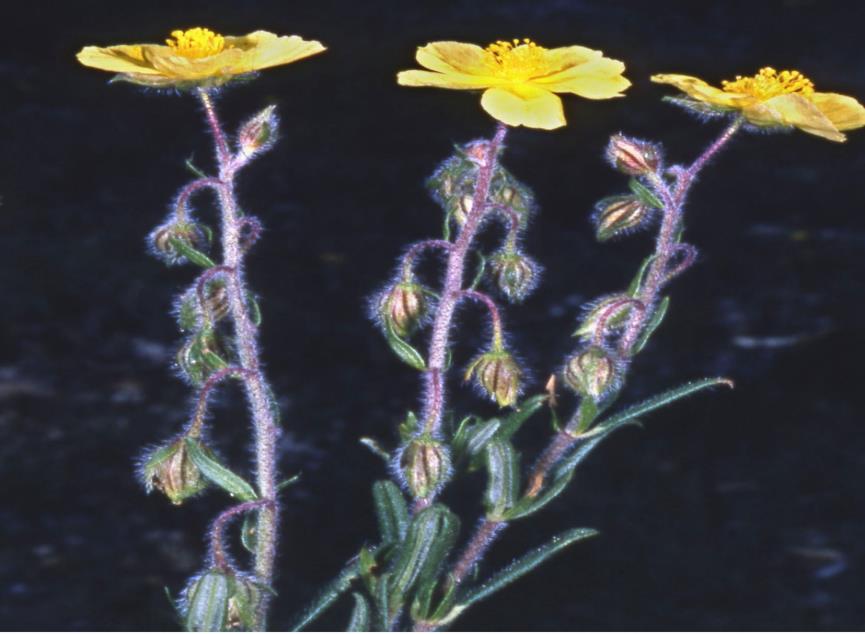 H hirtum
H lunulatum
H salicifolium
Capsule
3 loges s’ouvrant par 3 valves –graines dépourvues de raphé
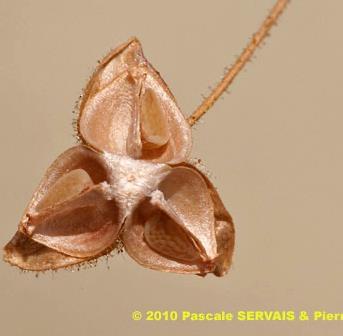 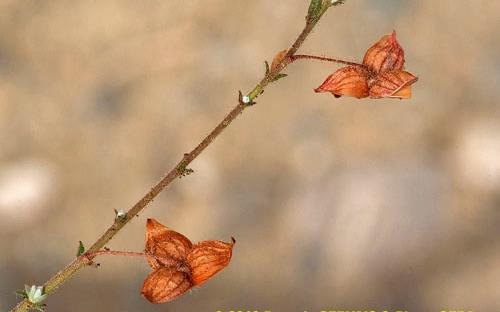 H nummularium
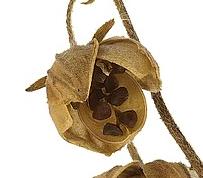 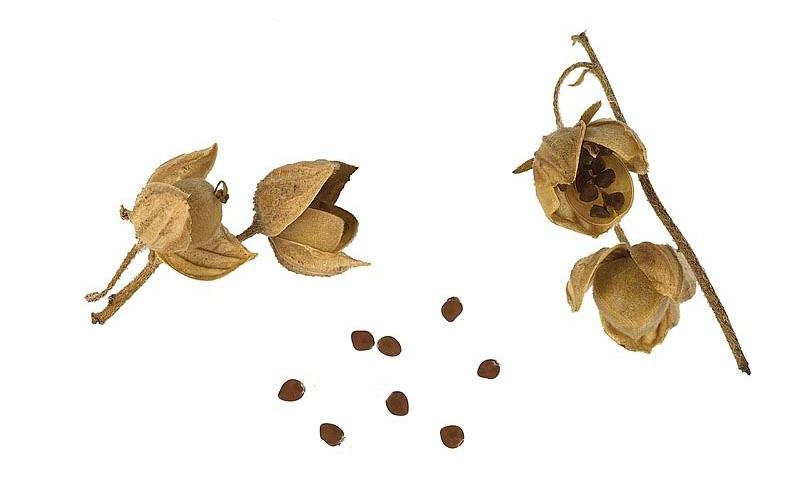 Graines nombreuses subtrigones ou tetraèdres
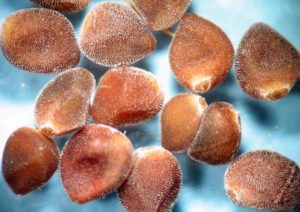 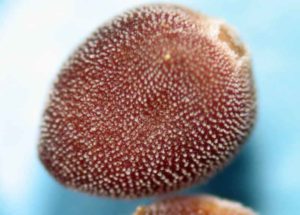 Graines d’helianthemum apenninum
Résumé Helianthemum
S. 2+ 3-  P . 5 – E. n  -( C . 3)
Sous arbrisseaux ou herbes –dans les pelouses  sèches ensoleillées
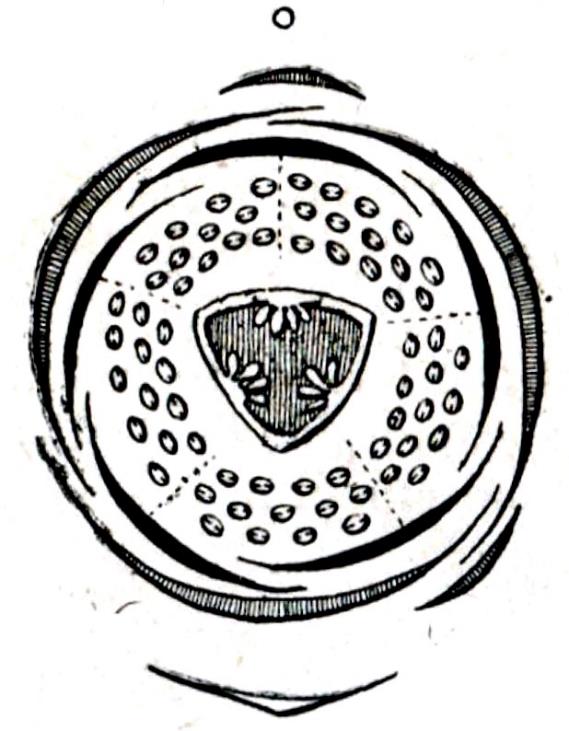 Feuilles opposées  avec ou sans stipules
Pas de rosette basale
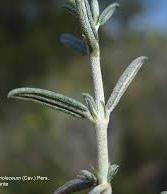 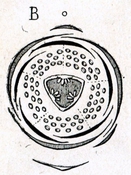 Plusieurs rangs d’étamines
Diatelia  Demoly
1 espèce en Fr   Diatelia Tuberaria
(Xolantha tuberaria – Tuberaria lignosa  T vulgaris) Provence siliceuse Corse -sols siliceux
Pl vivace à rejets stériles – tiges 20-30cm -Tiges florifères latérales –
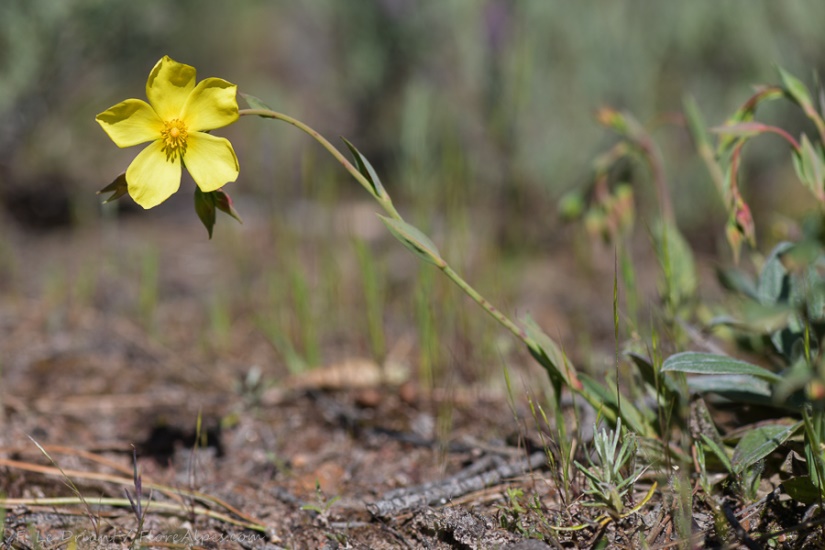 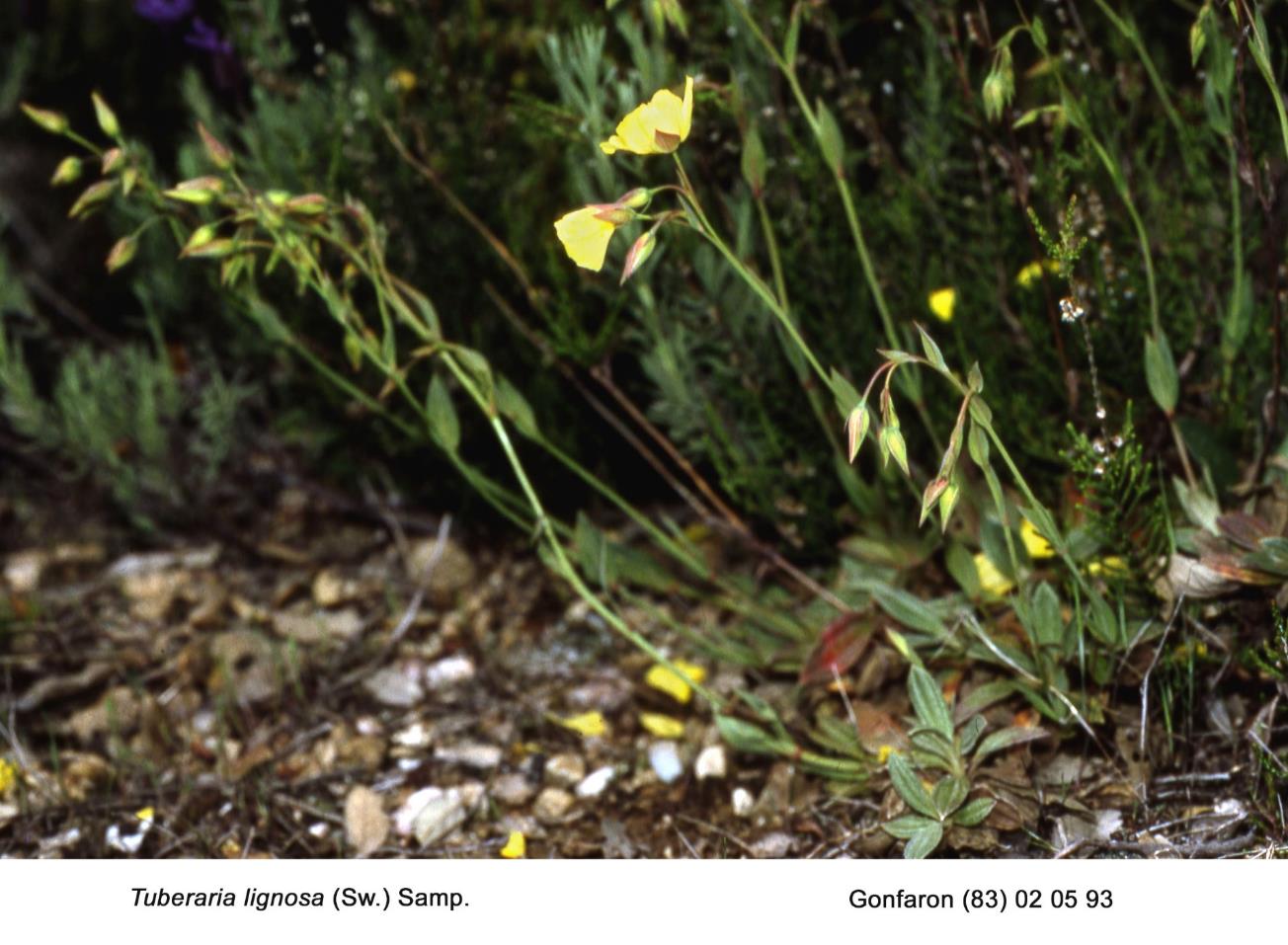 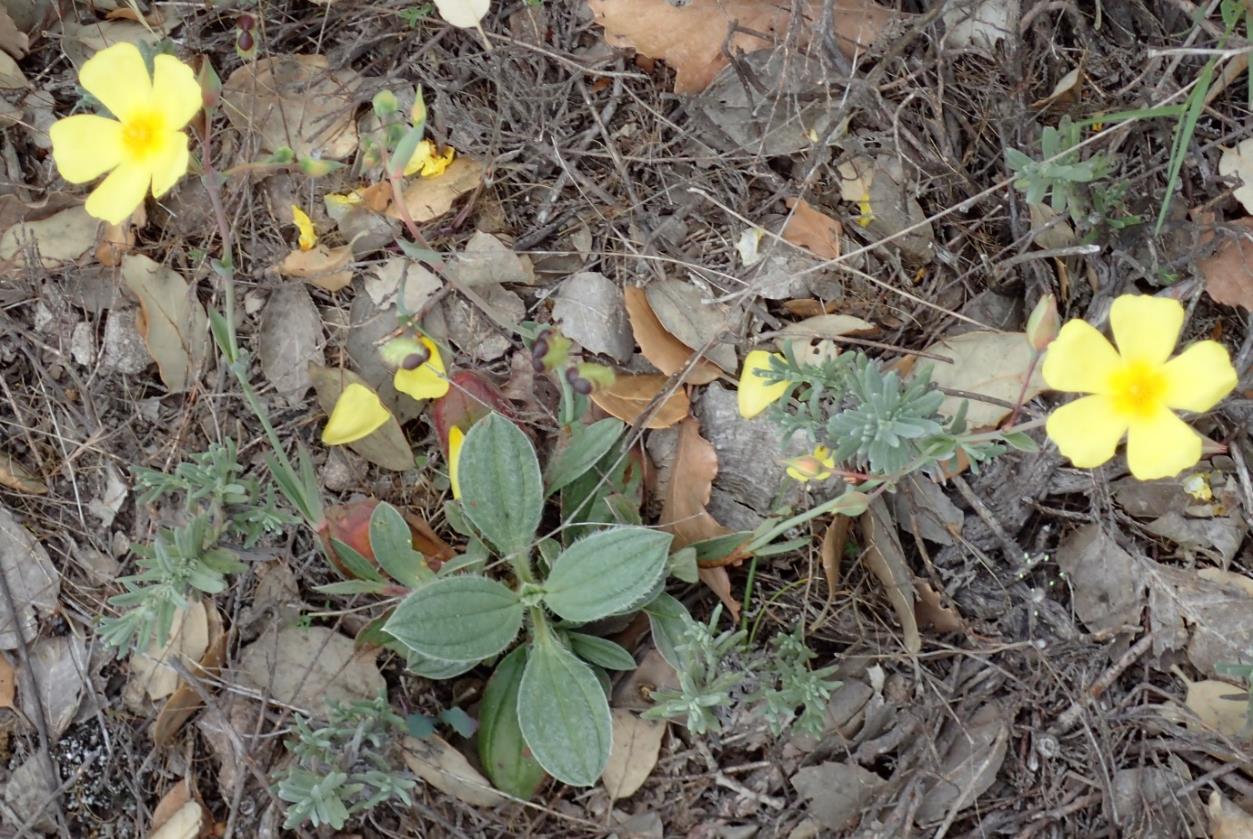 Feuilles rapprochées en rosette basale, ovales lancéolées trinervées ,sans stipules ,argentées –les caulinaires alternes‘
Diatelia
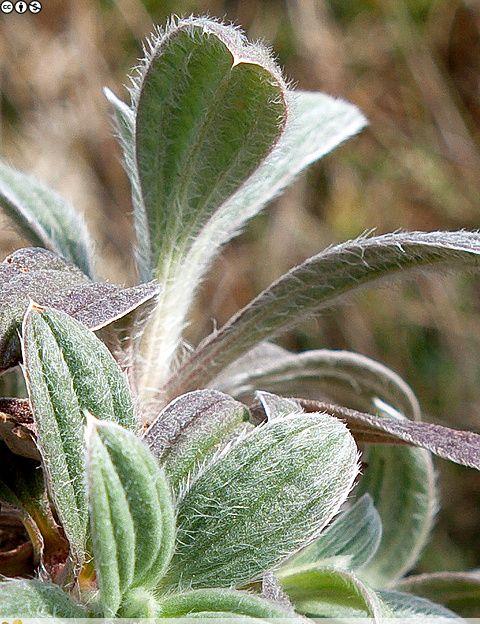 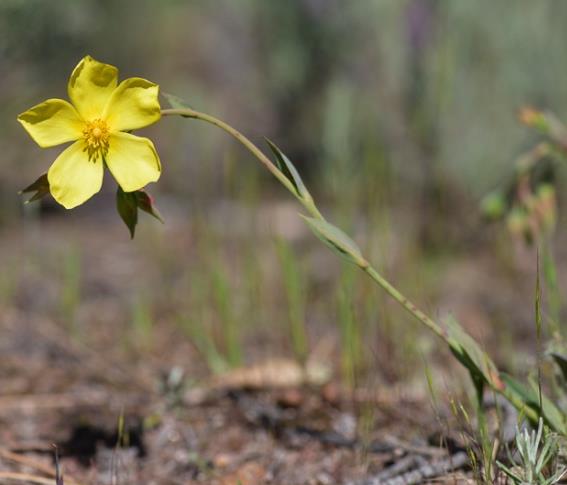 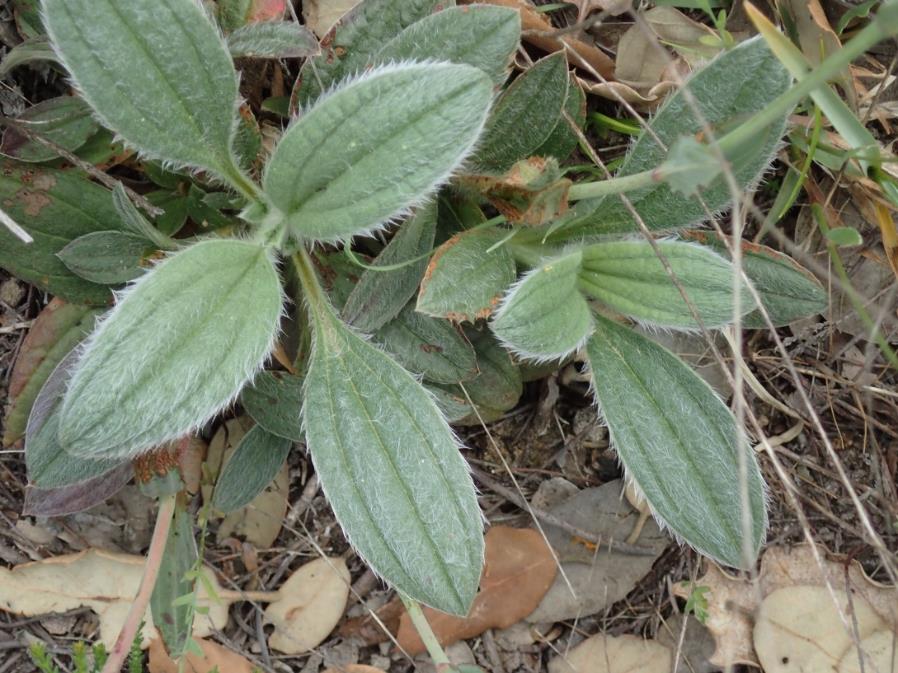 Inflorescence en cyme helicoïde avec bractées 
à la fin unilatérale -pédicelle étalé recourbé
Diatelia
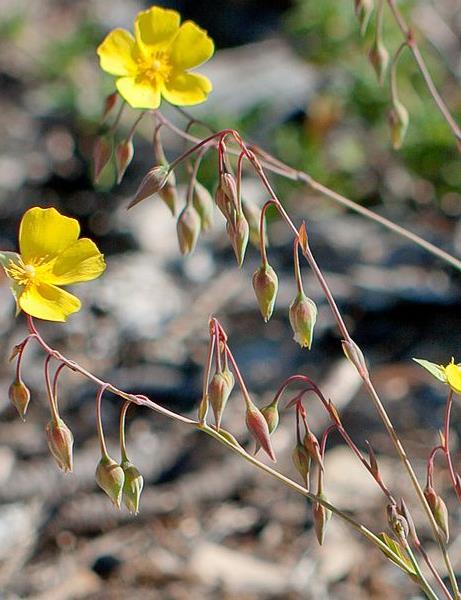 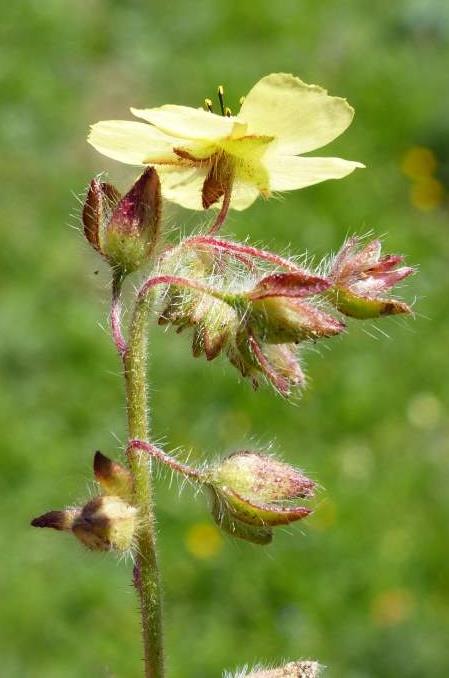 Fl jaune soufre  non maculées s’ouvrant le matin
Diatelia
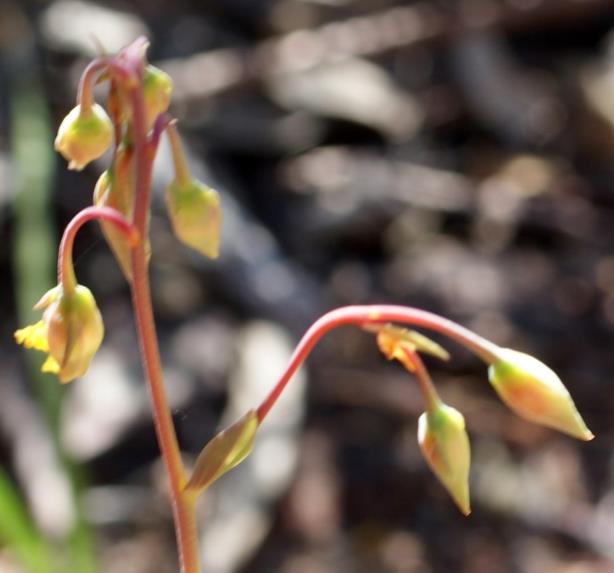 Sépales int sup à 8mm de long
5 S inégaux les 2 ext plus petits
Étamines sur 1 rang  :  plus de 50 étamines,  style très court
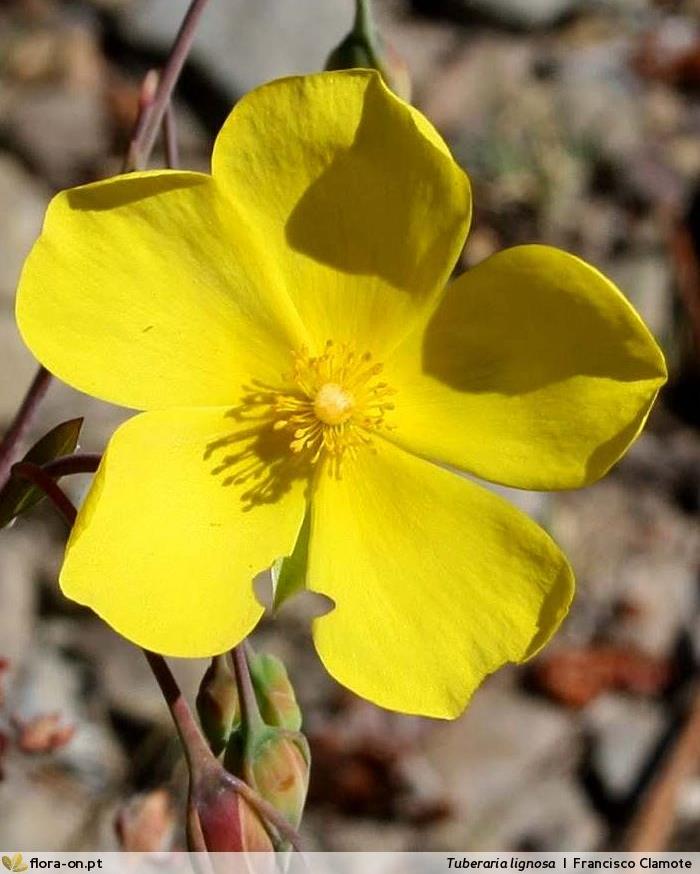 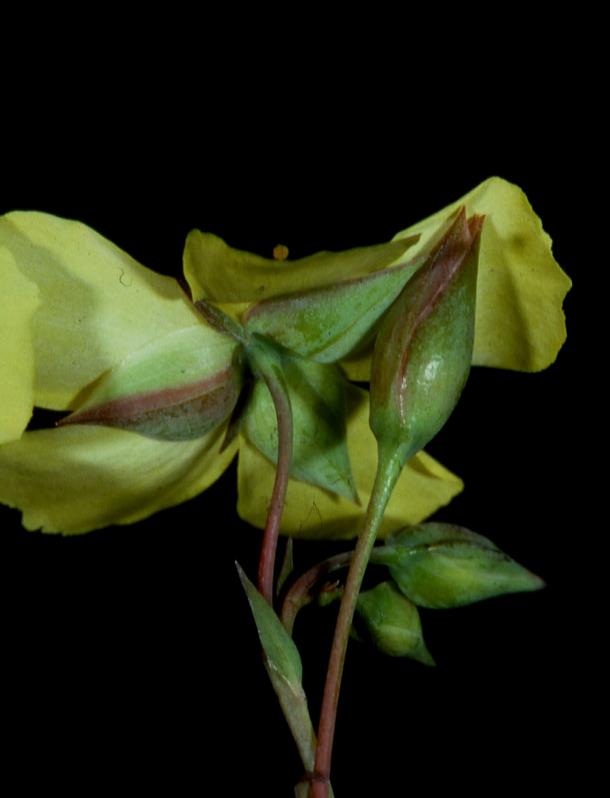 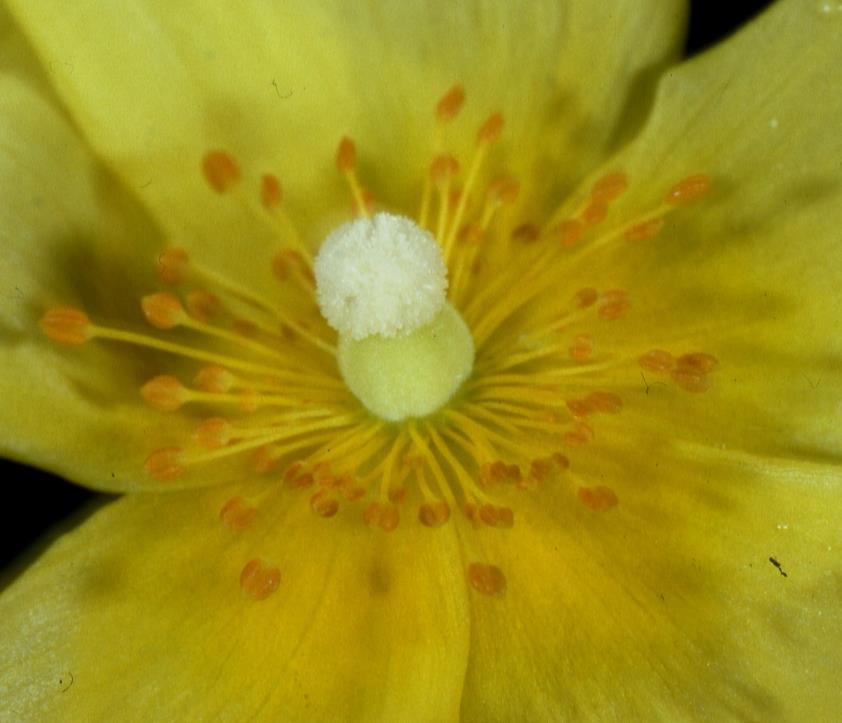 Diatelia
Capsule ovale tomenteuse
3 valves
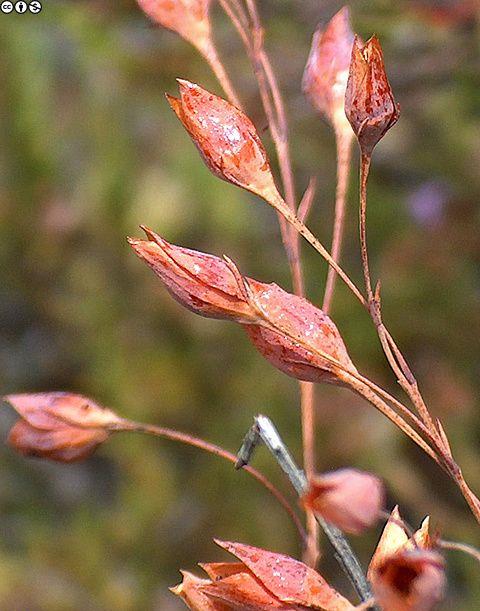 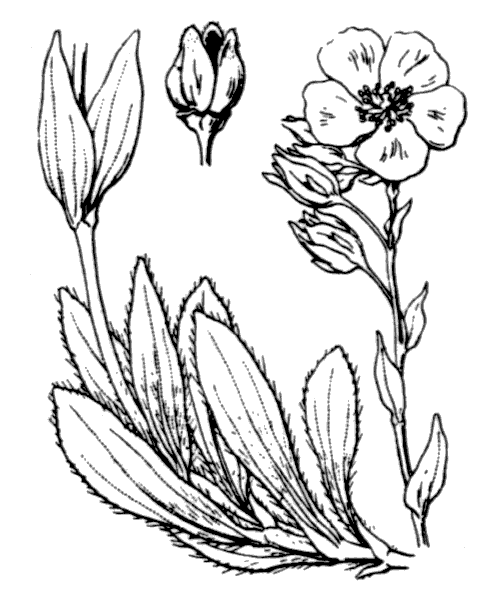 Diatelia
S. 2+ 3-  P . 5 – E. n  -( C . 3)
Plante vivace à rejets stériles 
F  la plupart  rapprochées en rosette basale
F trinervées
Inflorescence  avec bractées
Etamines nombreuses sur 1 rang
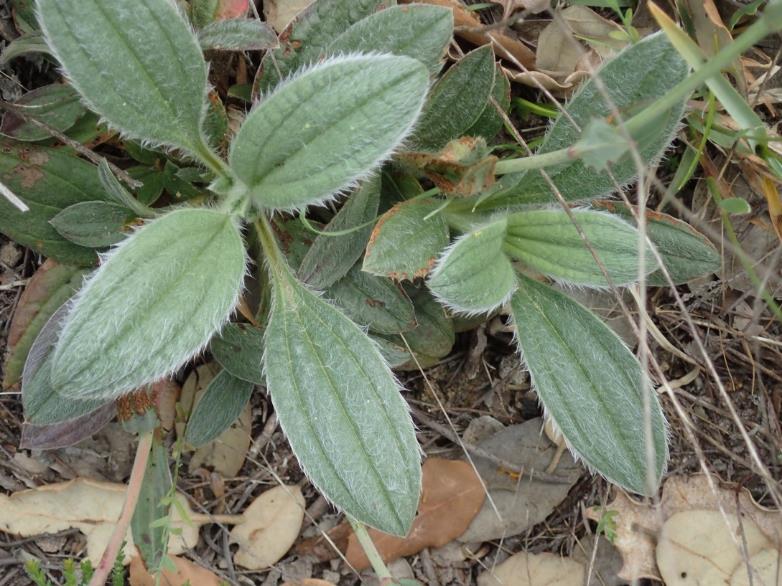 Pétales non maculés
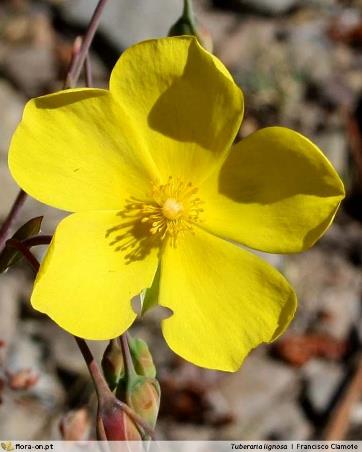 Tuberaria (Dunal) Spach
Plantes annuelles (thérophytes)   5- 40cm
3 espèces en France
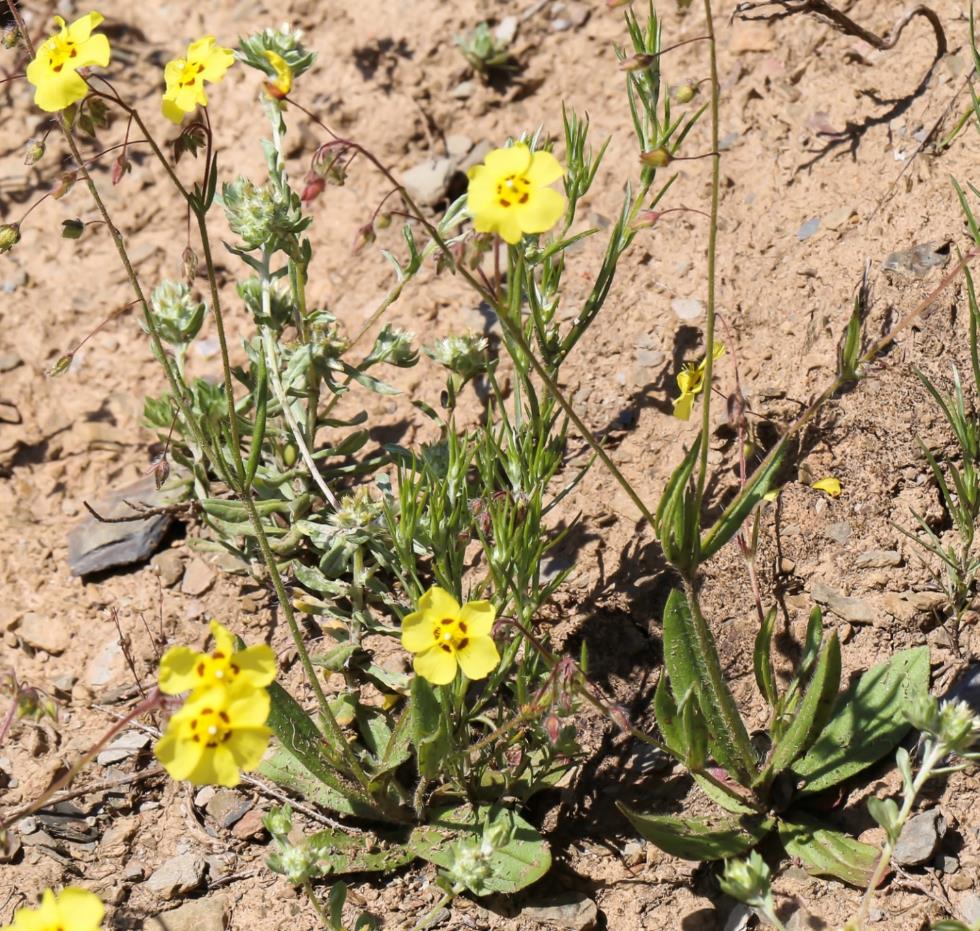 T .inconspicua –Prov siliceuse Corse

T . Praecox  Corse

T . guttata  sud ouest d’une  ligne Le Havre  Nice Corse
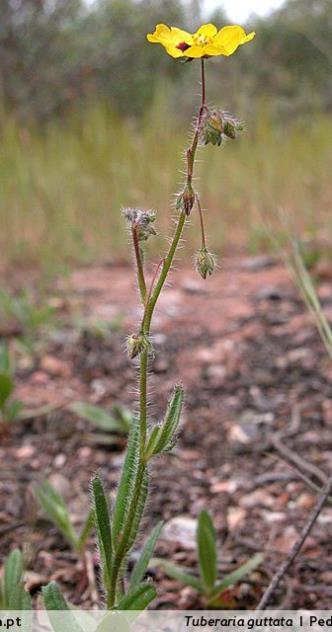 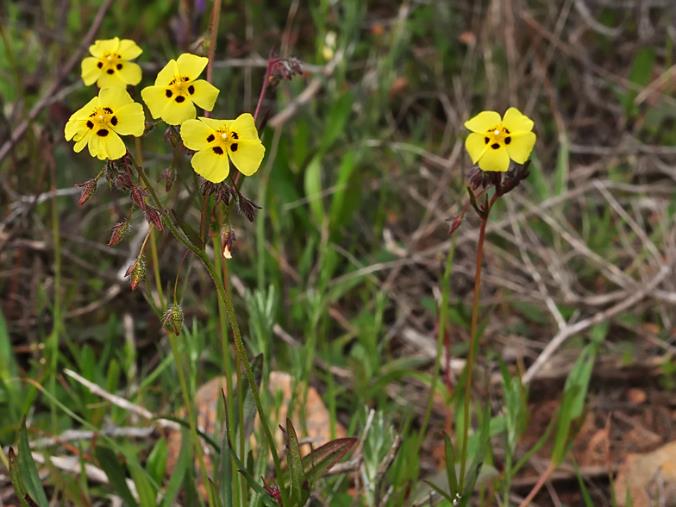 Tuberaria
Plantes avec rosette basale au moins dans leur jeunesse – souvent disparue au moment de la floraison Pas de rejets stériles
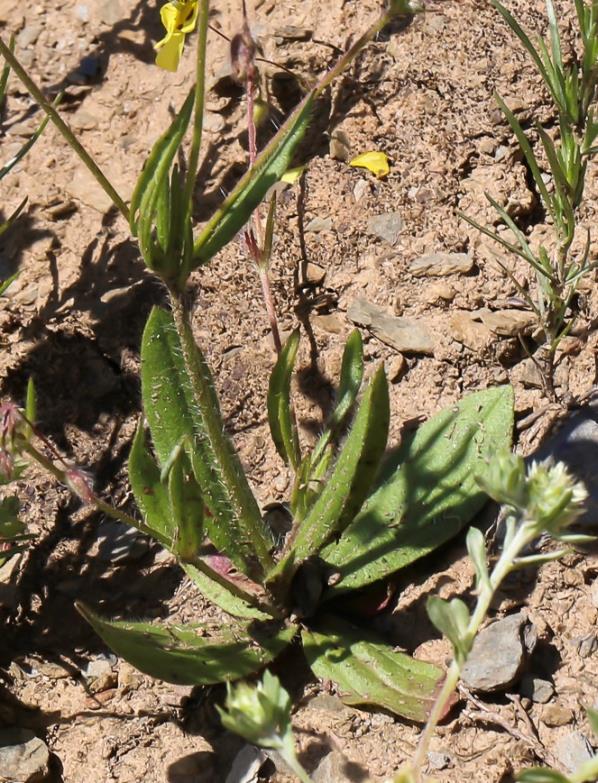 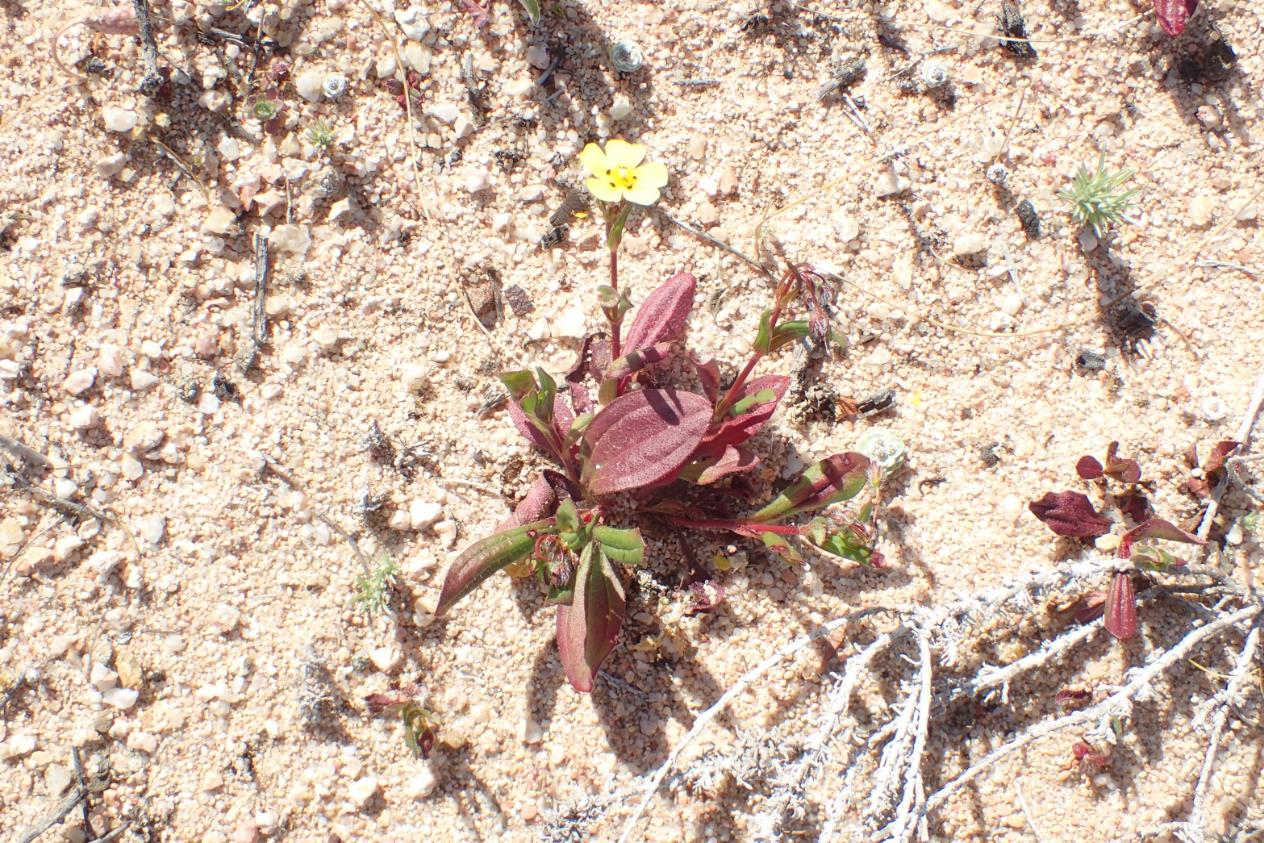 T .praecox
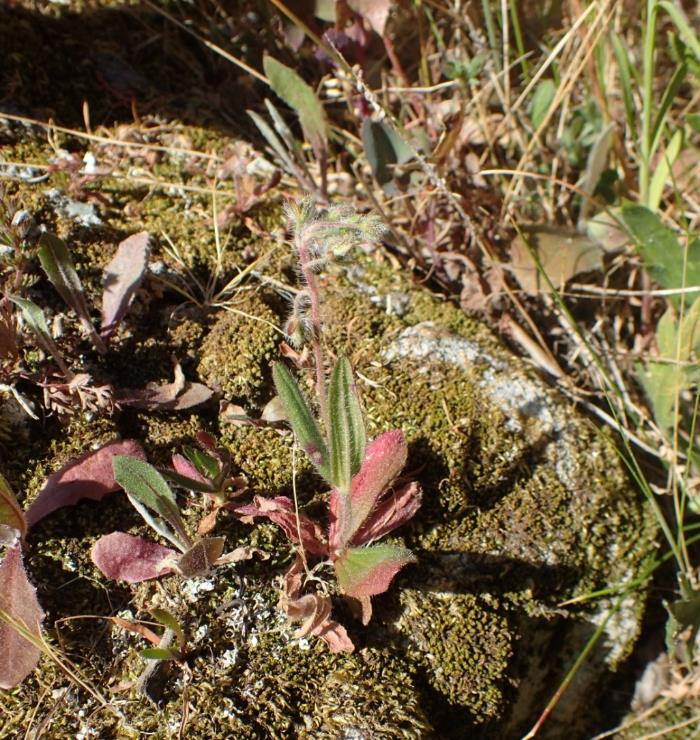 Tuberaria
Les feuilles à 3 parfois 5 nervures longitudinales
F opposées
Pas de stipules - rosette basale éphémère
F sup alternes et stipulées chez T guttata
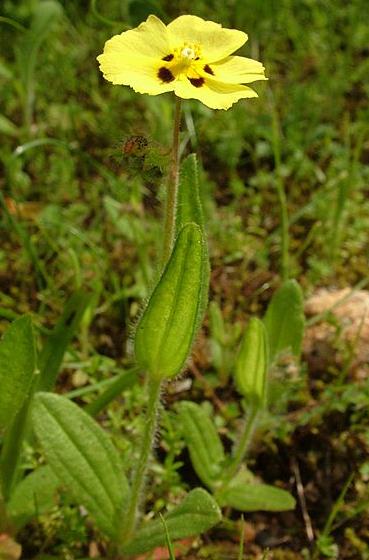 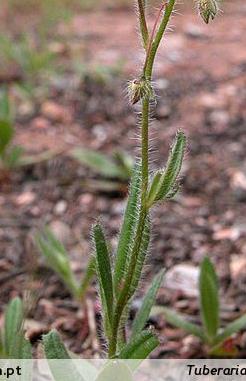 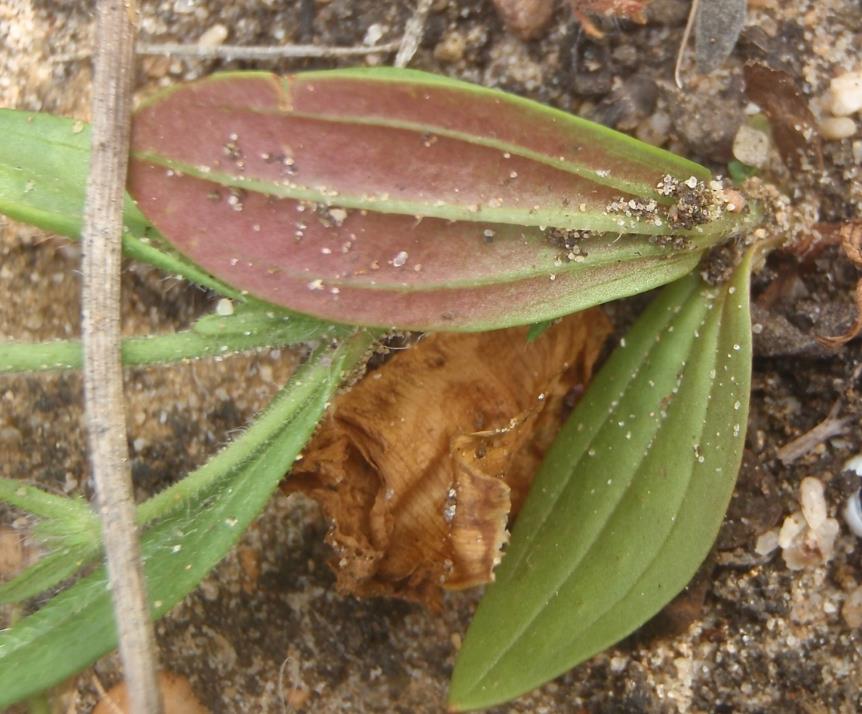 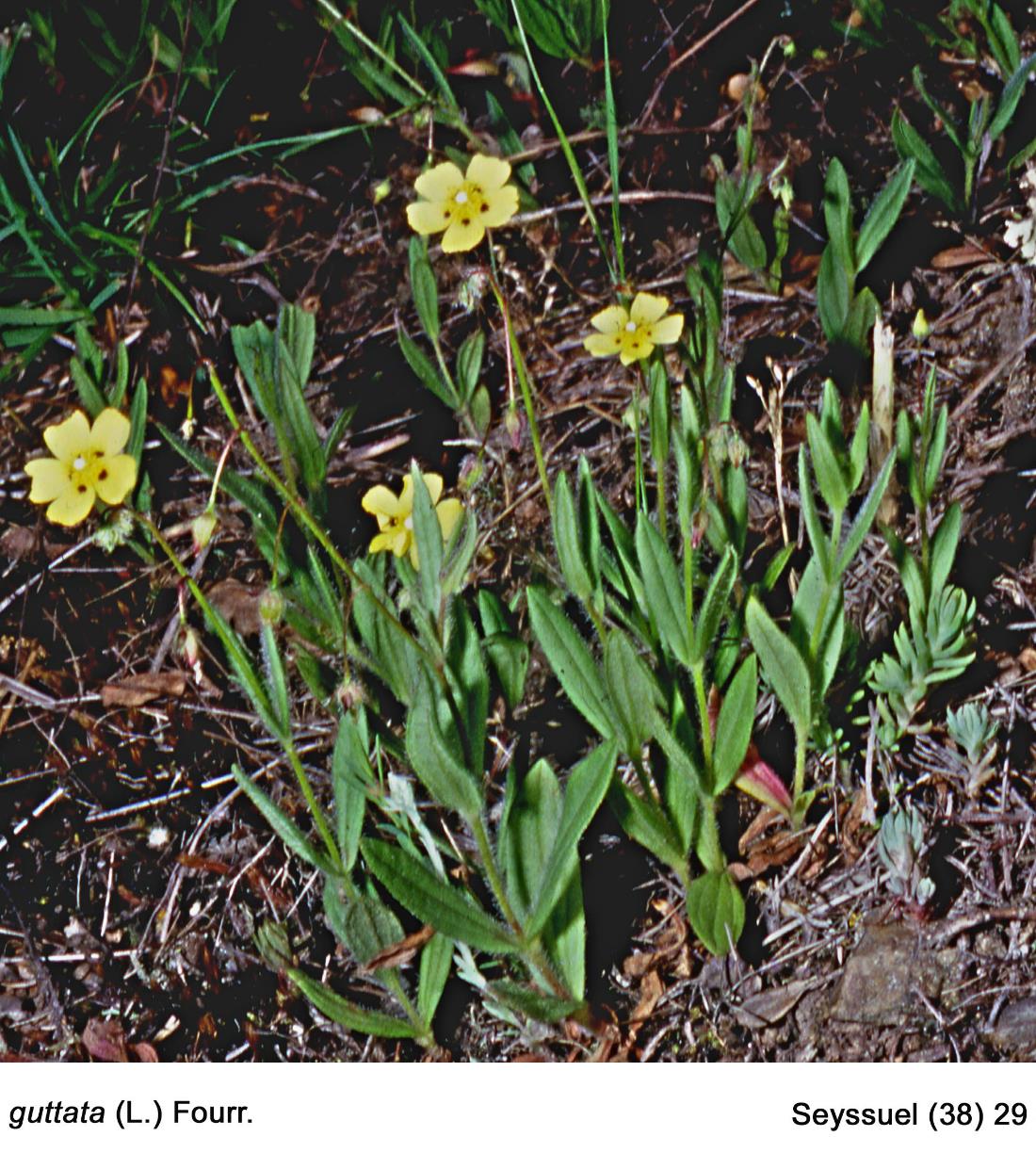 Tige florifère terminale en cyme scorpioide sans bractées -
Tuberaria
Pédicelles à la fin arqués ou réfléchis
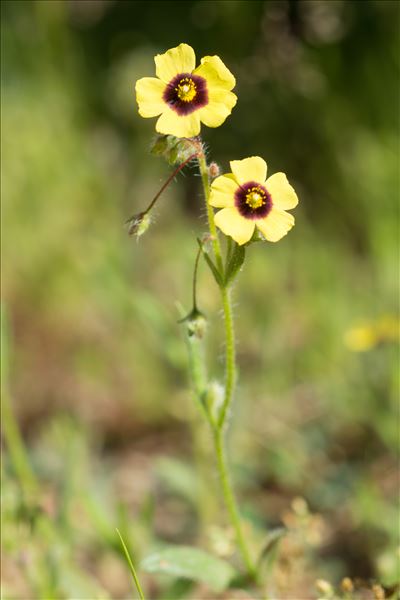 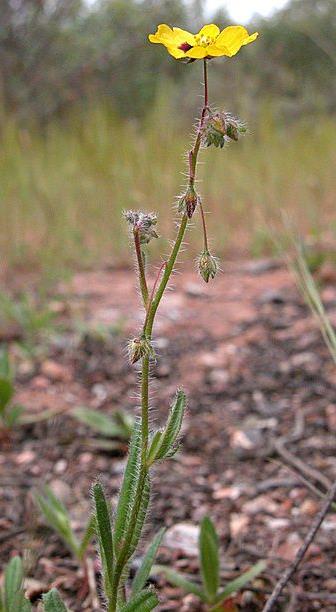 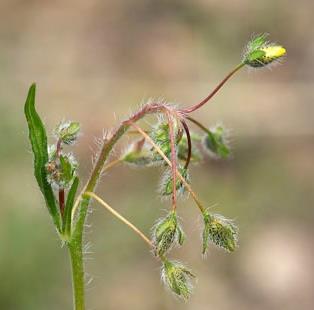 La fleur
5 sépales velus, les 2 ext plus petits ,les int ≤ 8mm de long
Tuberaria
Pétales  maculés ou non selon les espèces
Étamines  sur 1 rang  - moins de 50 étamines
Capsule  ovoïde pubescente –graines chagrinées
Style nul
Cleistogamie fréquente
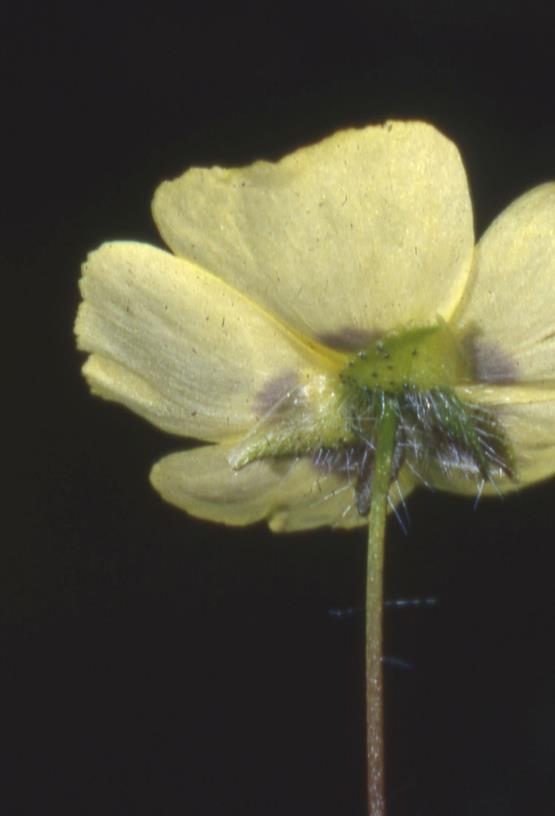 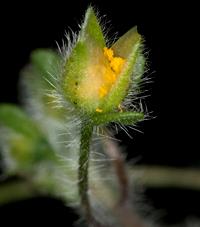 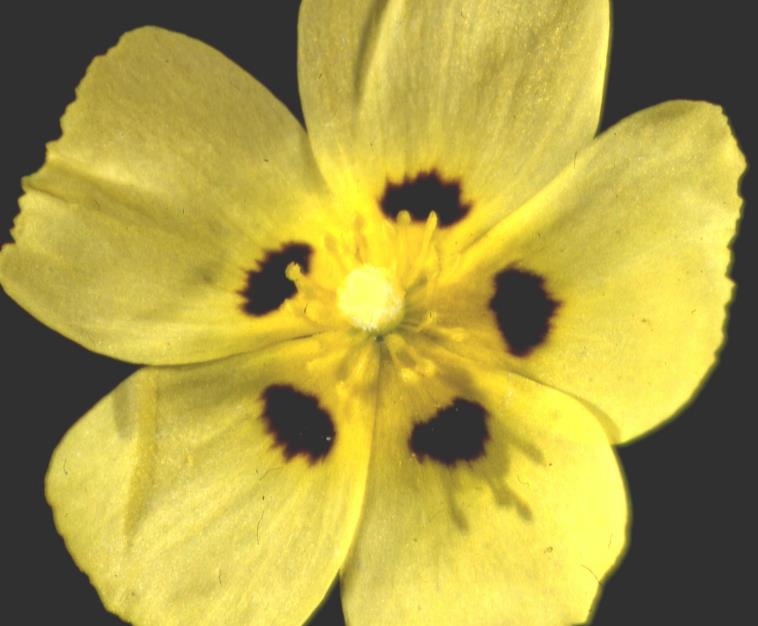 Tuberaria
S. 2+ 3-  P . 5 – E. n  -( C . 3)
Formule comme Helianthemum
Pétales  souvent maculés
Rosette basale au début 
Feuilles à 3 –5 nervures
Etamines sur 1 rang
Style nul
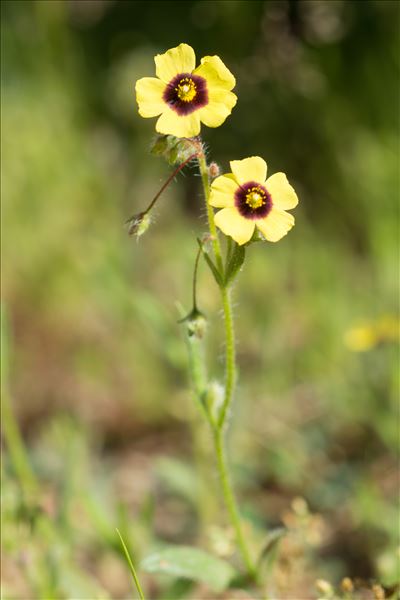 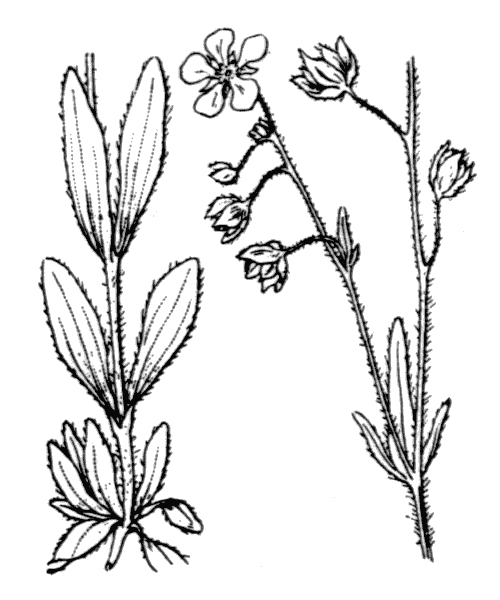 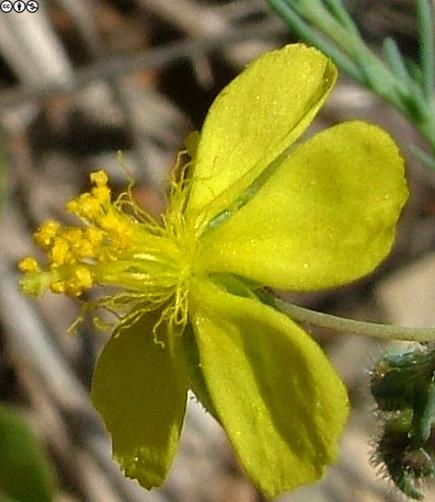 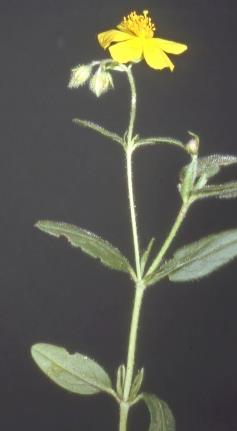 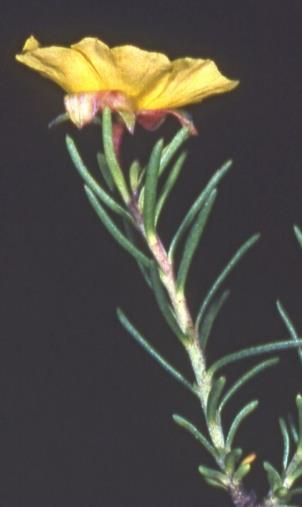 3
2
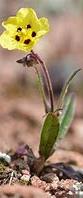 1
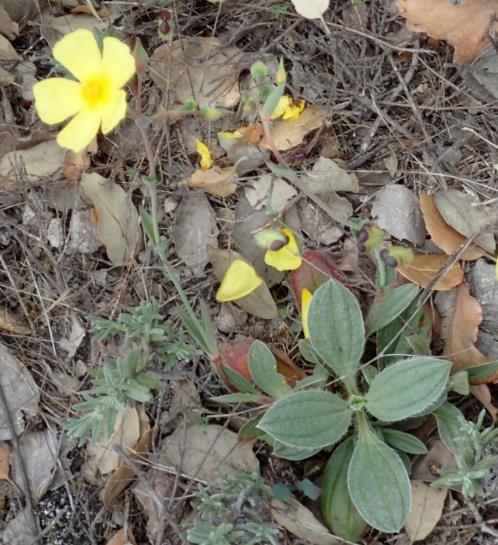 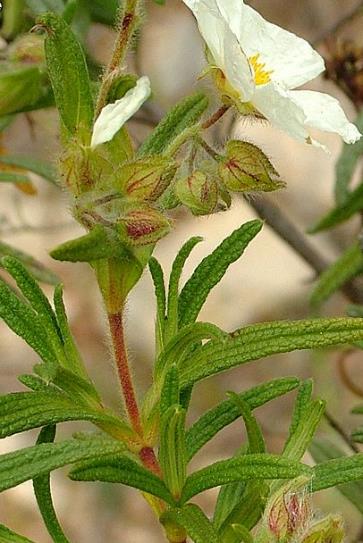 FIN
5
4
6